VIEWSHED FLOOD INUNDATED MAP
These inundation maps at the viewshed or bird’s eye level portray riverine flood models of different flood frequencies and magnitudes.  Flood models can be visualized at the community or viewshed map scale as seen here.
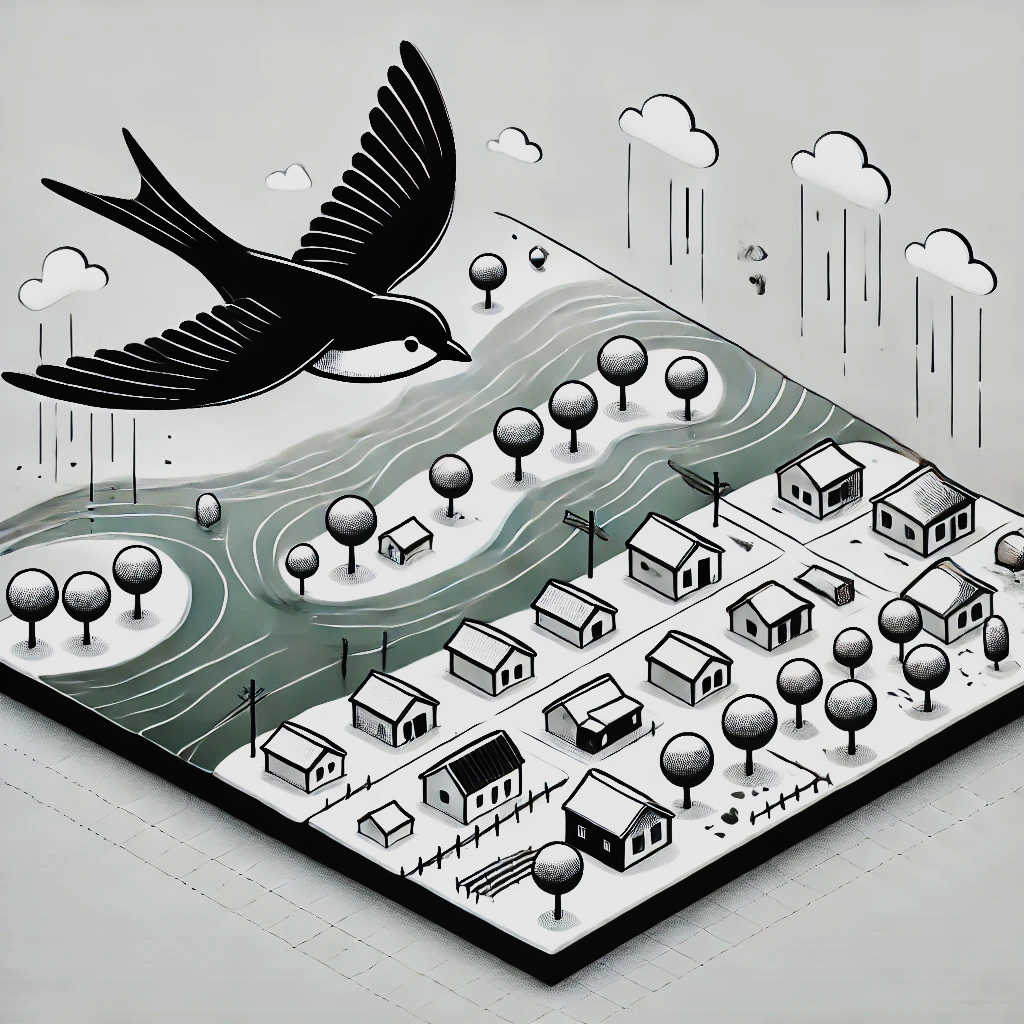 CAMDEN-ON-GAULEY
CLENDENIN
KEYSTONE
LOGAN UNINCORPORATED AREA
NORTHFORK
MARLINTON
RAINELLE
RICHWOOD
HAMPSHIRE UNINCORPORATD AREA
WHITE SULPHUR SPRINGS
Community-scale flood inundation maps at the viewshed level
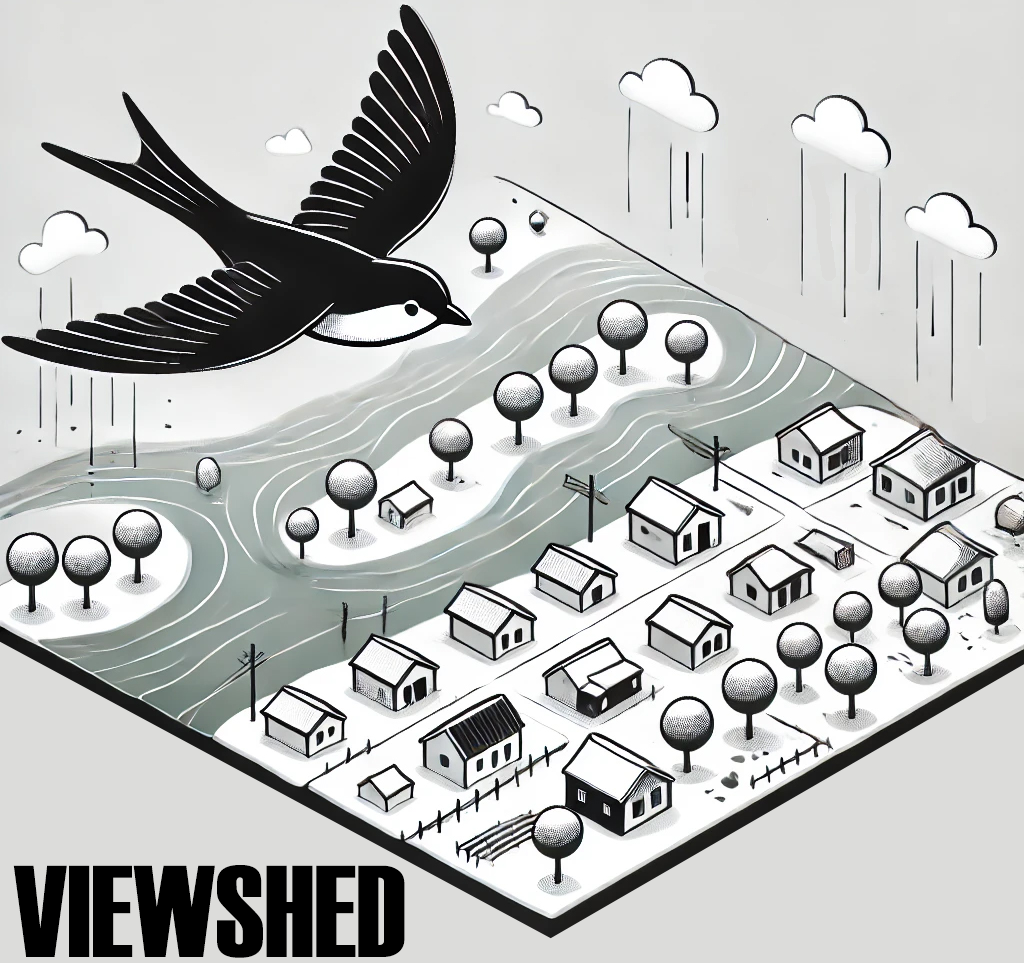 Camden-on-Gauley, WV
FEMA 10% Annual Chance (10-year)
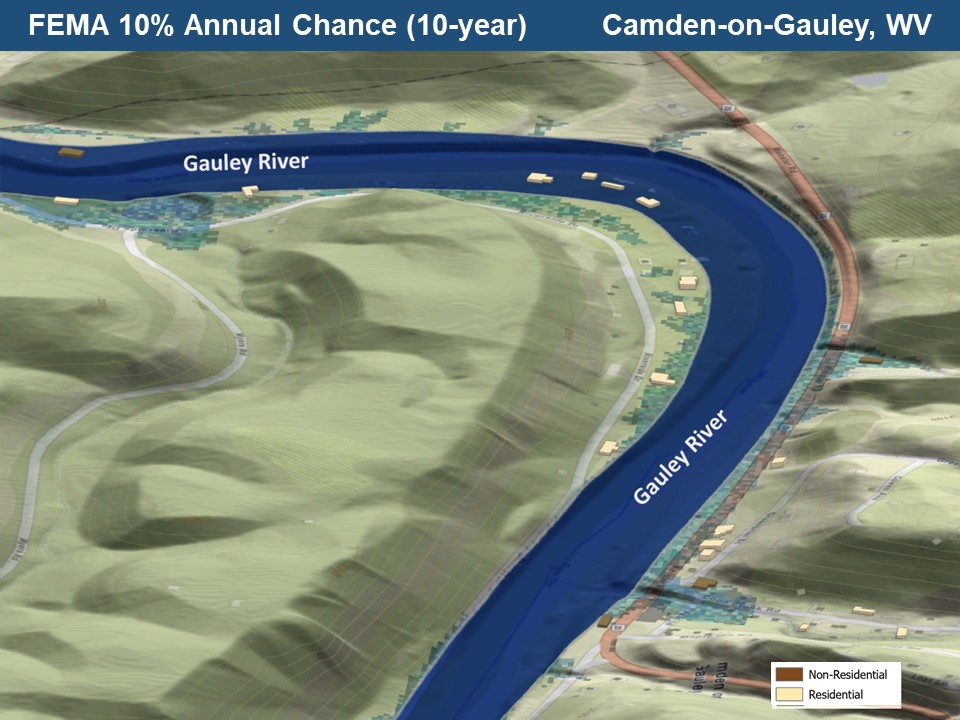 0.1 ft.


FLOOD DEPTH
22.1 ft.
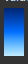 FEMA, Effective Date: 2022
10% of Camden is in the 10% Annual Flood Chance
96% probability of flooding at least once over 30 years
Residential
Non-Residential
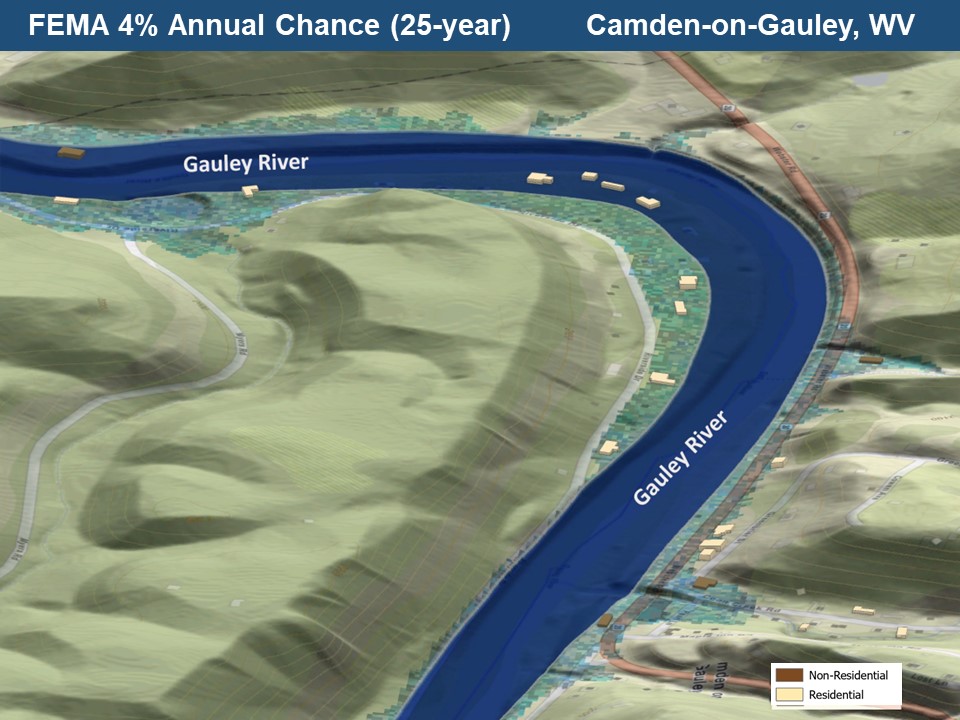 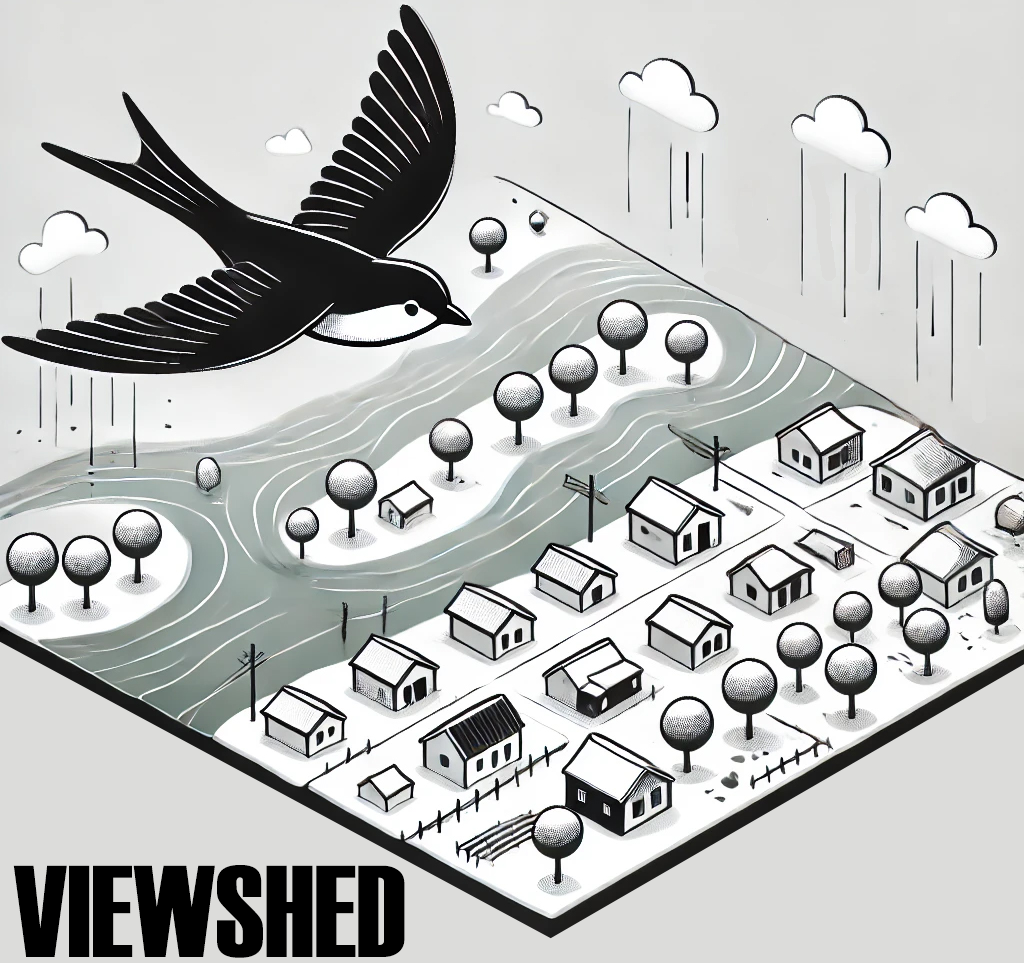 Camden-on-Gauley, WV
FEMA 4% Annual Chance (25-year)
0.1 ft.


FLOOD DEPTH
25.3 ft.
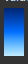 FEMA, Effective Date: 2022
12% of Camden is in the 4% Annual Flood Chance
71% probability of flooding at least once over 30 years
Residential
Non-Residential
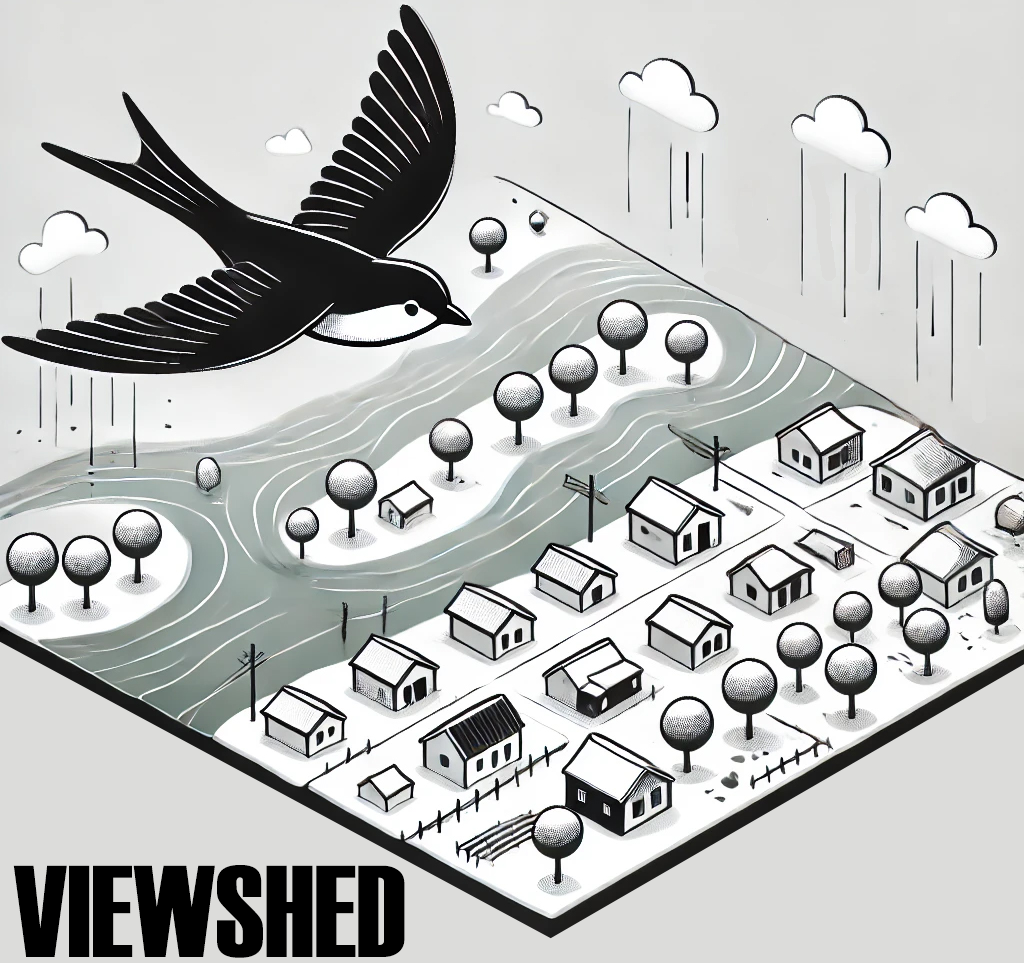 Camden-on-Gauley, WV
FEMA 2% Annual Chance (50-year)
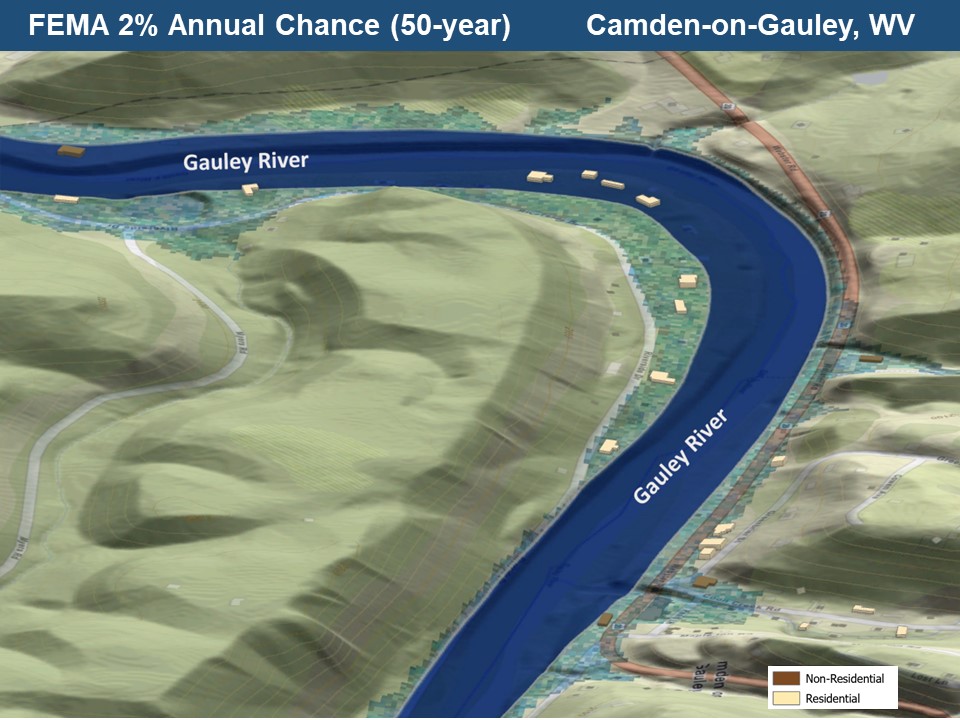 0.1 ft.


FLOOD DEPTH
27.3 ft.
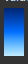 12% of Camden is in the 2% Annual Flood Chance
45% probability of flooding at least once over 30 years
Residential
Non-Residential
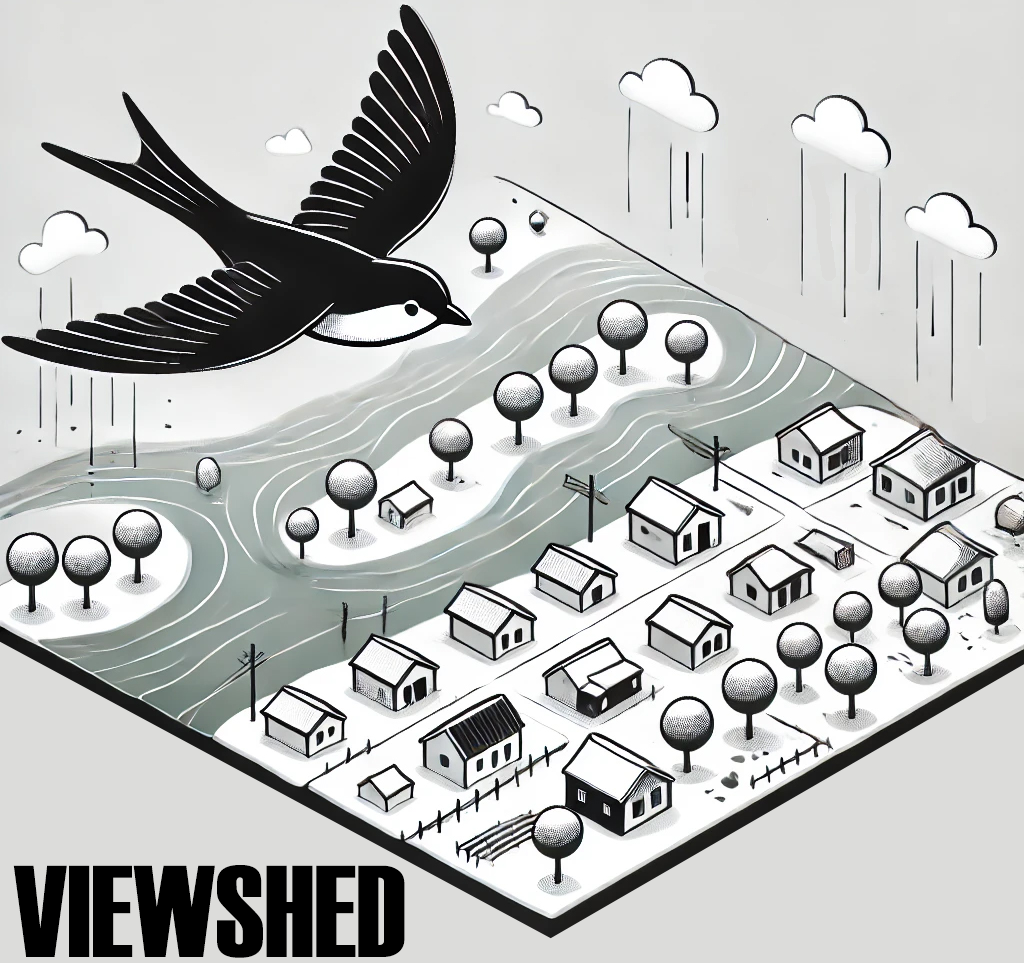 Camden-on-Gauley, WV
FEMA 1% Annual Chance (100-year)
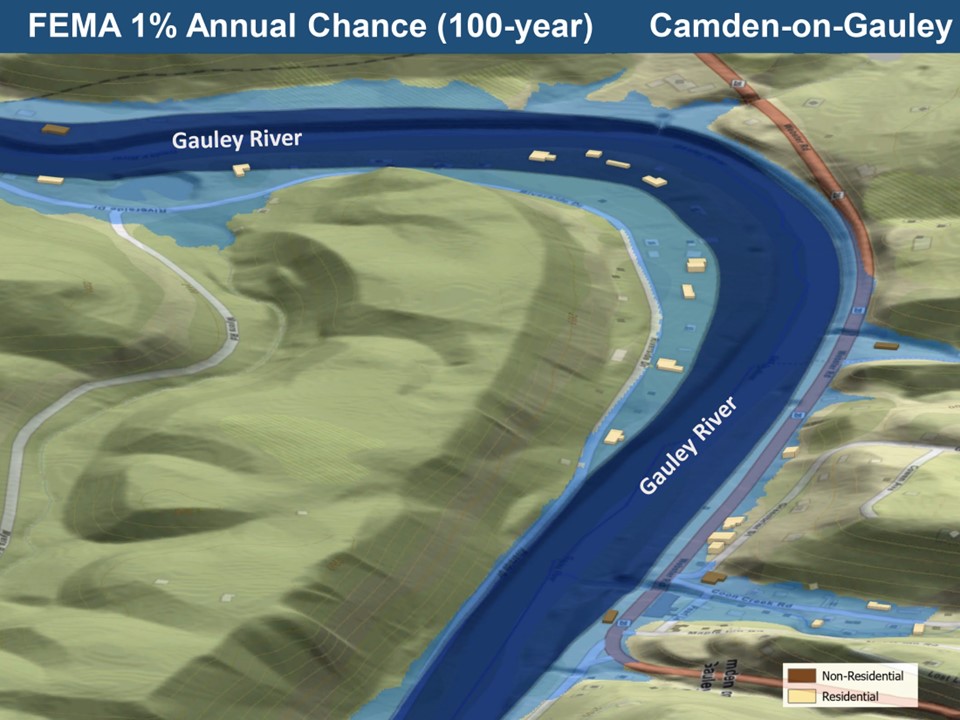 0.1 ft.


FLOOD DEPTH
29.3 ft.
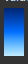 FEMA, Effective Date: 2022
14% of Camden is in the 1% Annual Flood Chance
26% probability of flooding at least once over 30 years
Residential
Non-Residential
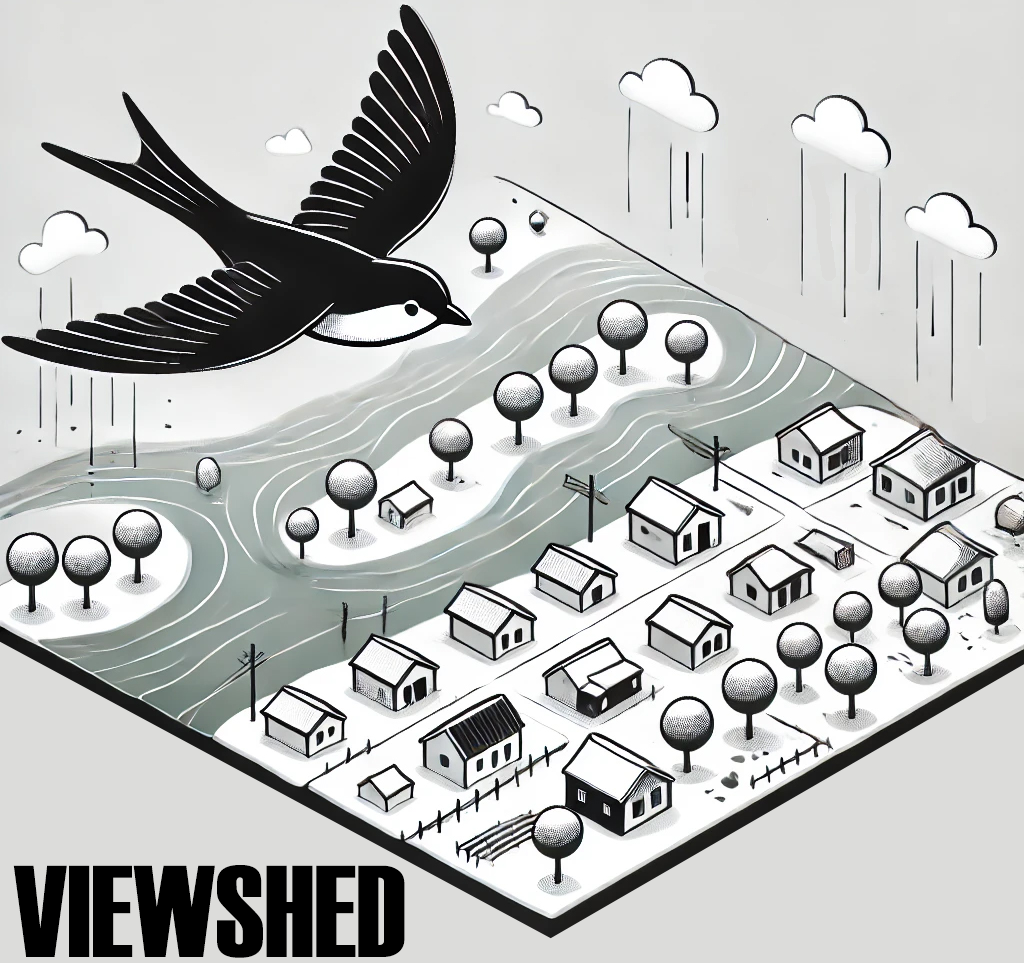 Camden-on-Gauley, WV
FEMA 1+% Annual Chance (100-year)
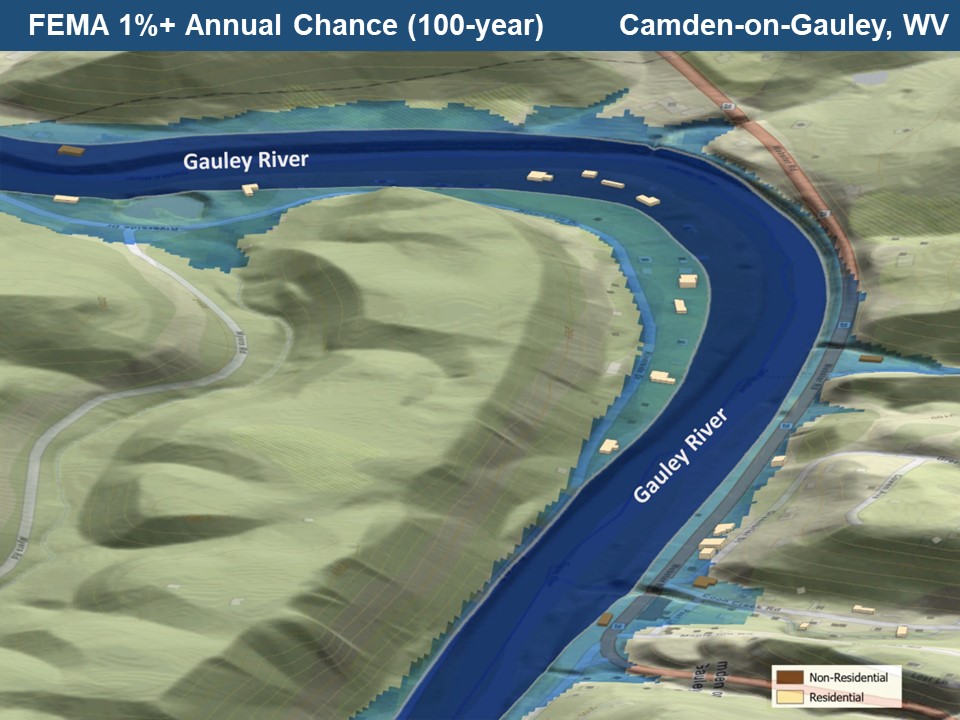 Climate
Change
0.1 ft.


FLOOD DEPTH
31.5 ft.
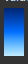 13% of Camden is in the 1%+ Annual Flood Chance
26% probability of flooding at least once over 30 years
Residential
Non-Residential
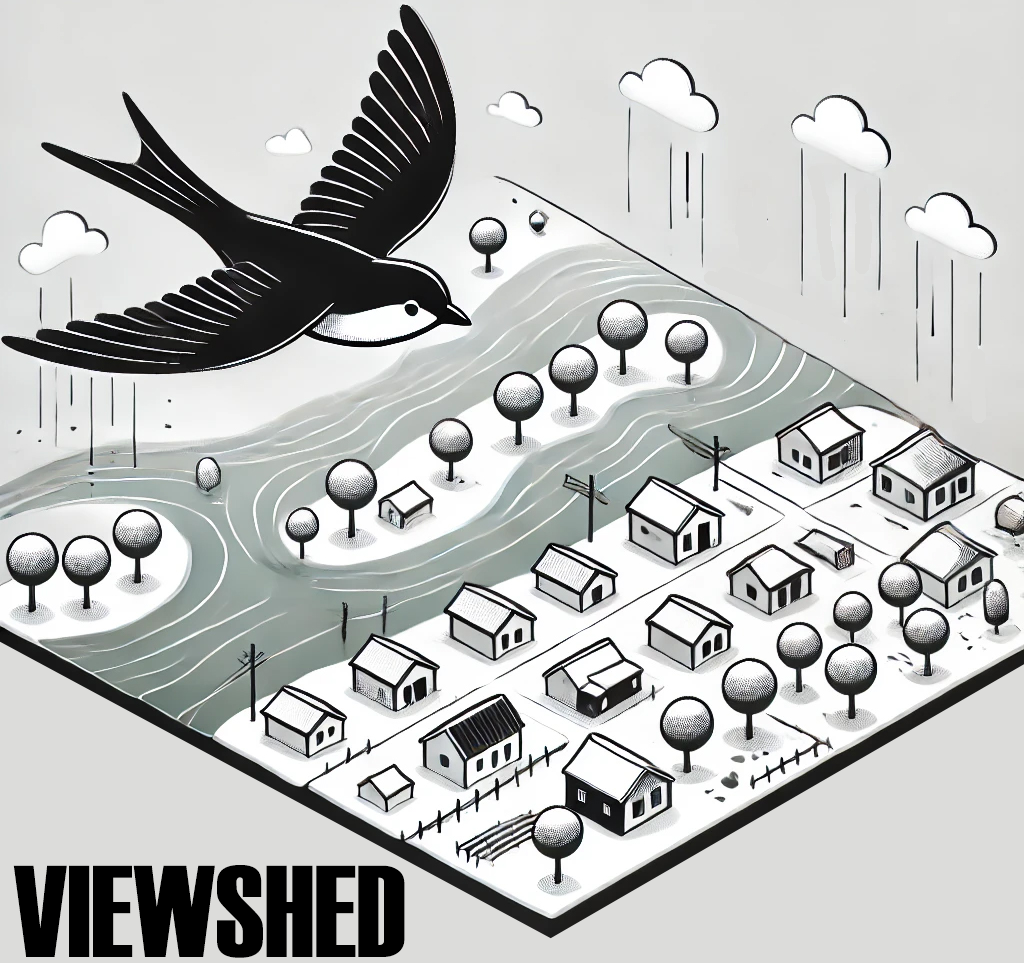 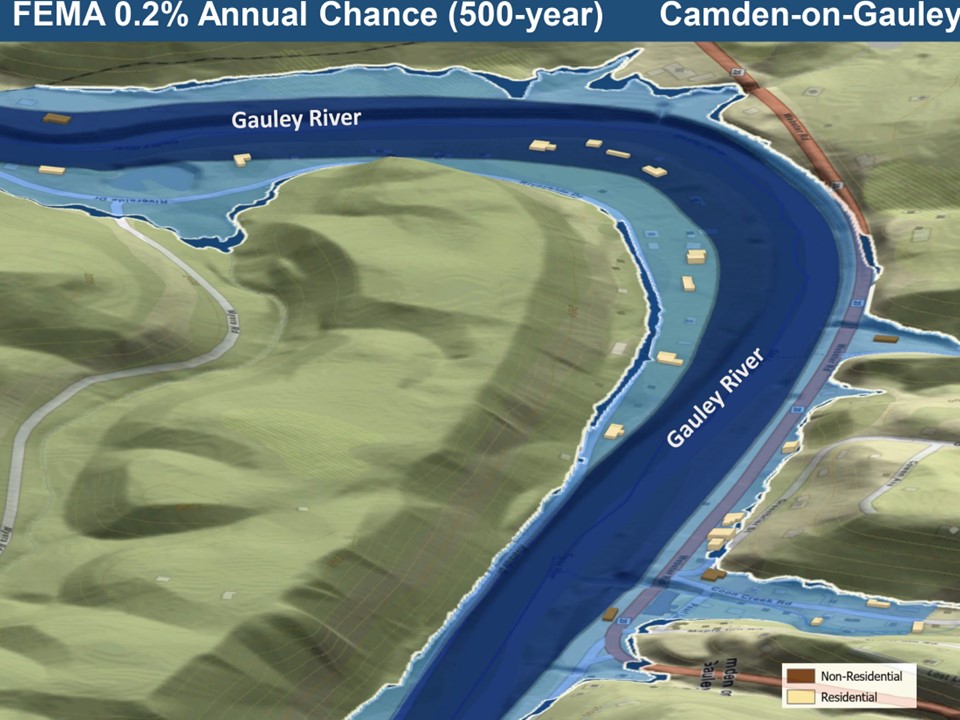 Camden-on-Gauley, WV
FEMA 0.2% Annual Chance (500-year)
0.1 ft.


FLOOD DEPTH
32.5 ft.
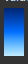 15% of Camden is in the 0.2% Annual Flood Chance
6% probability of flooding at least once over 30 years
Residential
Non-Residential
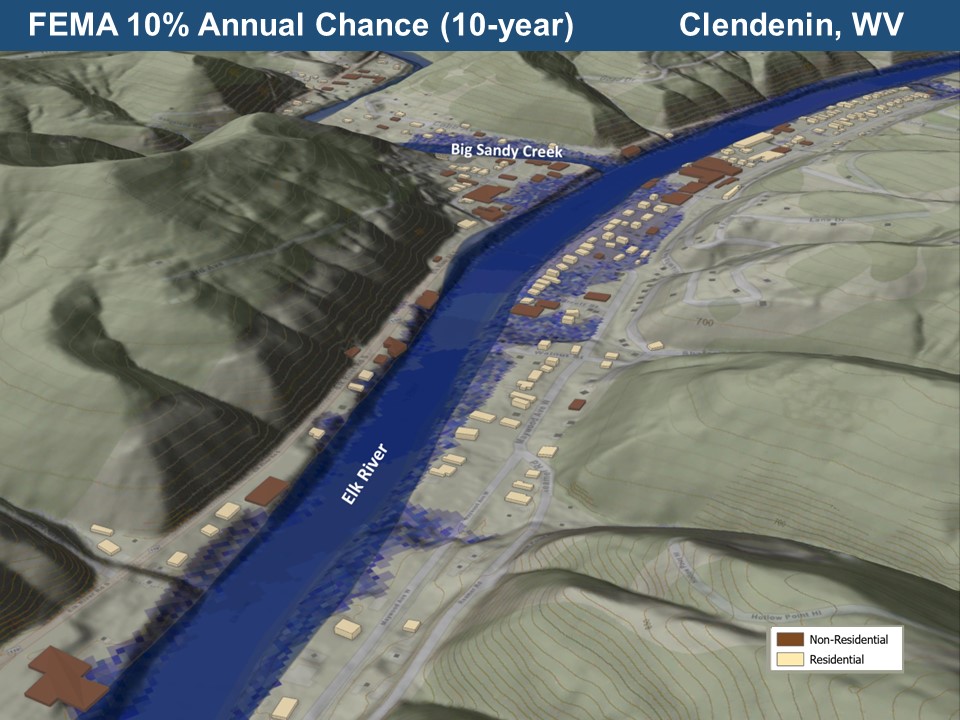 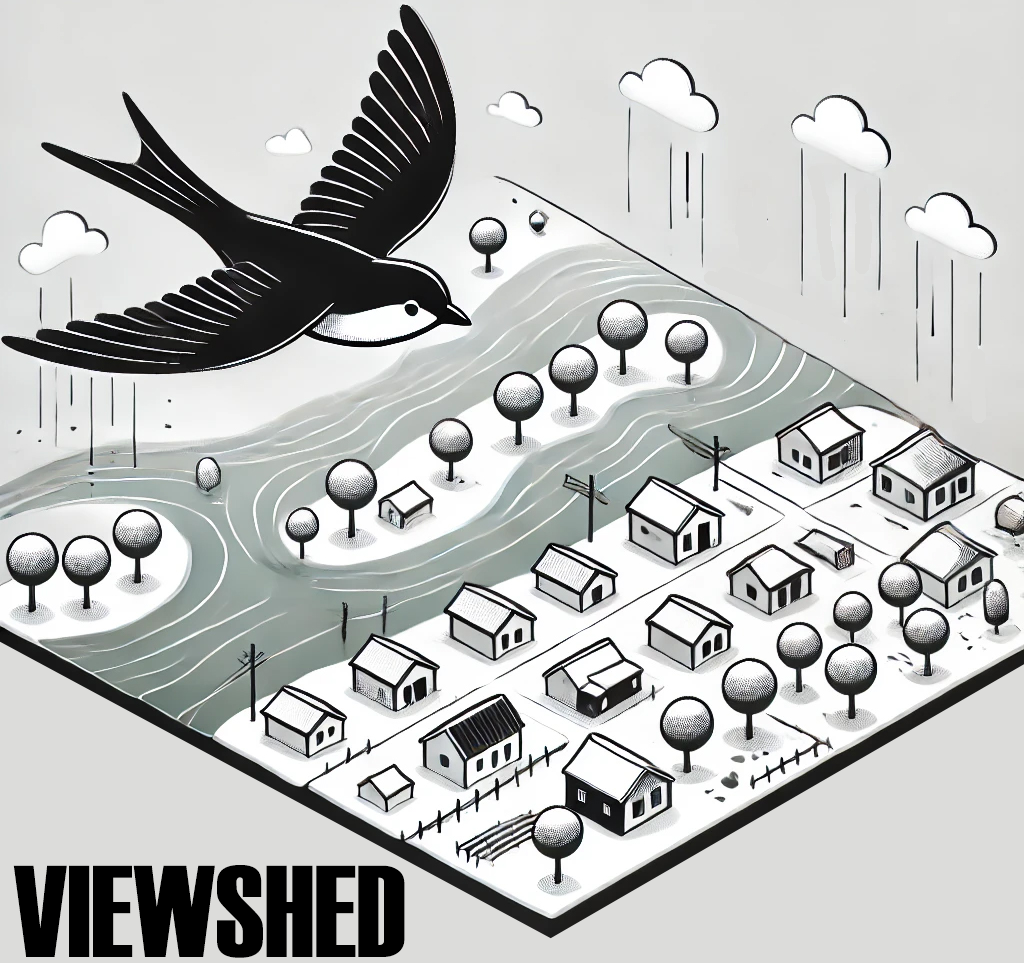 FEMA 10% Annual Chance (10-year)
Clendenin, WV
0.1 ft.


FLOOD DEPTH
27.8 ft.
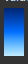 13.4% of Clendenin is in the 10% Annual Flood Chance
96% probability of flooding at least once over 30 years
Residential
Non-Residential
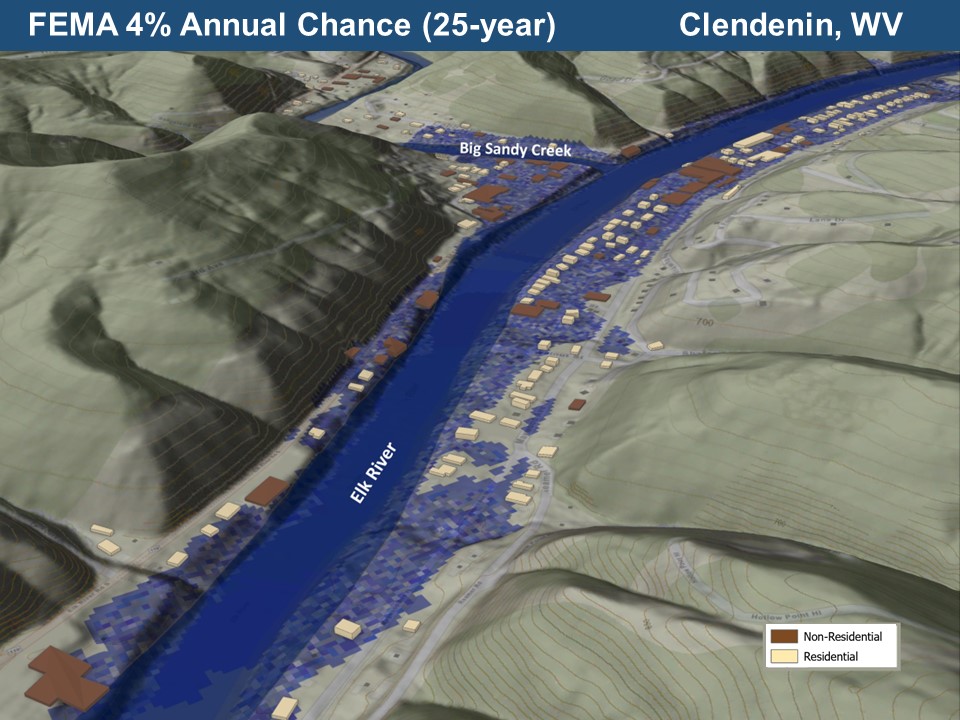 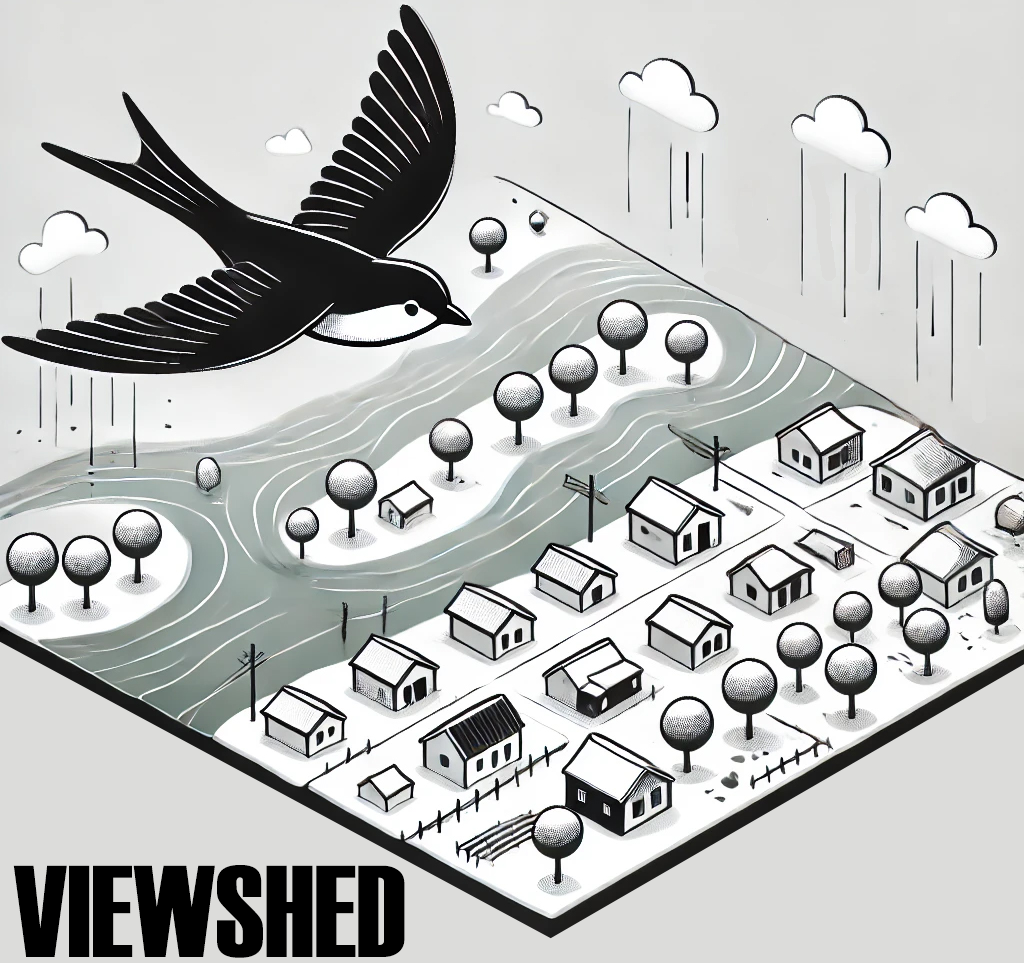 FEMA 4% Annual Chance (25-year)
Clendenin, WV
0.1 ft.


FLOOD DEPTH
27.8 ft.
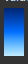 19% of Clendenin is in the 4% Annual Flood Chance
71% probability of flooding at least once over 30 years
Residential
Non-Residential
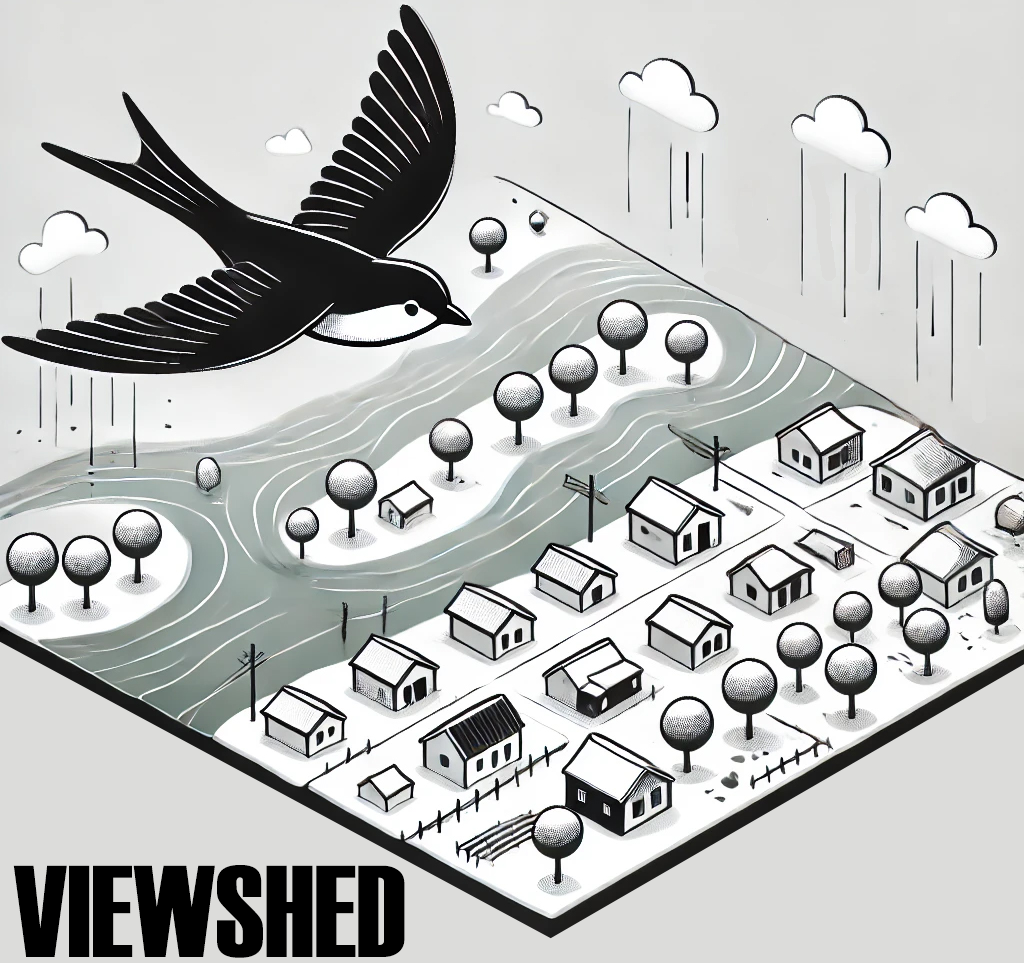 FEMA 2% Annual Chance (50-year)
Clendenin, WV
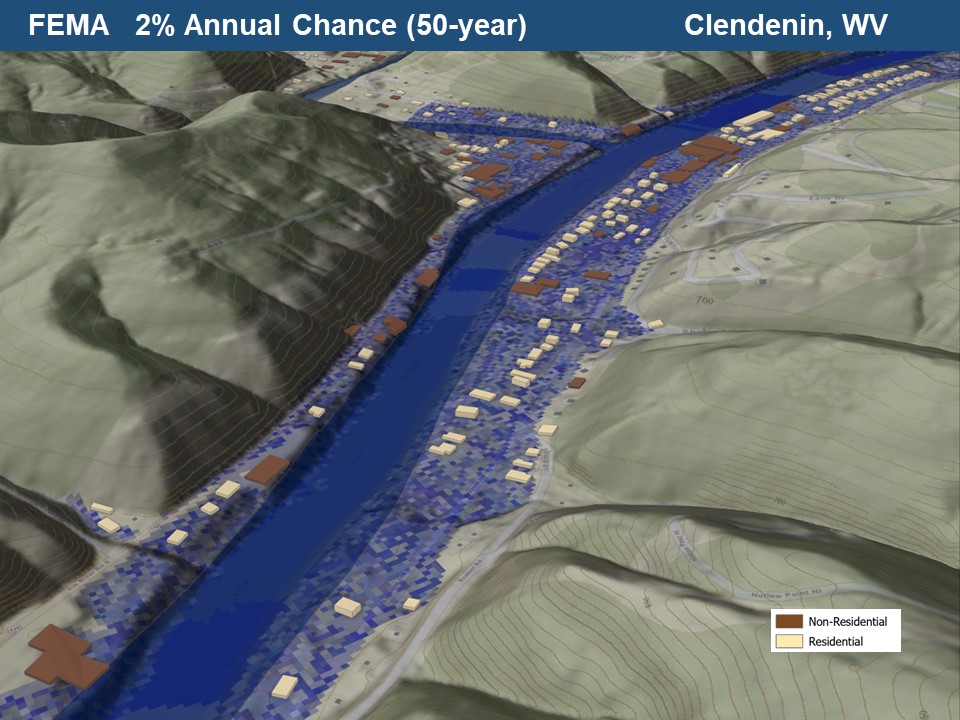 0.1 ft.


FLOOD DEPTH
35.2 ft.
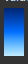 22.5% of Clendenin is in the 4% Annual Flood Chance
45% probability of flooding at least once over 30 years
Residential
Non-Residential
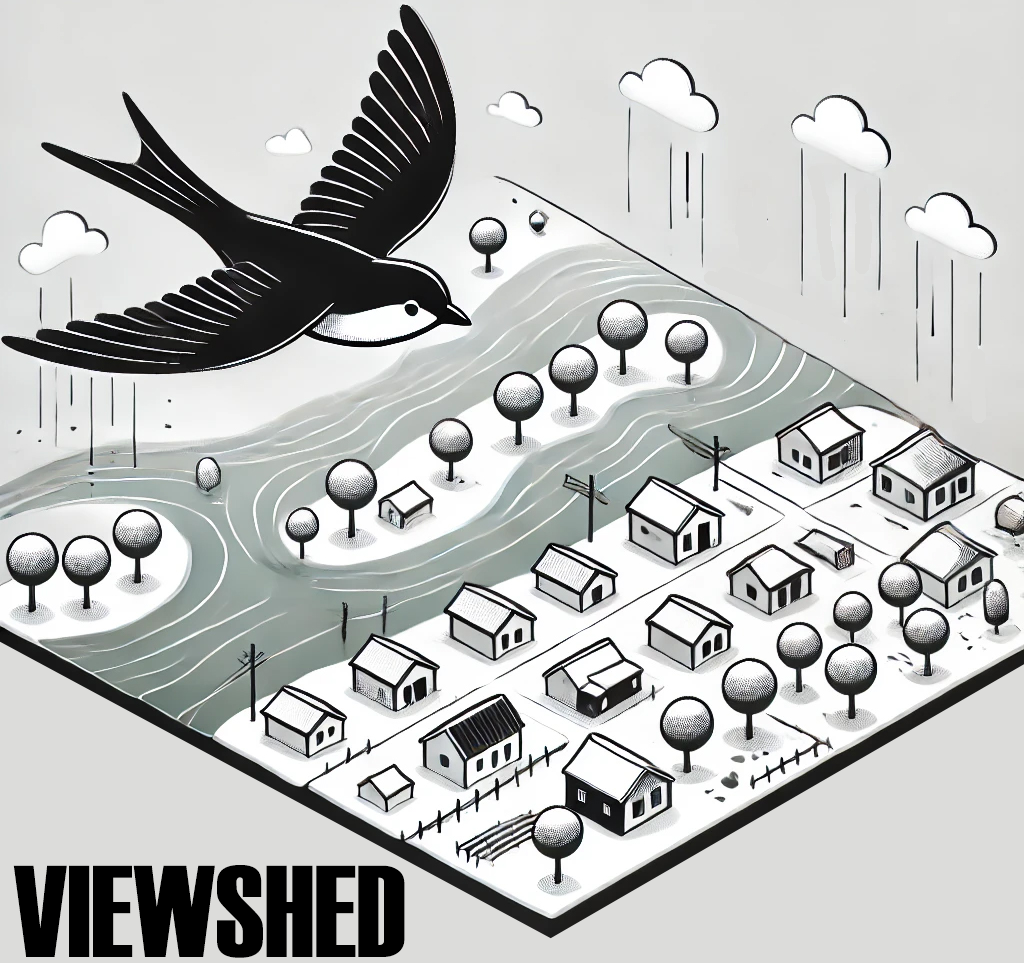 FEMA 1% Annual Chance (100-year)
Clendenin, WV
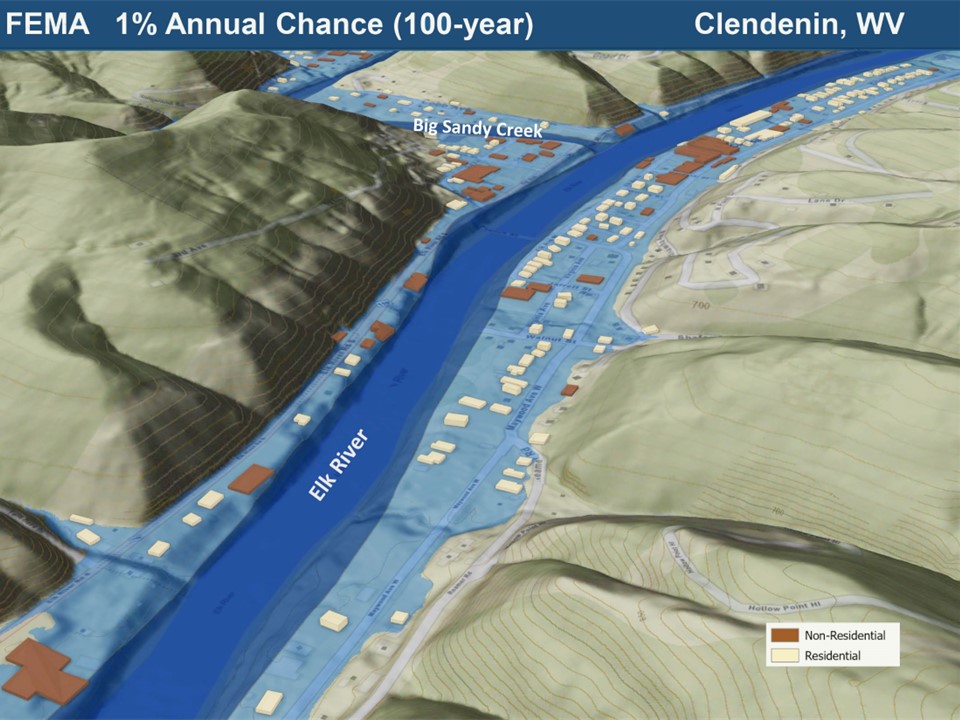 0.1 ft.


FLOOD DEPTH
38.1 ft.
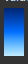 FEMA, Effective Date: 2023
23.5% of Clendenin is in the 1% Annual Flood Chance
26% probability of flooding at least once over 30 years
Residential
Non-Residential
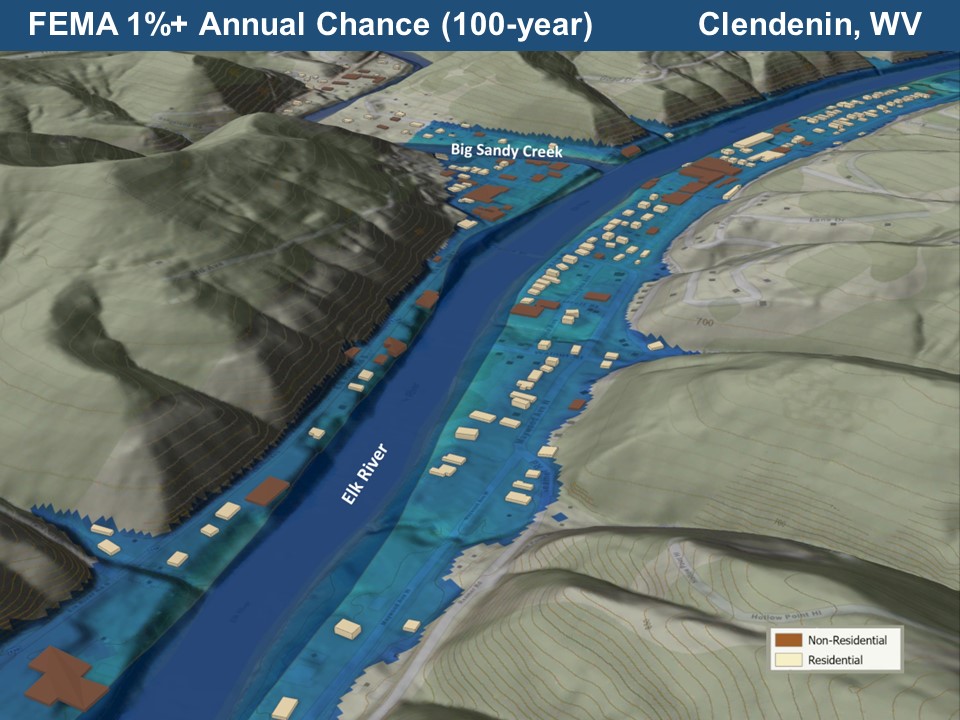 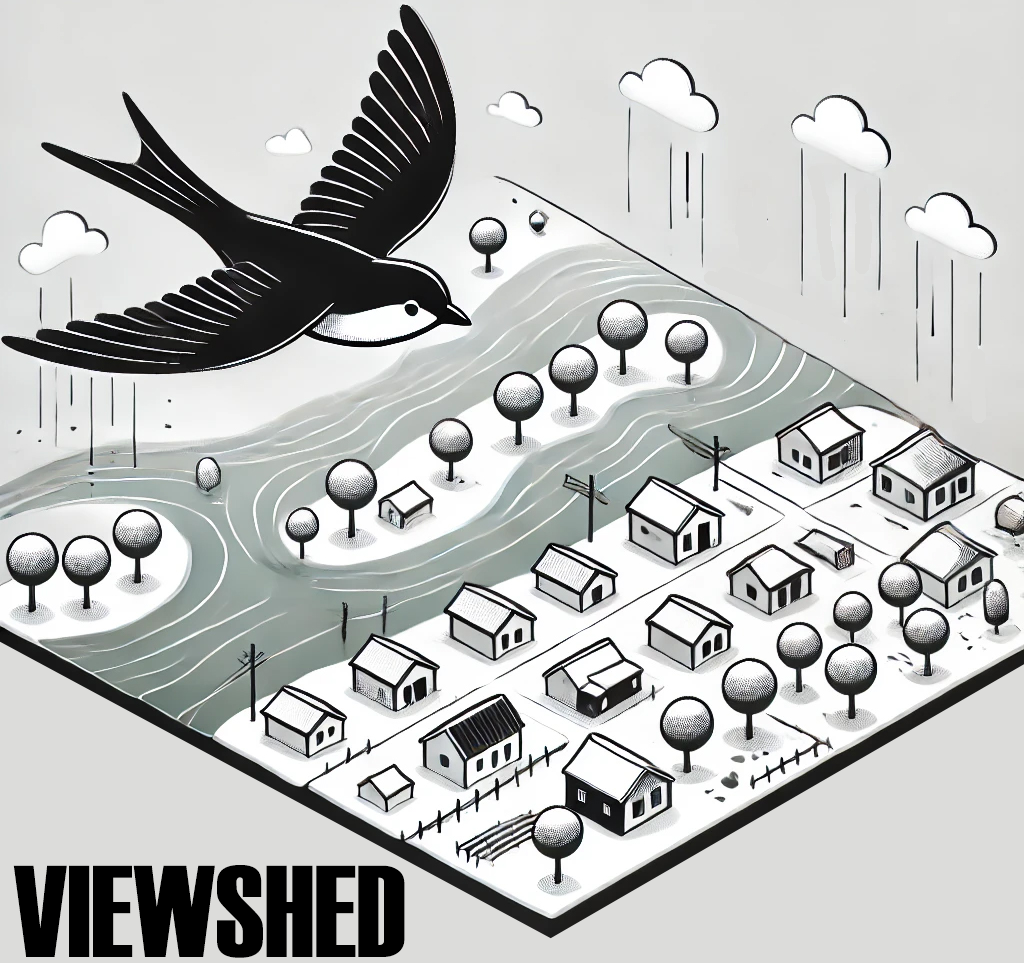 FEMA 1%+ Annual Chance (100-year)
Clendenin, WV
Climate
Change
0.1 ft.


FLOOD DEPTH
42.4 ft.
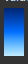 23.5% of Clendenin is in the 1%+ Annual Flood Chance
26% probability of flooding at least once over 30 years
Residential
Non-Residential
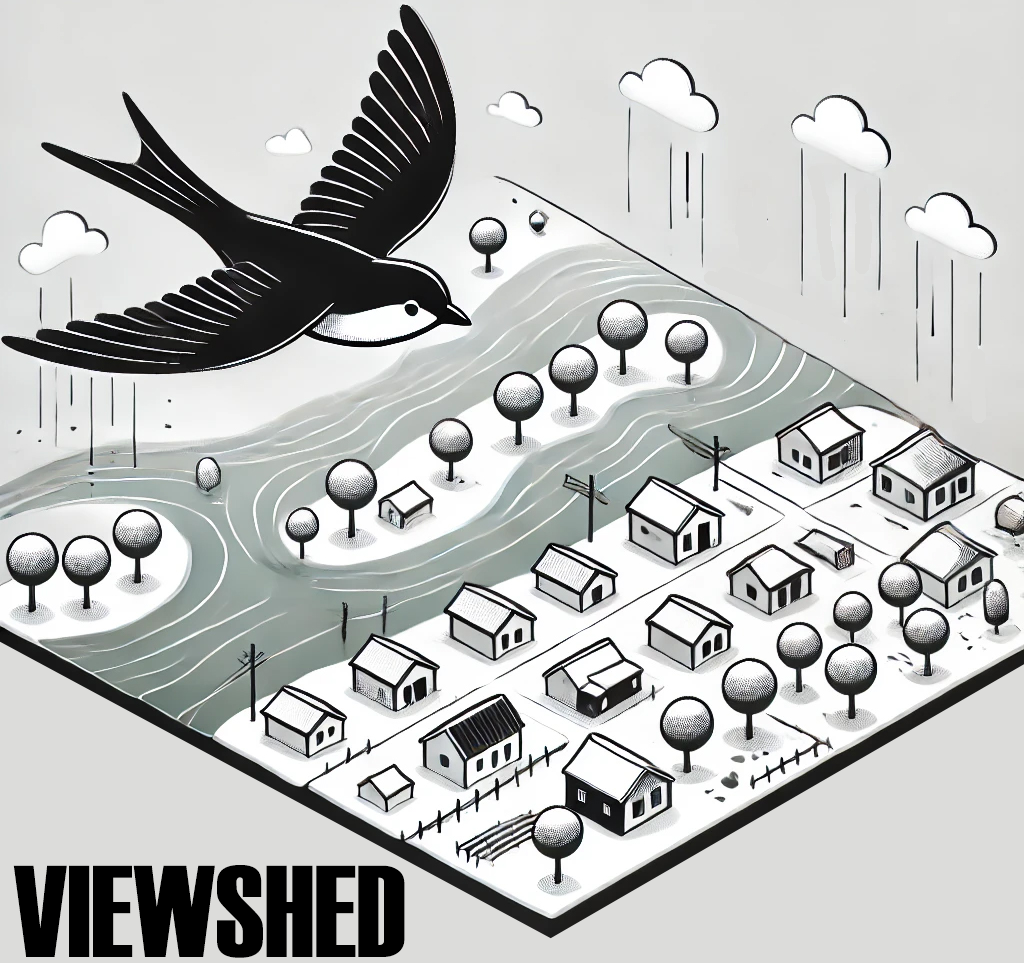 FEMA 0.2% Annual Chance (500-year)
Clendenin, WV
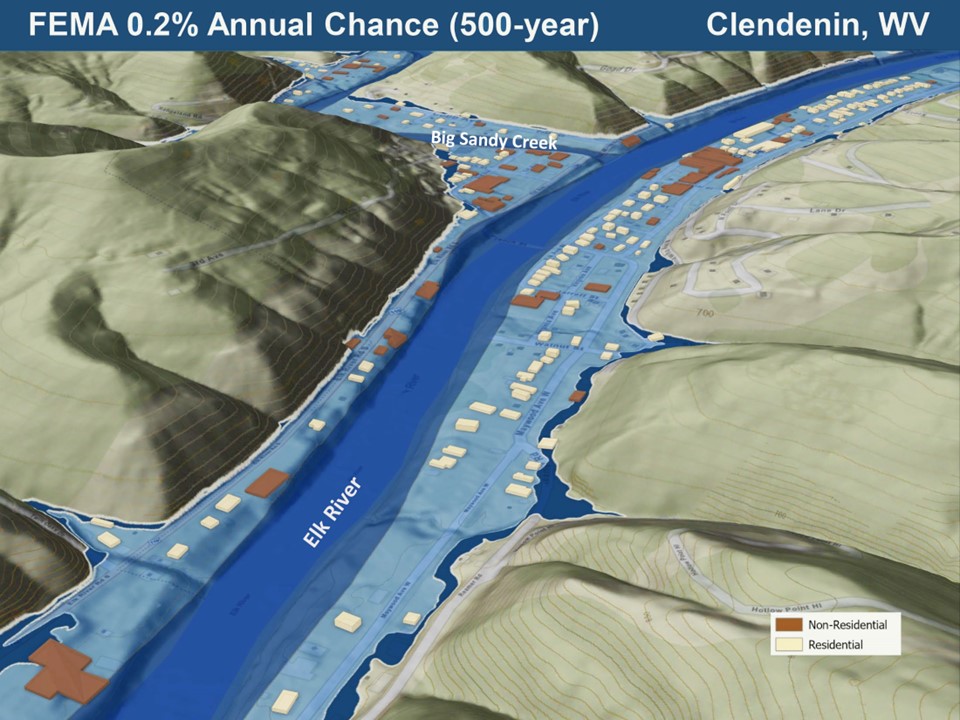 0.1 ft.


FLOOD DEPTH
43.6 ft.
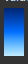 25% of Clendenin is in the 0.2% Annual Flood Chance
6% probability of flooding at least once over 30 years
Residential
Non-Residential
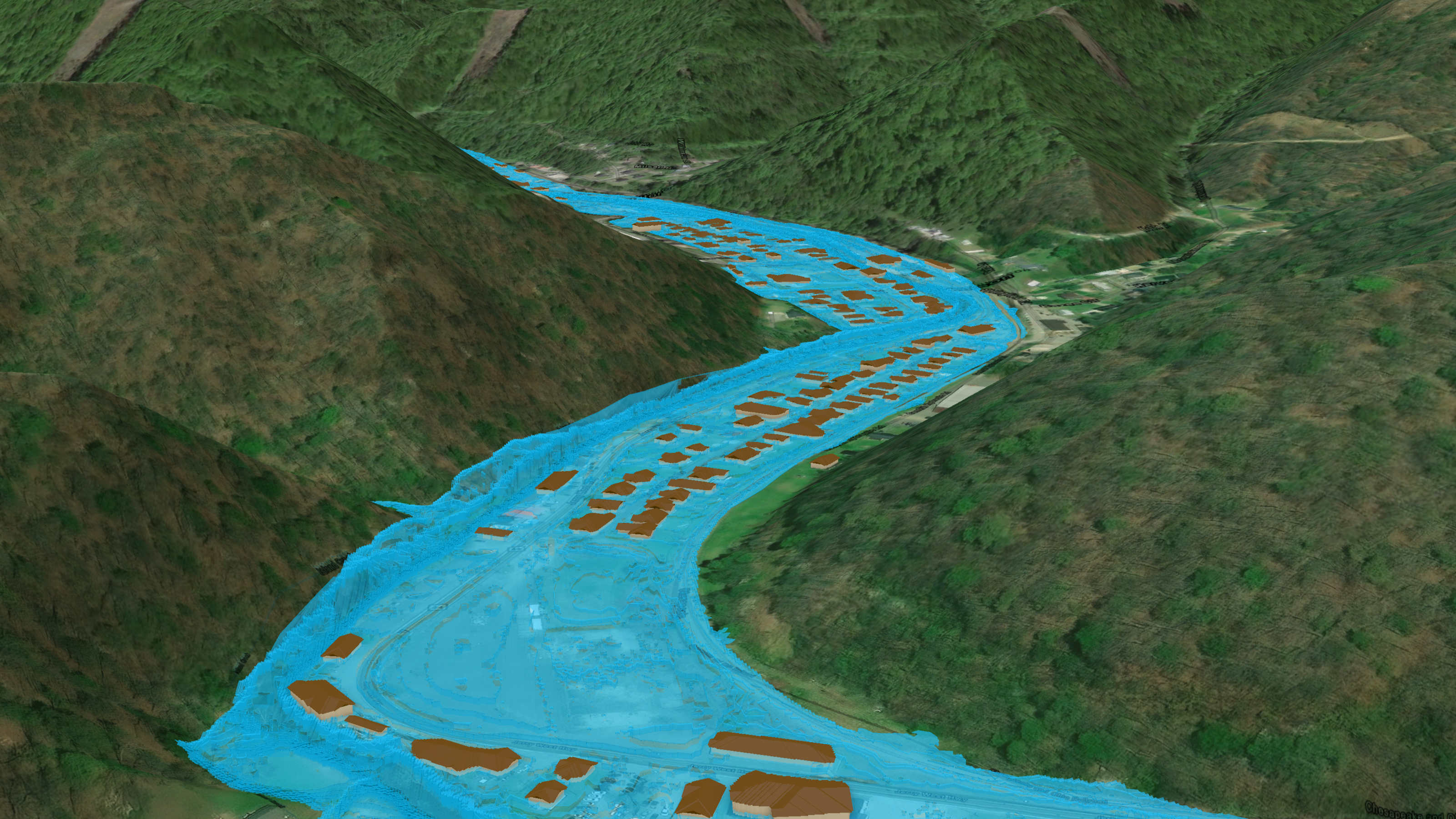 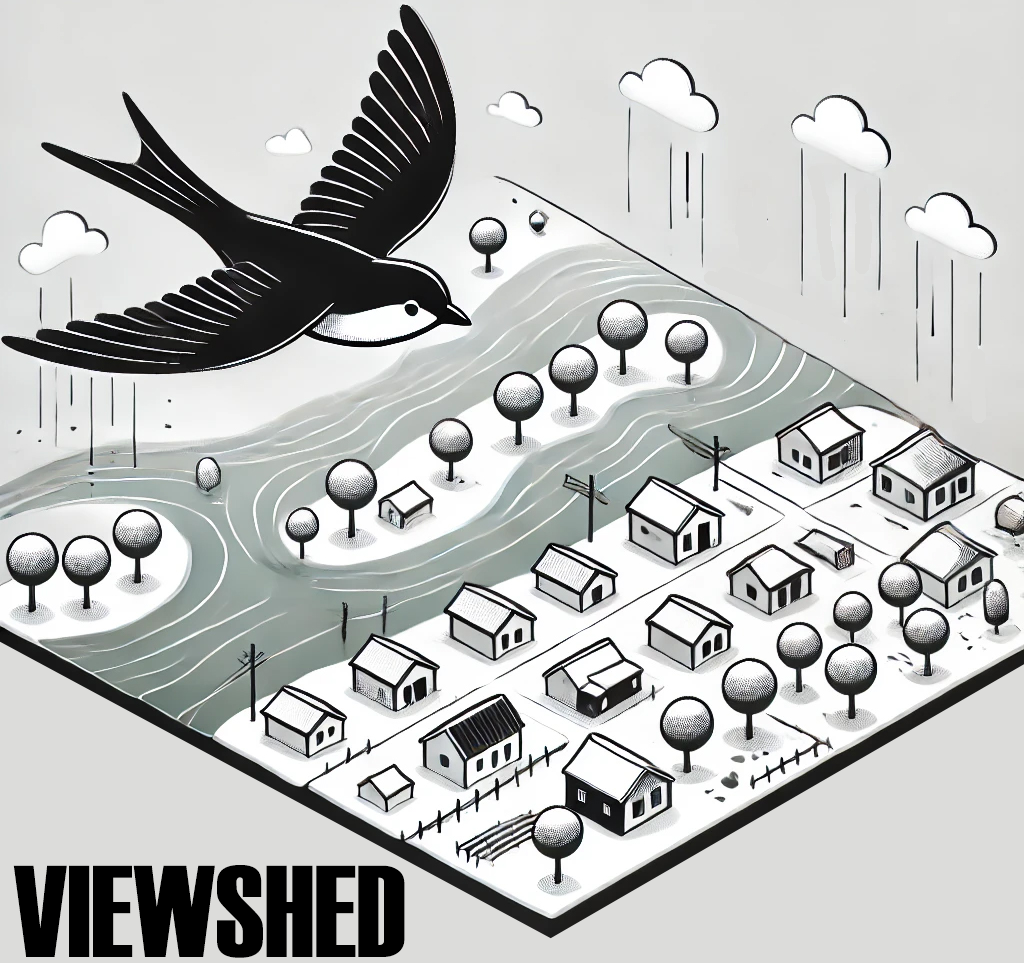 FEMA 1% Annual Chance (100-year)
Island Creek, Logan, WV
26% probability of flooding at least once over 30 years
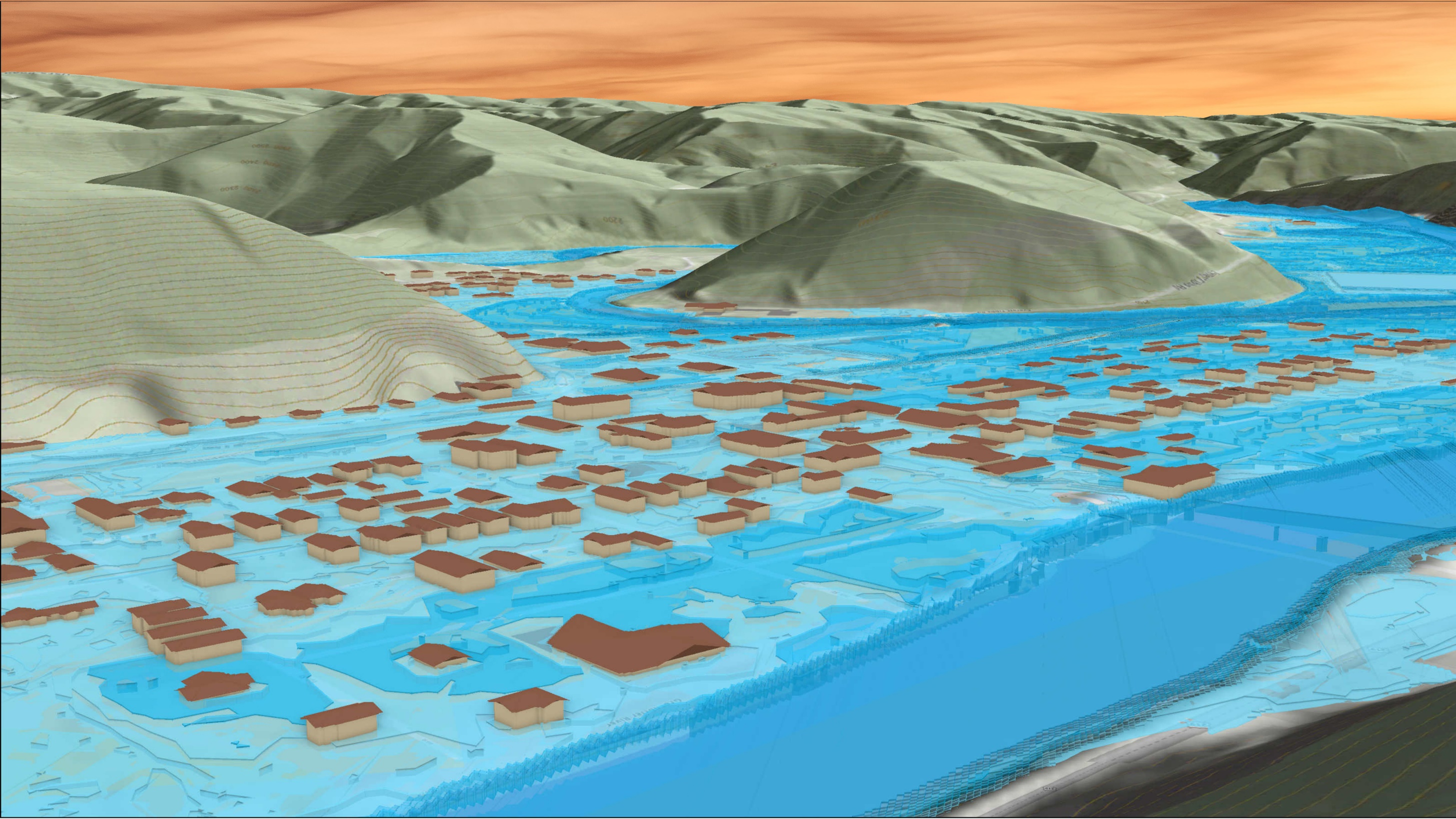 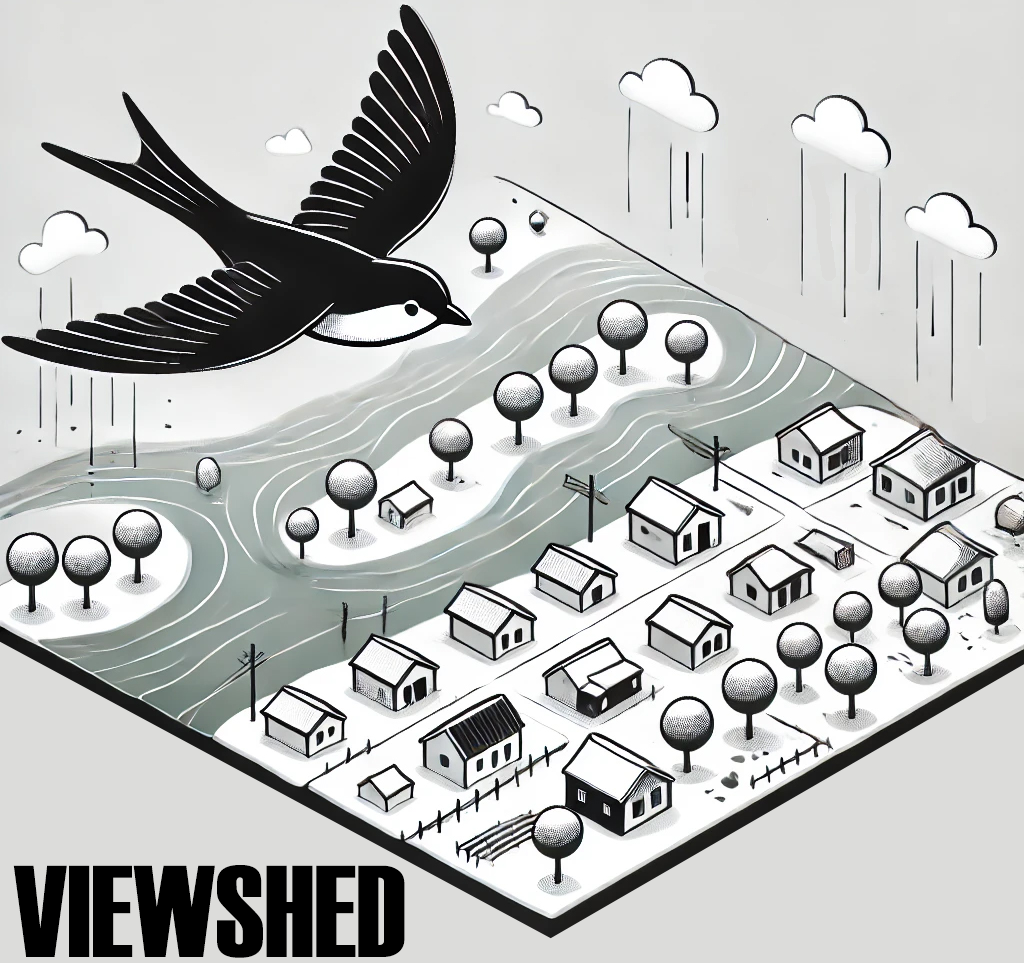 FEMA 1% Annual Chance (100-year)
Marlinton, WV
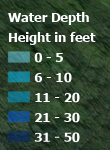 309 8th St, Marlinton, WV, 24954
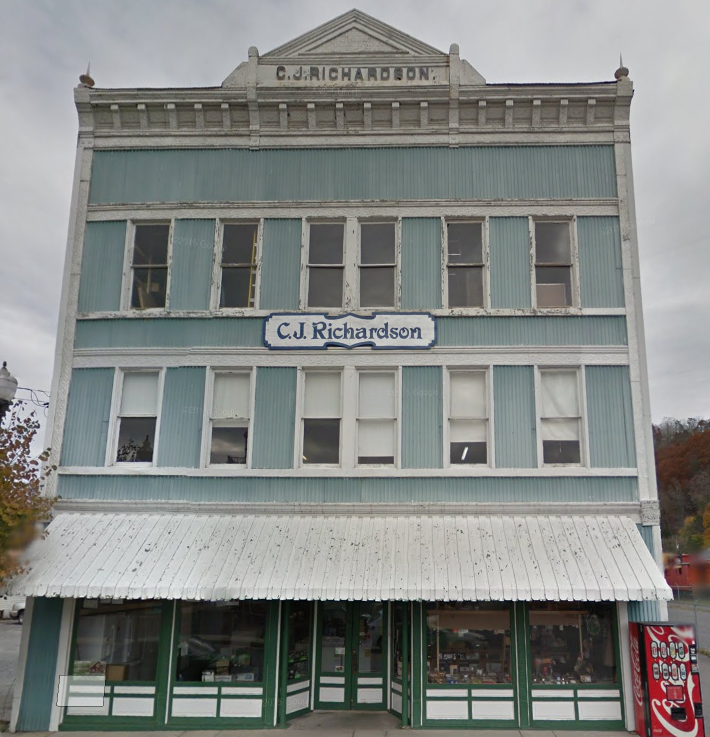 Knapp Creek
Greenbrier River
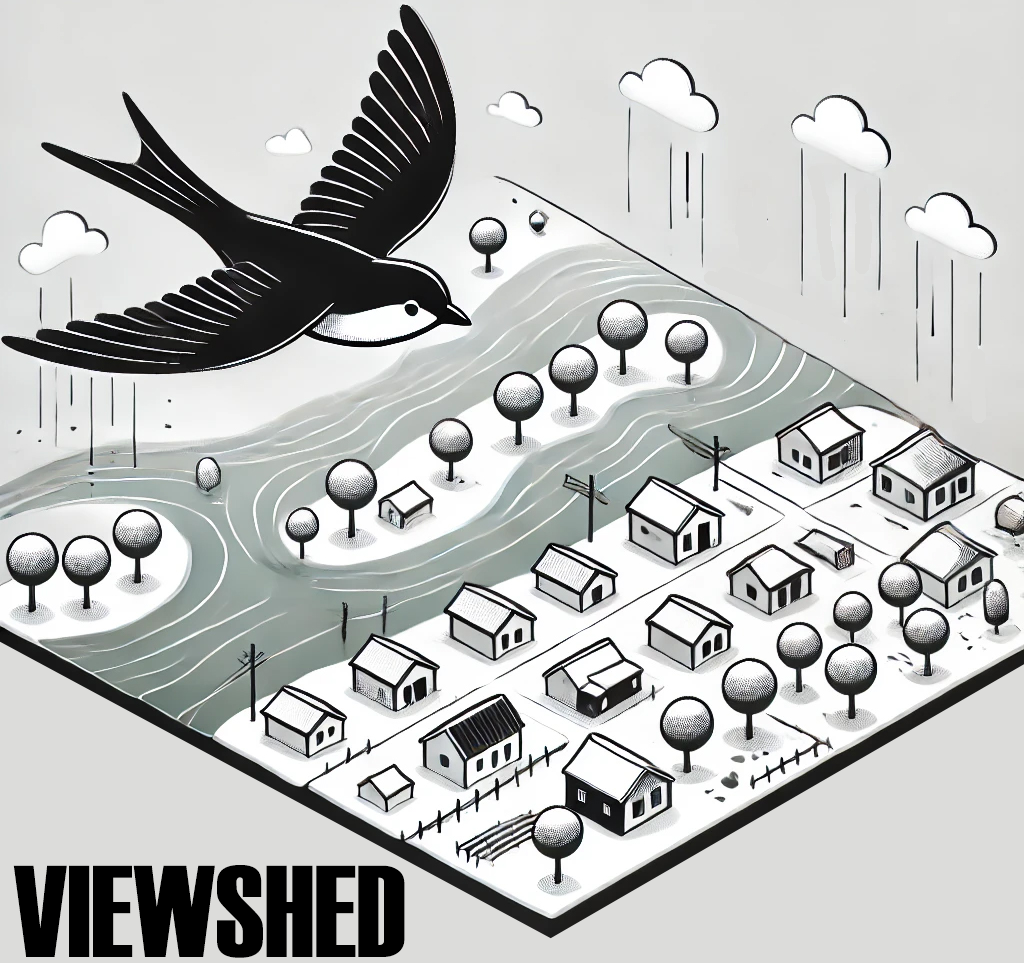 FEMA 10% Annual Chance (10-year)
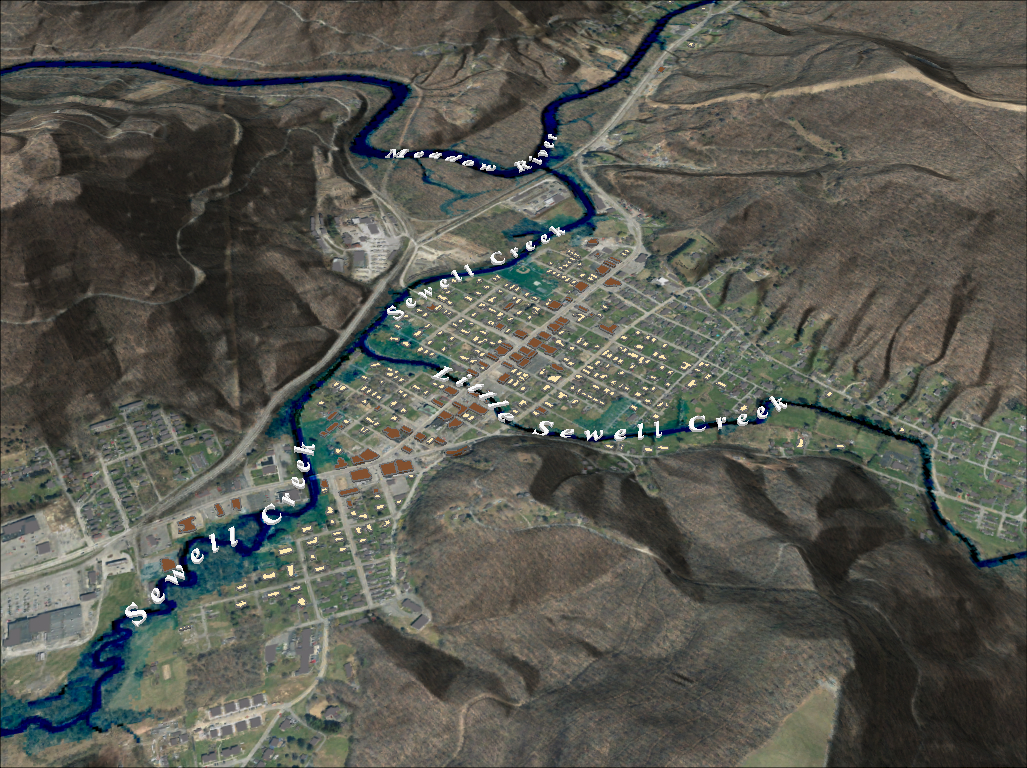 Rainelle, WV
0.1 ft.


FLOOD DEPTH
30 ft.
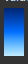 96% probability of flooding at least once over 30 years
13% Rainelle is in the 10% Annual Flood Chance
Residential
Non-Residential
[Speaker Notes: FEMA 10year Aerial]
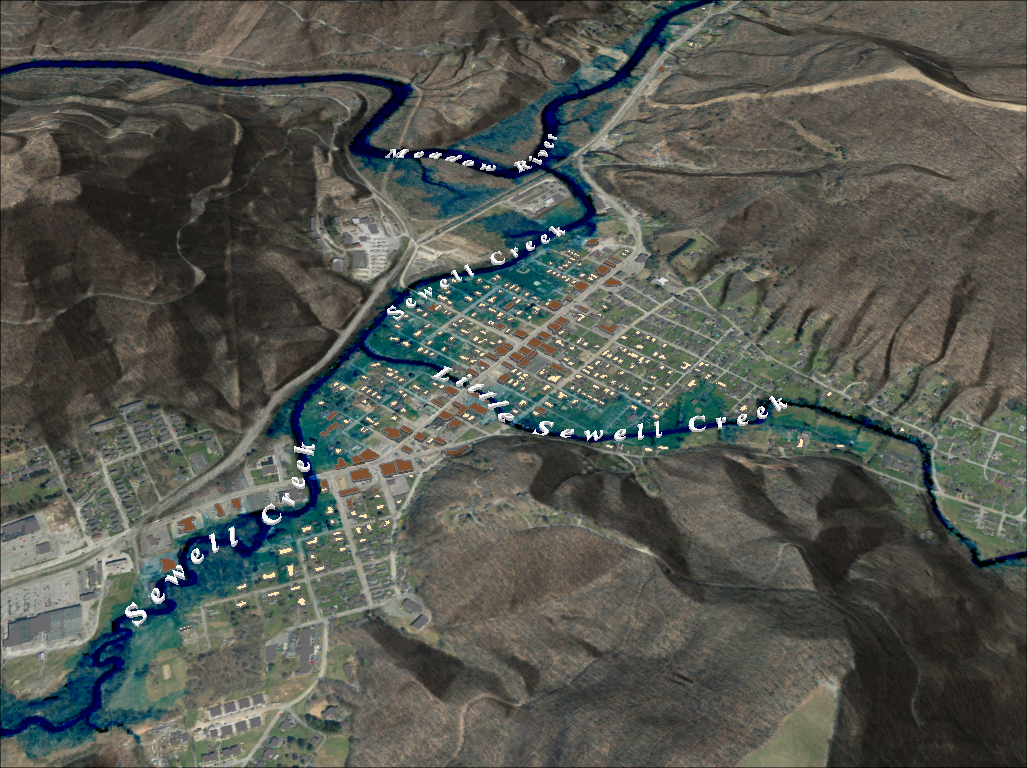 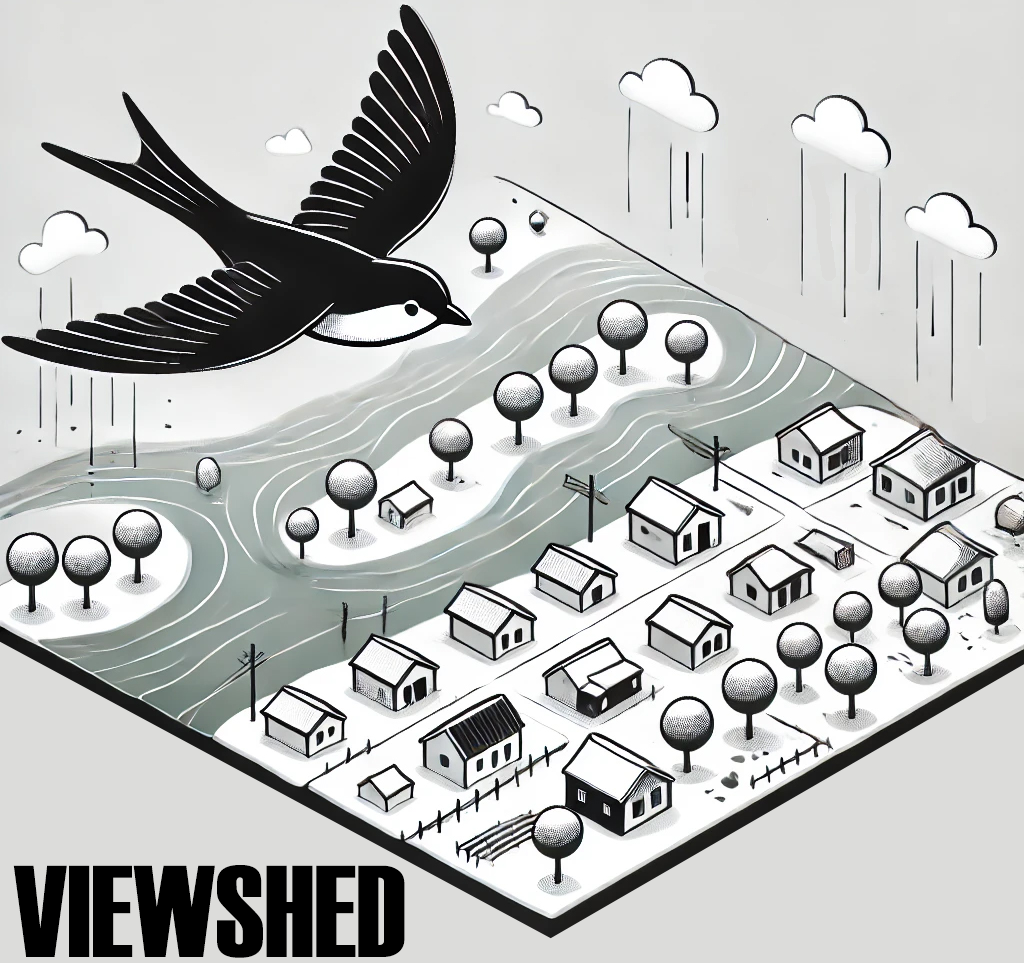 FEMA 4% Annual Chance (25-year)
Rainelle, WV
0.1 ft.


FLOOD DEPTH
30 ft.
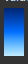 71% probability of flooding at least once over 30 years
20% Rainelle is in the 4% Annual Flood Chance
Residential
Non-Residential
[Speaker Notes: FEMA 25year Aerial]
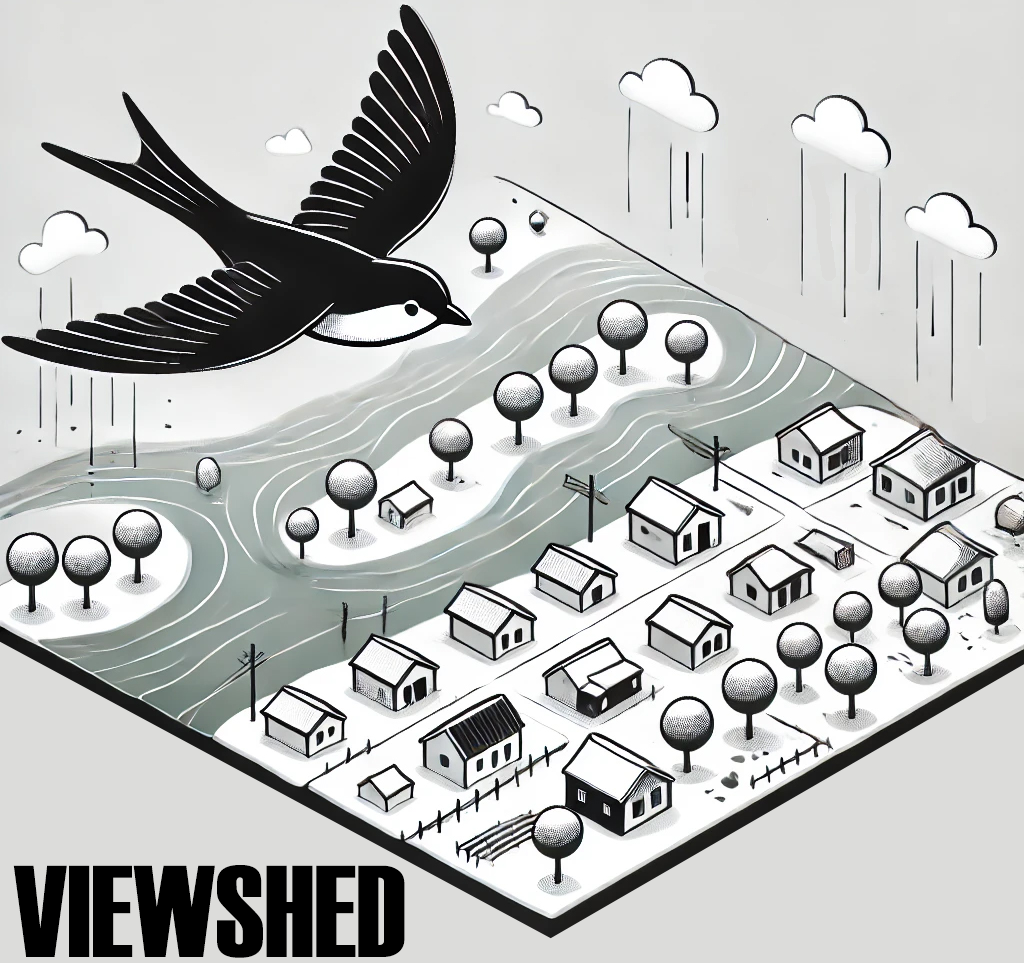 FEMA 2% Annual Chance (50-year)
FEMA 2% Annual Chance (50-year)
Rainelle, WV
Rainelle, WV
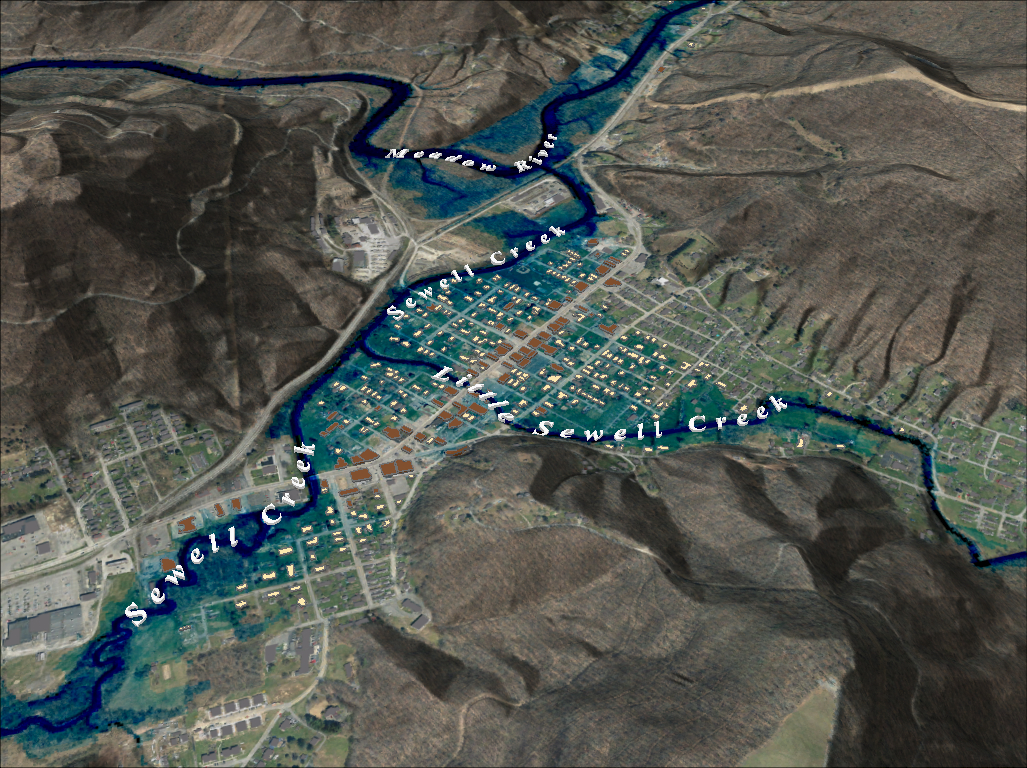 0.1 ft.


FLOOD DEPTH
30 ft.
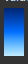 45% probability of flooding at least once over 30 years
26% Rainelle is in the 2% Annual Flood Chance
Residential
Non-Residential
[Speaker Notes: FEMA 50year Aerial]
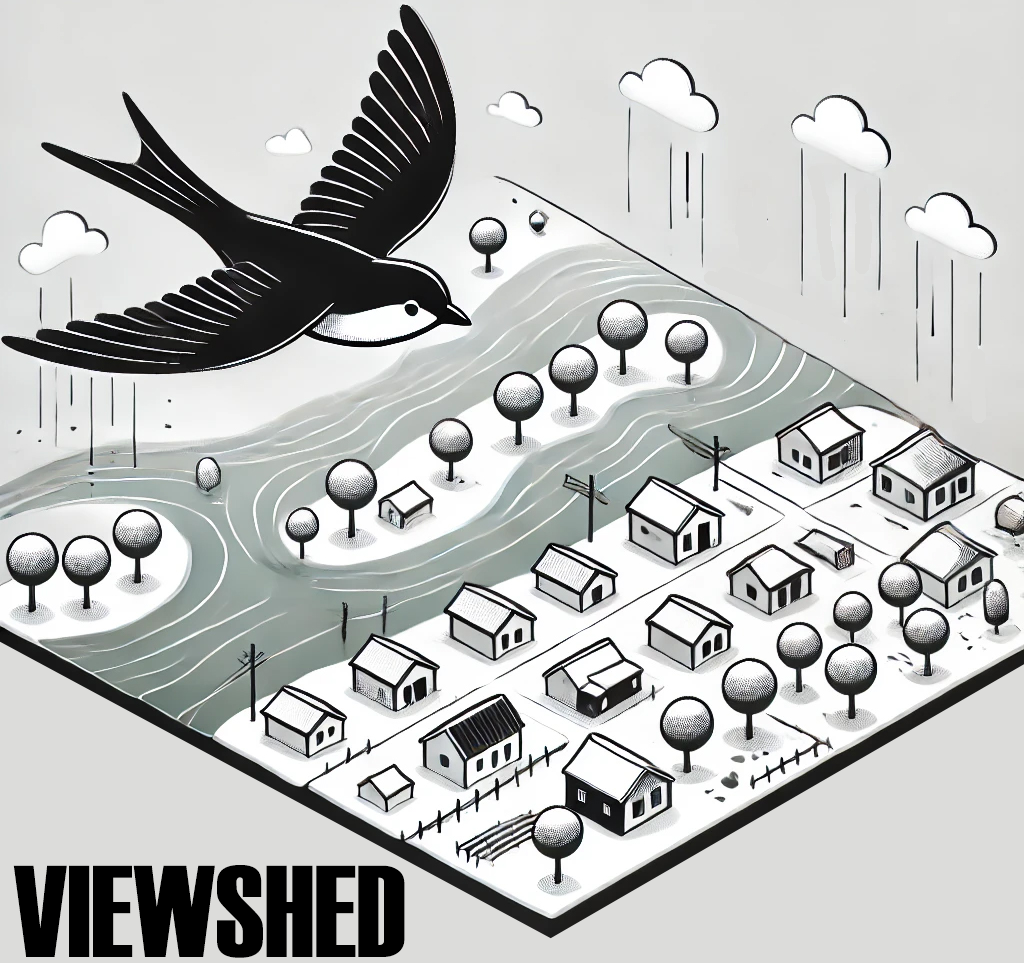 FEMA 2% Annual Chance (50-year)
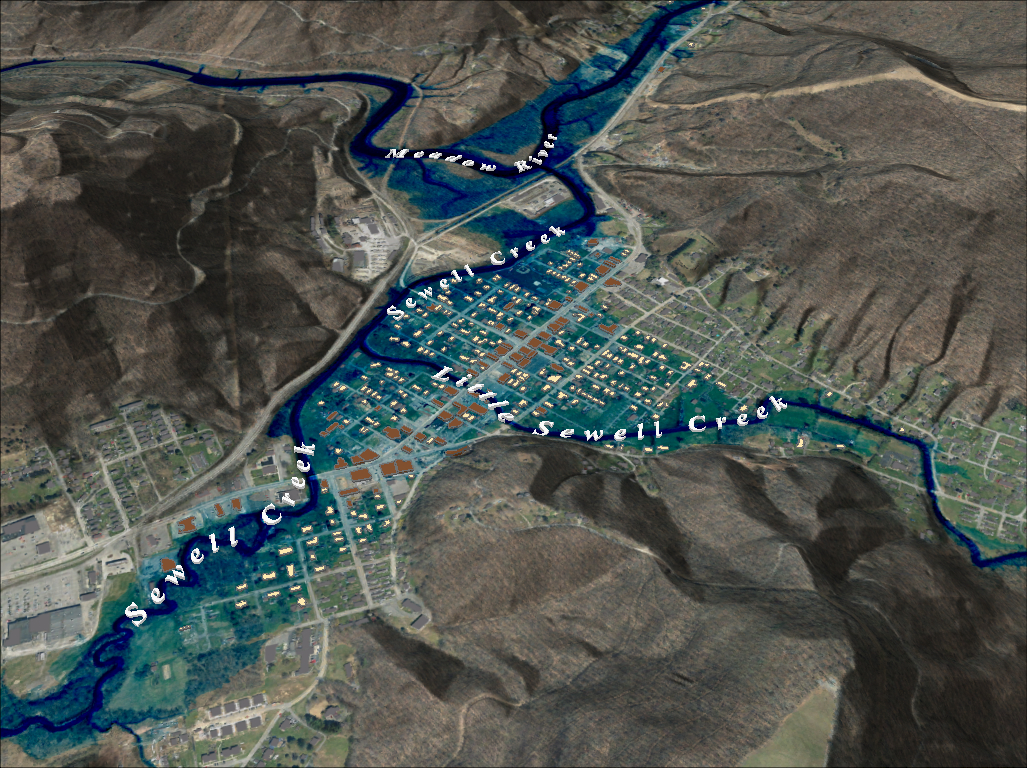 FEMA 1% Annual Chance (100-year)
Rainelle, WV
Rainelle, WV
0.1 ft.


FLOOD DEPTH
30 ft.
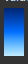 26% probability of flooding at least once over 30 years
31% Rainelle is in the 1% Annual Flood Chance
Residential
Non-Residential
[Speaker Notes: FEMA 100year Aerial]
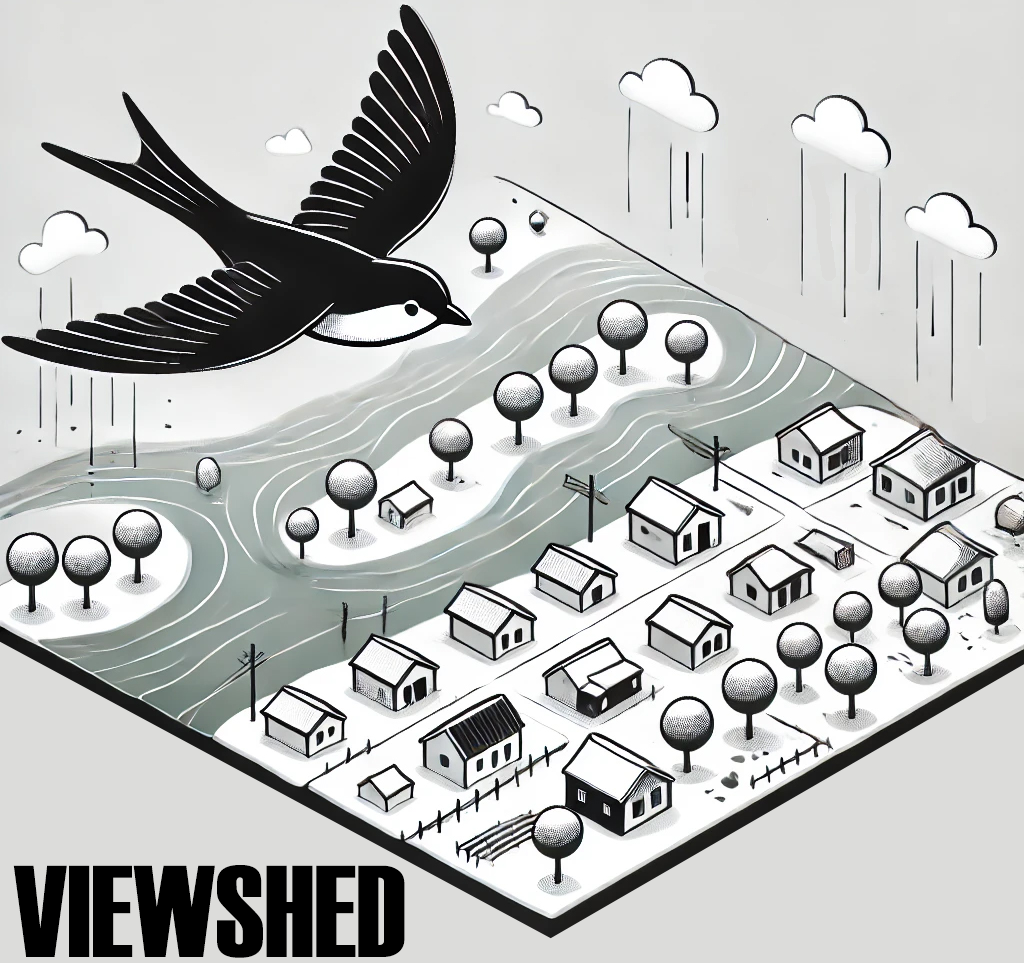 FEMA 2% Annual Chance (50-year)
FEMA 1%+ Annual Chance (100-year)
Rainelle, WV
Rainelle, WV
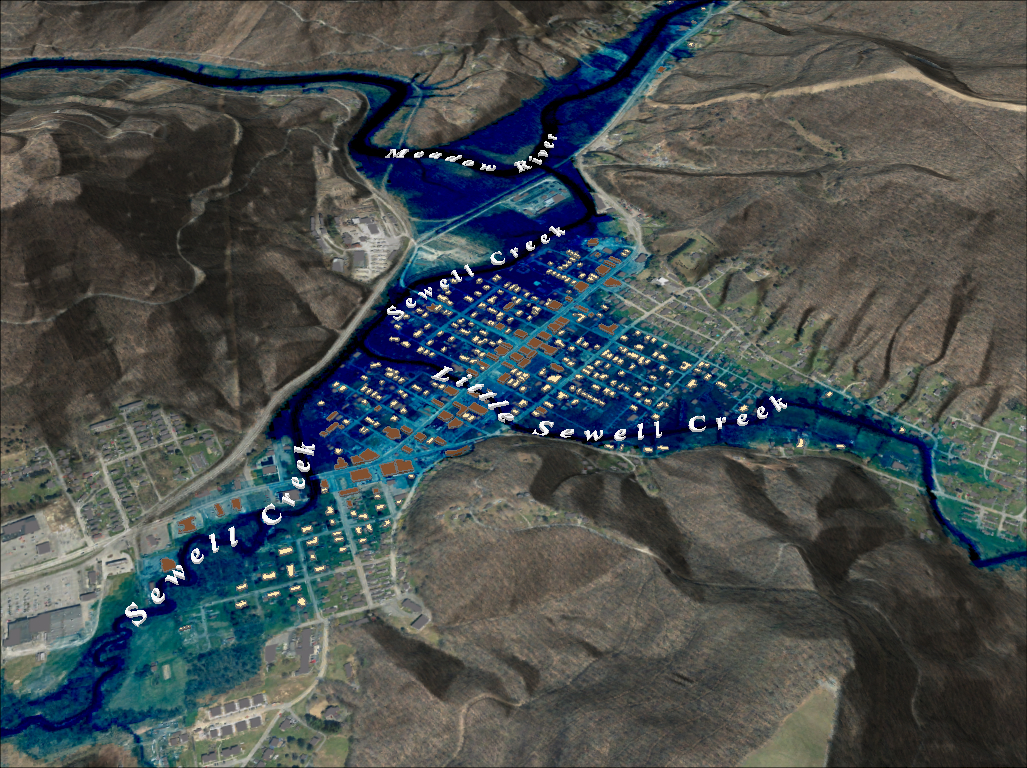 Climate
Change
0.1 ft.


FLOOD DEPTH
30 ft.
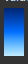 26% probability of flooding at least once over 30 years
31% Rainelle is in the 1% + Annual Flood Chance
Residential
Non-Residential
[Speaker Notes: FEMA 100year PLUS Aerial]
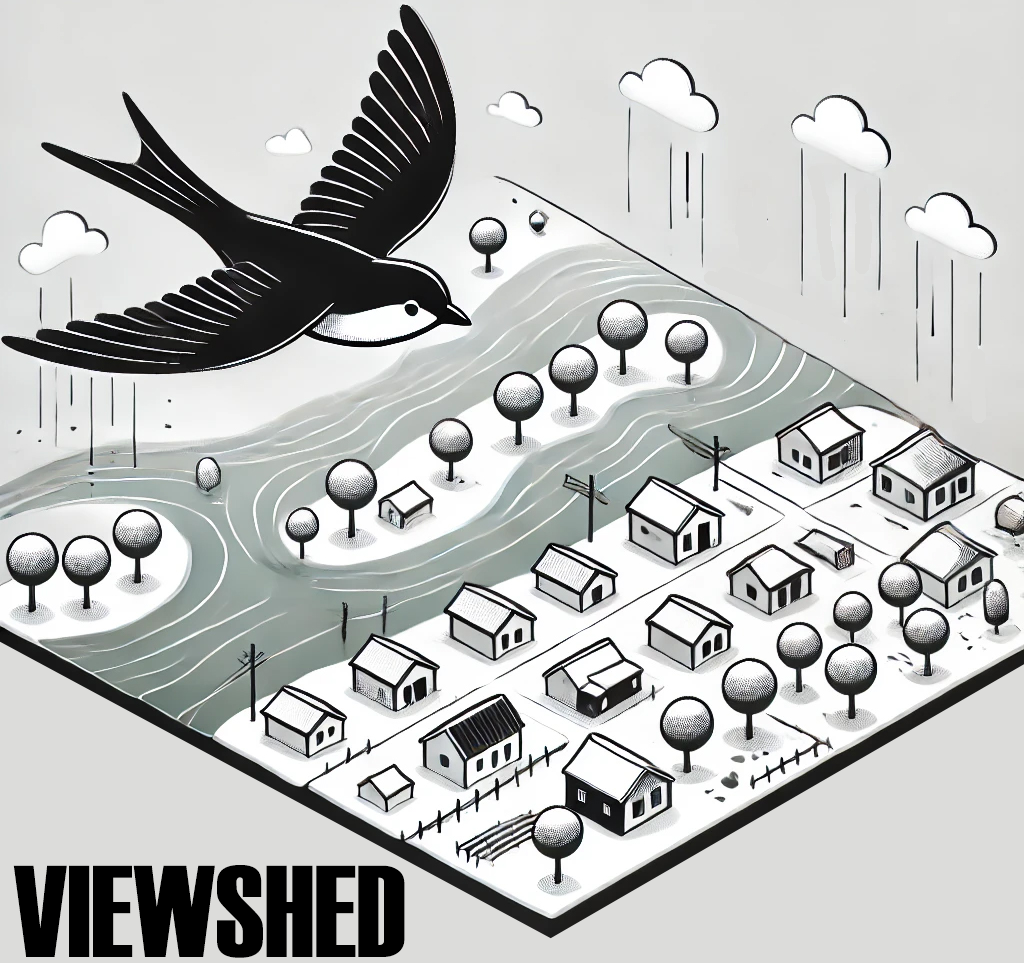 FEMA 2% Annual Chance (50-year)
FEMA 0.2% Annual Chance (100-year)
Rainelle, WV
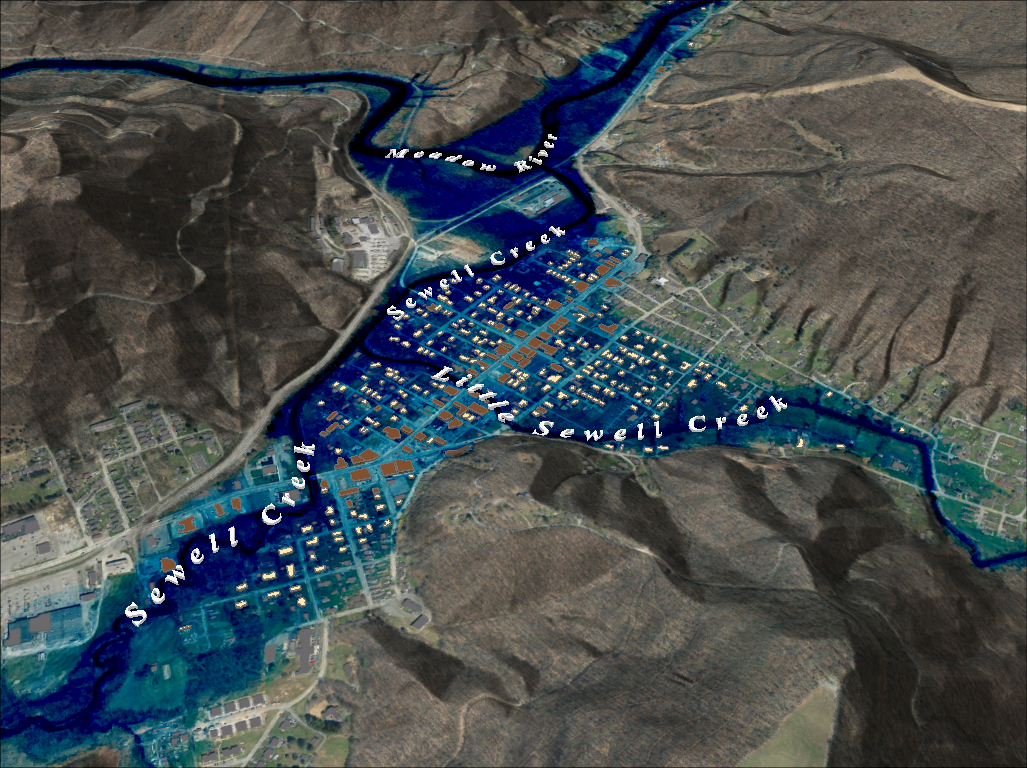 Rainelle, WV
0.1 ft.


FLOOD DEPTH
30 ft.
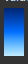 6% probability of flooding at least once over 30 years
37% Rainelle is in the 0.2% Annual Flood Chance
Residential
Non-Residential
[Speaker Notes: FEMA 500year Aerial]
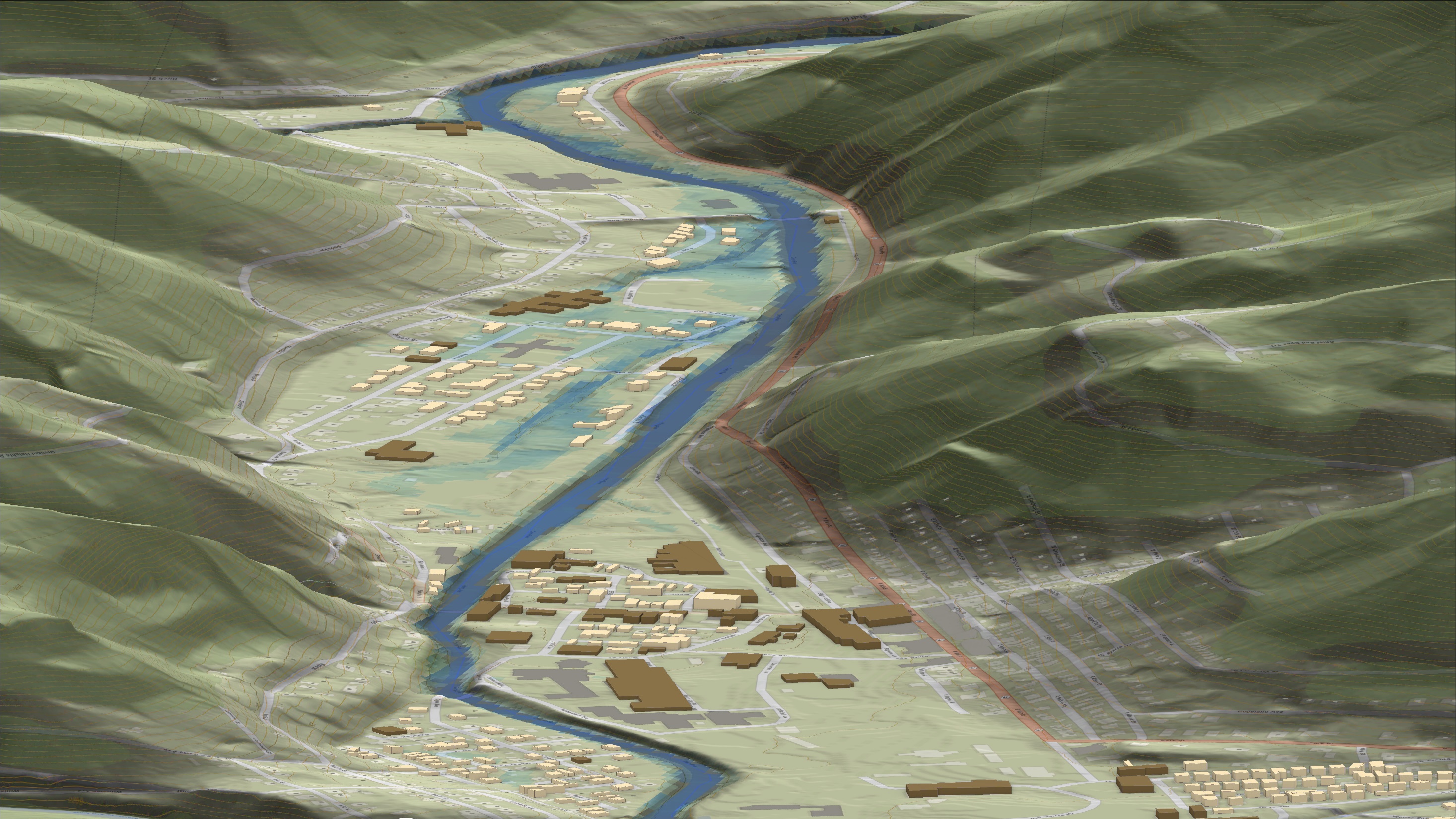 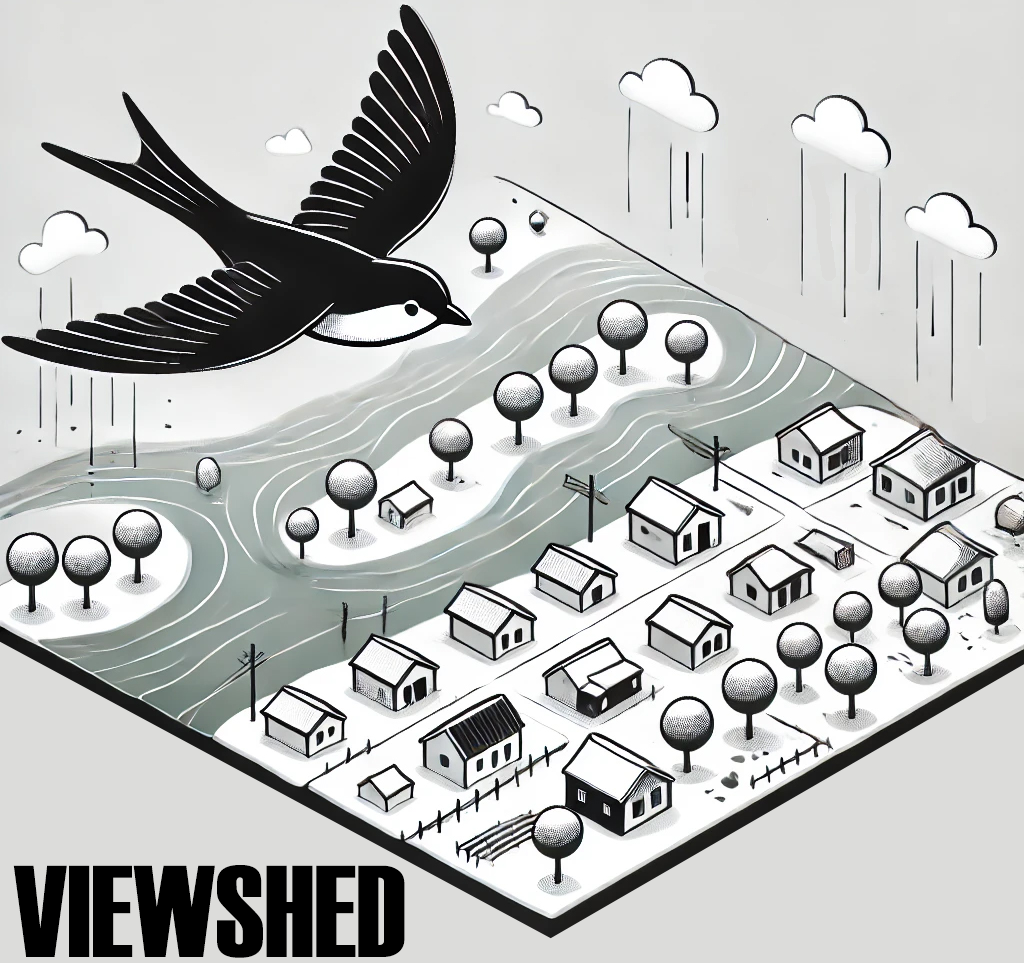 FEMA 10% Annual Chance (10-year)
Richwood, WV
0.1 ft.


FLOOD DEPTH
11.8 ft.
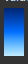 Cherry River
7% of Richwood is in the 10% Annual Flood Chance
96% probability of flooding at least once over 30 years
Residential
Non-Residential
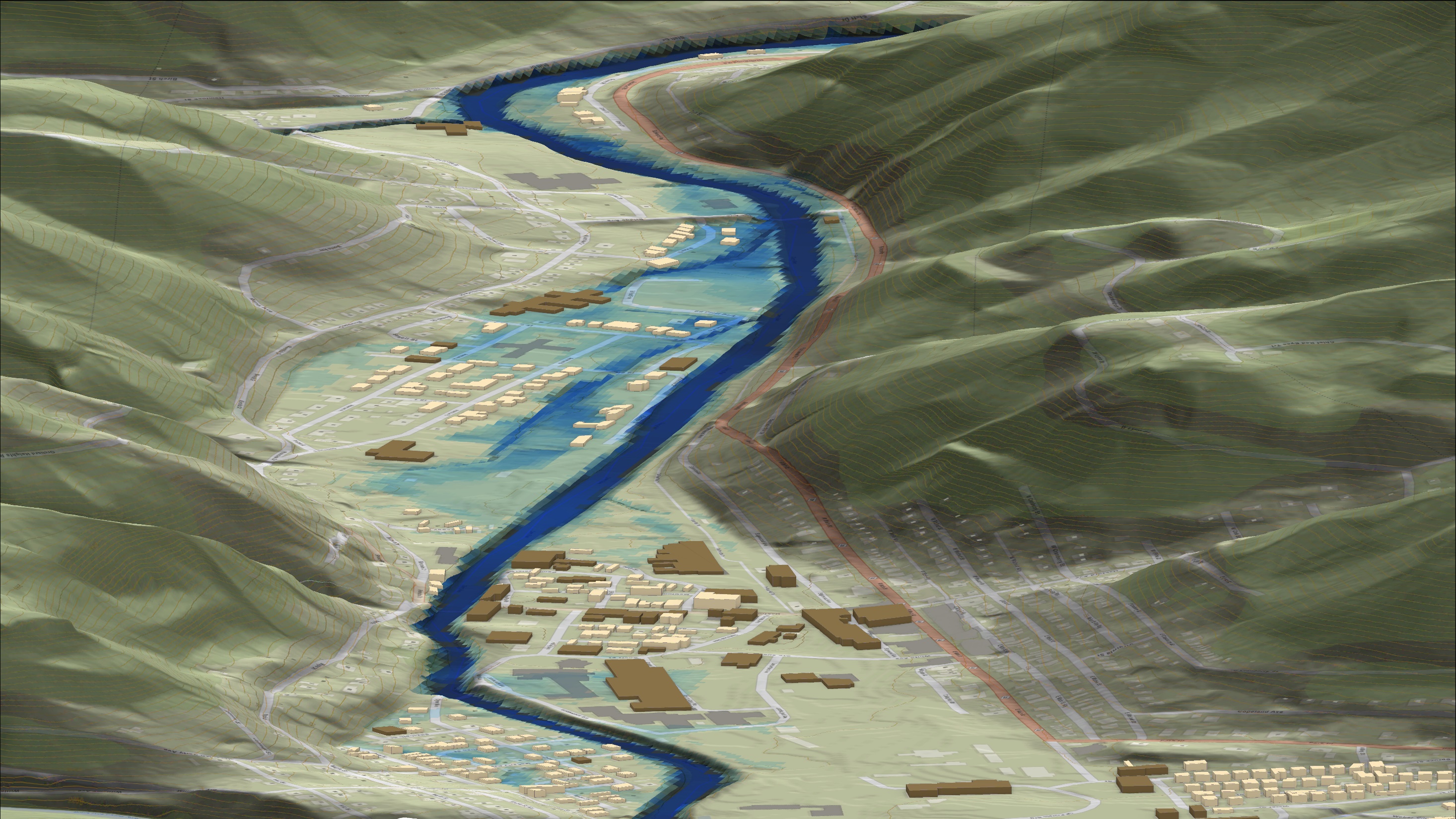 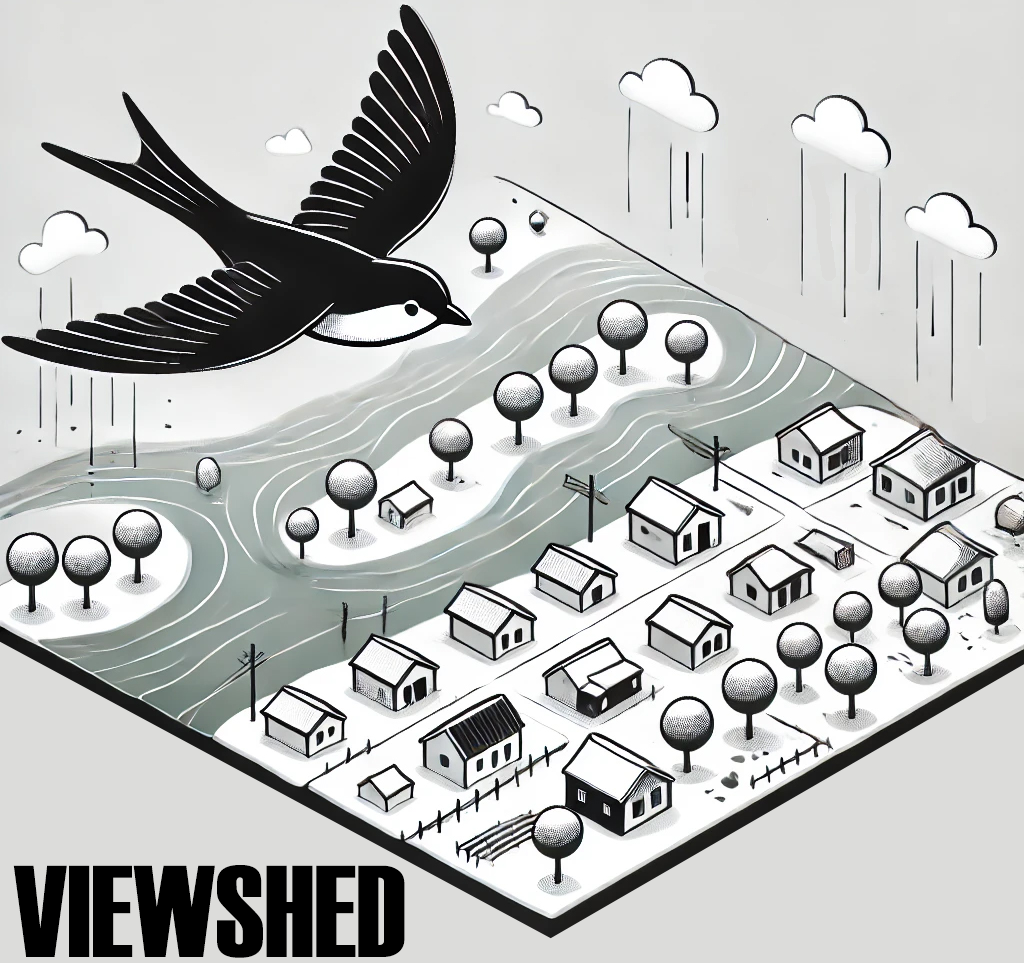 FEMA 4% Annual Chance (25-year)
Richwood, WV
0.1 ft.


FLOOD DEPTH
14.7 ft.
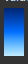 Cherry River
11% of Richwood is in the 4% Annual Flood Chance
71% probability of flooding at least once over 30 years
Residential
Non-Residential
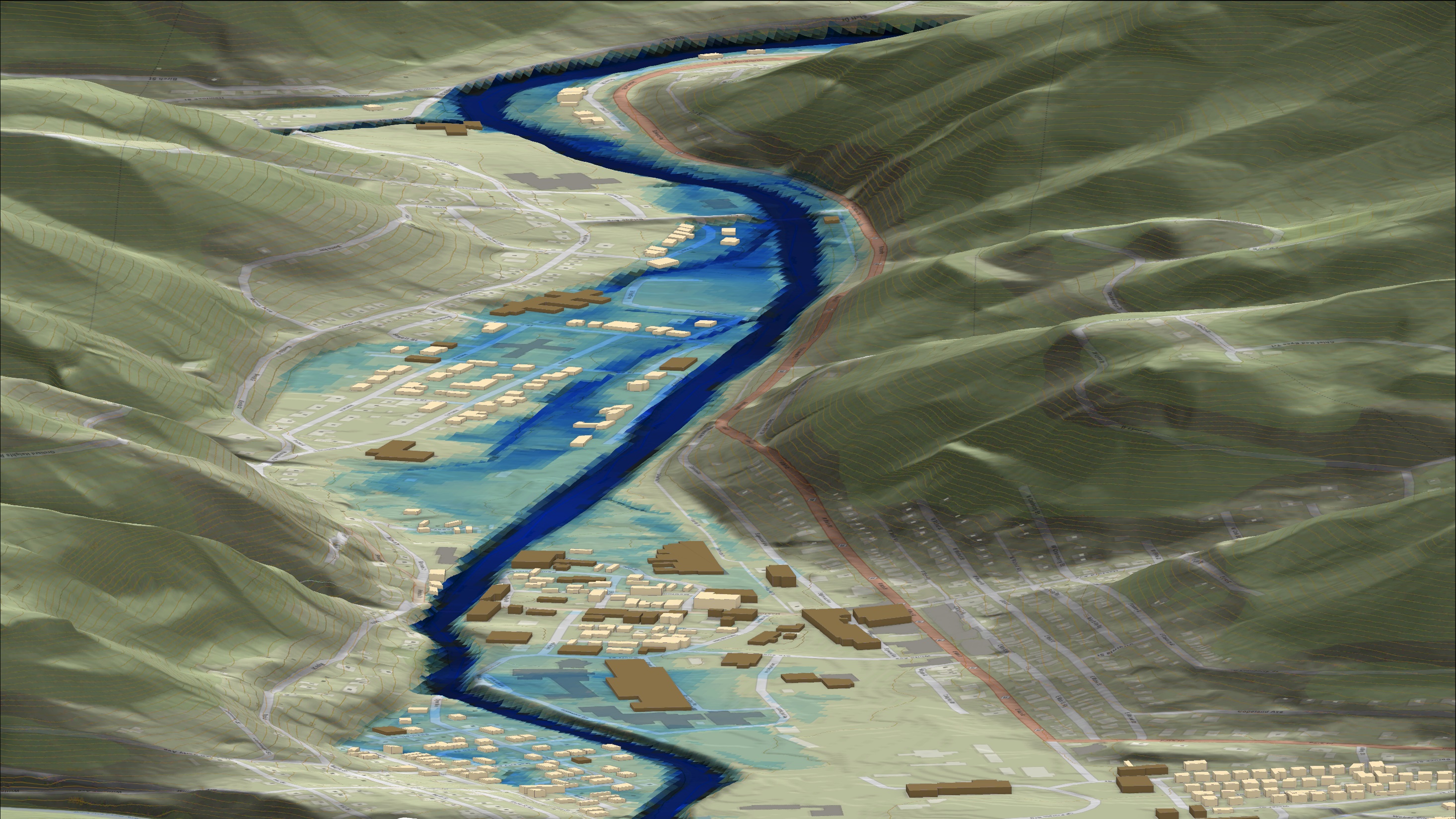 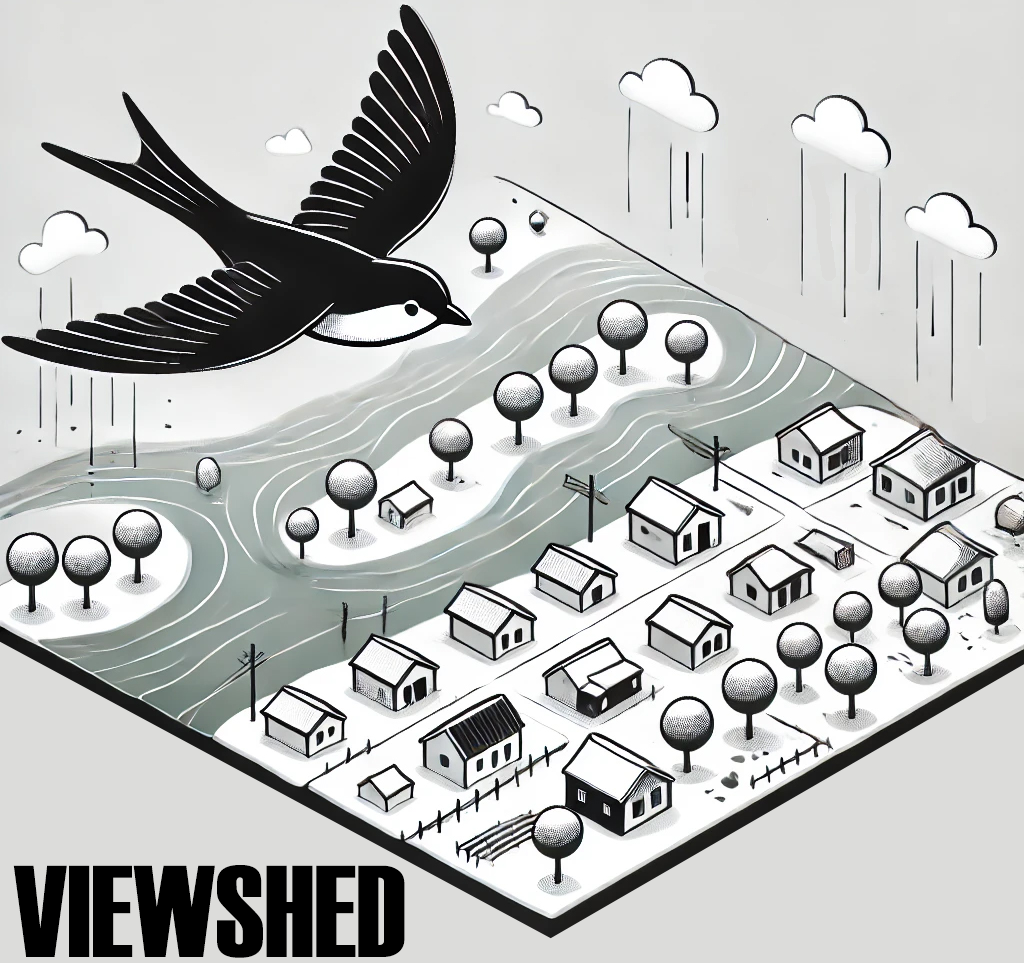 FEMA 2% Annual Chance (50-year)
Richwood, WV
0.1 ft.


FLOOD DEPTH
17.3 ft.
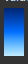 Cherry River
16% of Richwood is in the 2% Annual Flood Chance
45% probability of flooding at least once over 30 years
Residential
Non-Residential
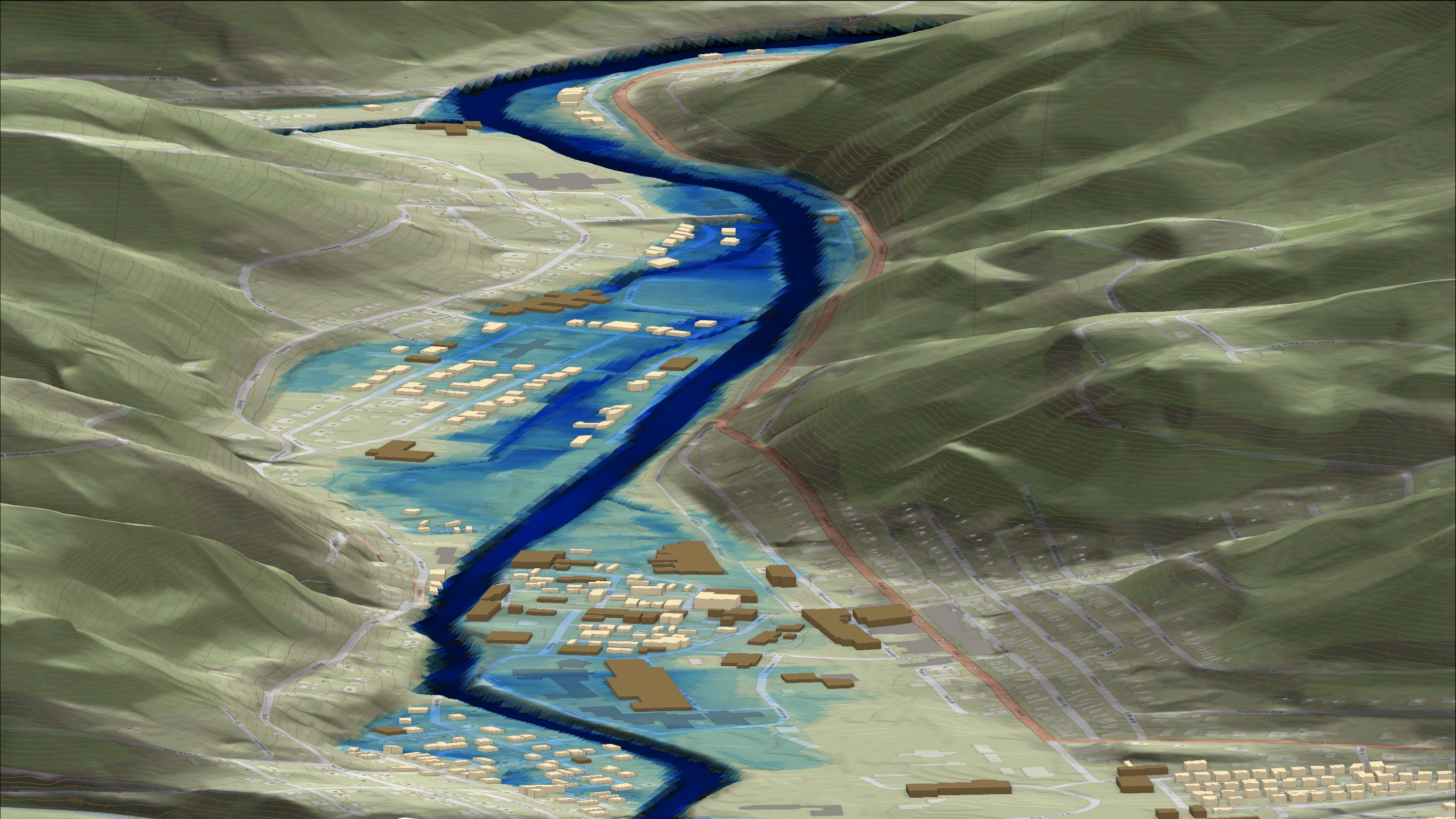 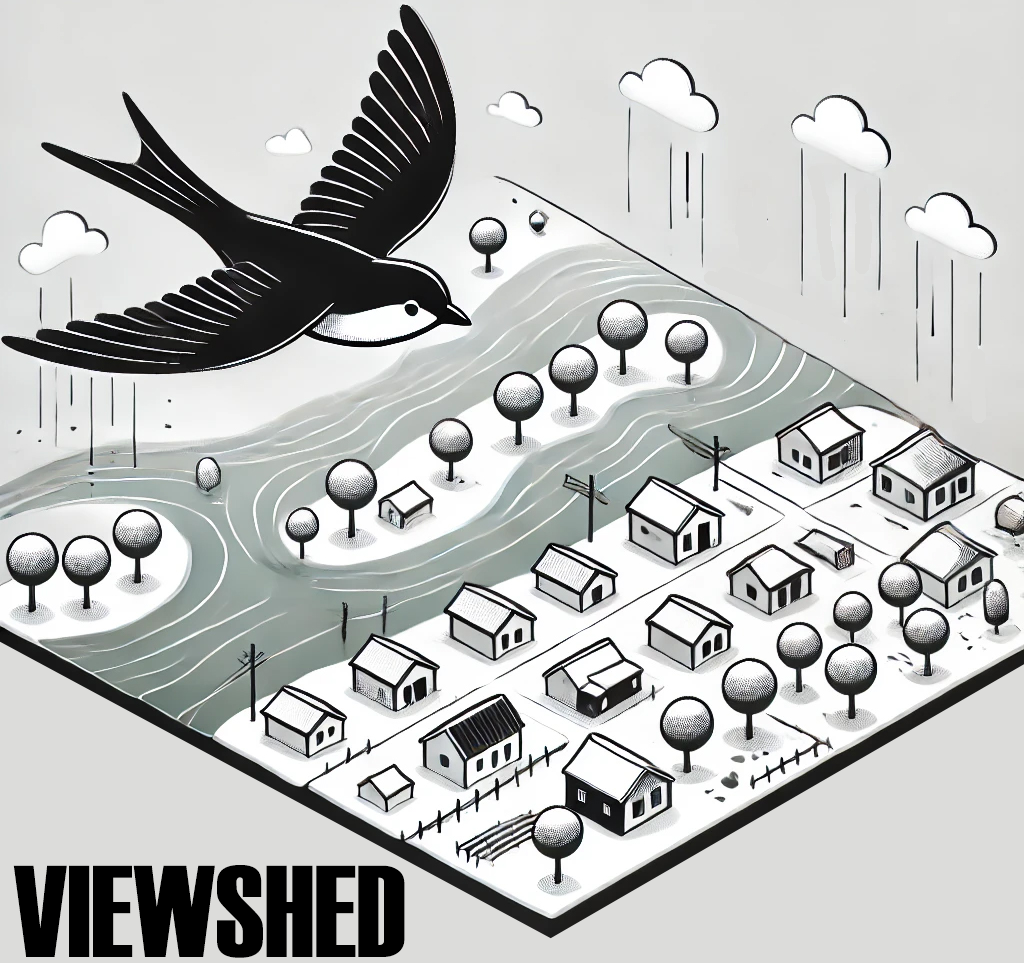 FEMA 1% Annual Chance (100-year)
Richwood, WV
0.1 ft.


FLOOD DEPTH
17.9 ft.
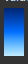 Cherry River
18% of Richwood is in the 1% Annual Flood Chance
26% probability of flooding at least once over 30 years
Residential
Non-Residential
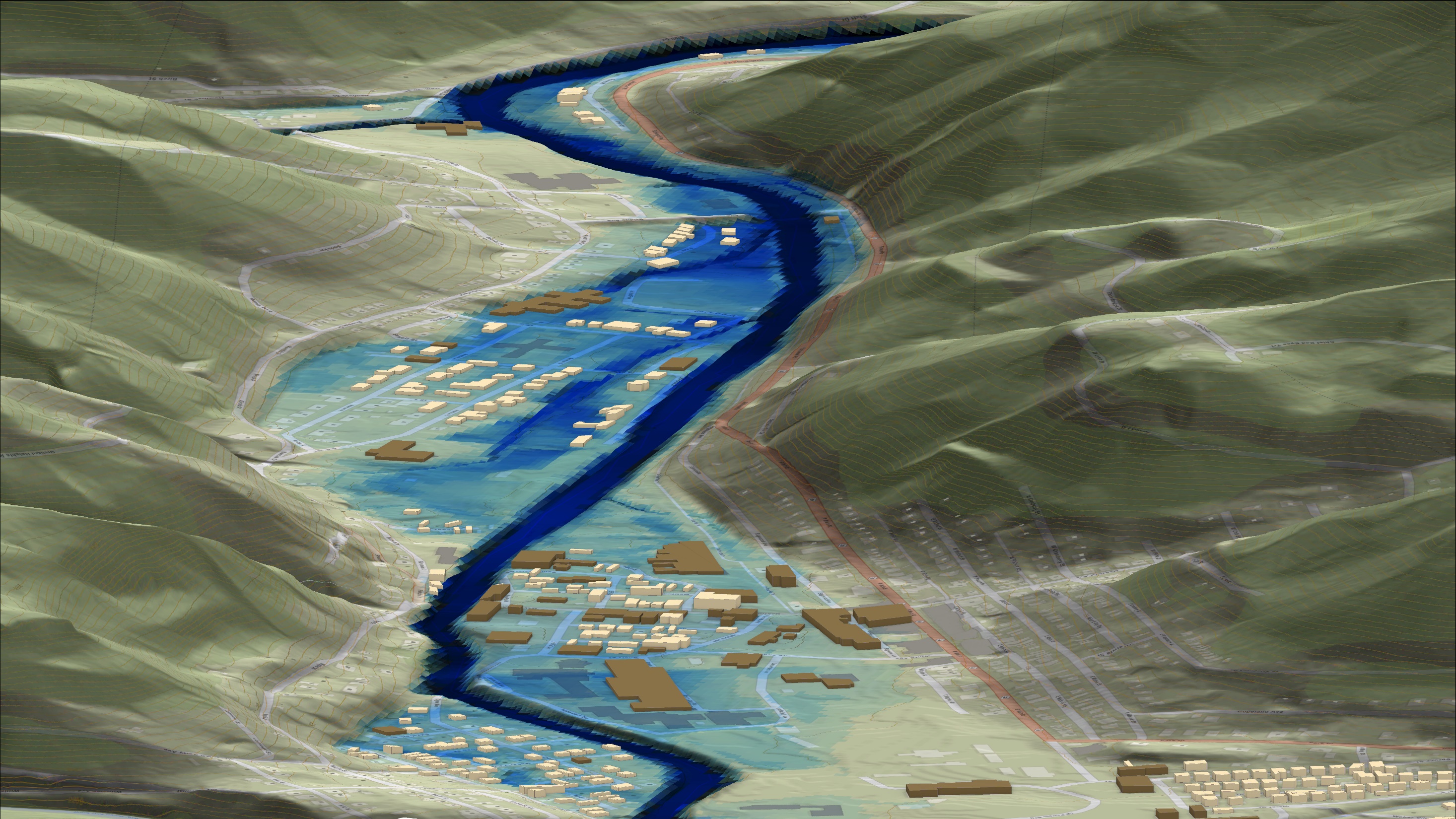 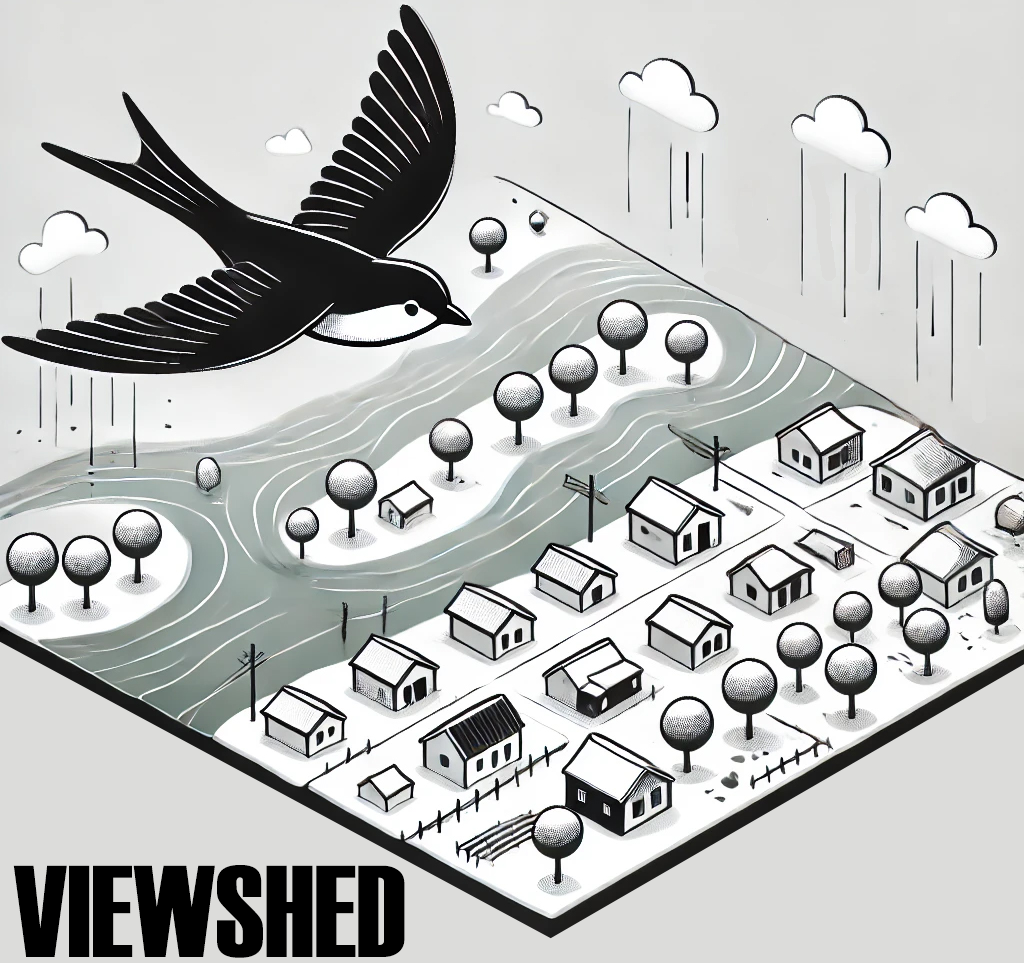 FEMA 1%+ Annual Chance (100-year)
Richwood, WV
Climate
Change
0.1 ft.


FLOOD DEPTH
26.7 ft.
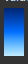 Cherry River
22% of Richwood is in the 1%+ Annual Flood Chance
26% probability of flooding at least once over 30 years
Residential
Non-Residential
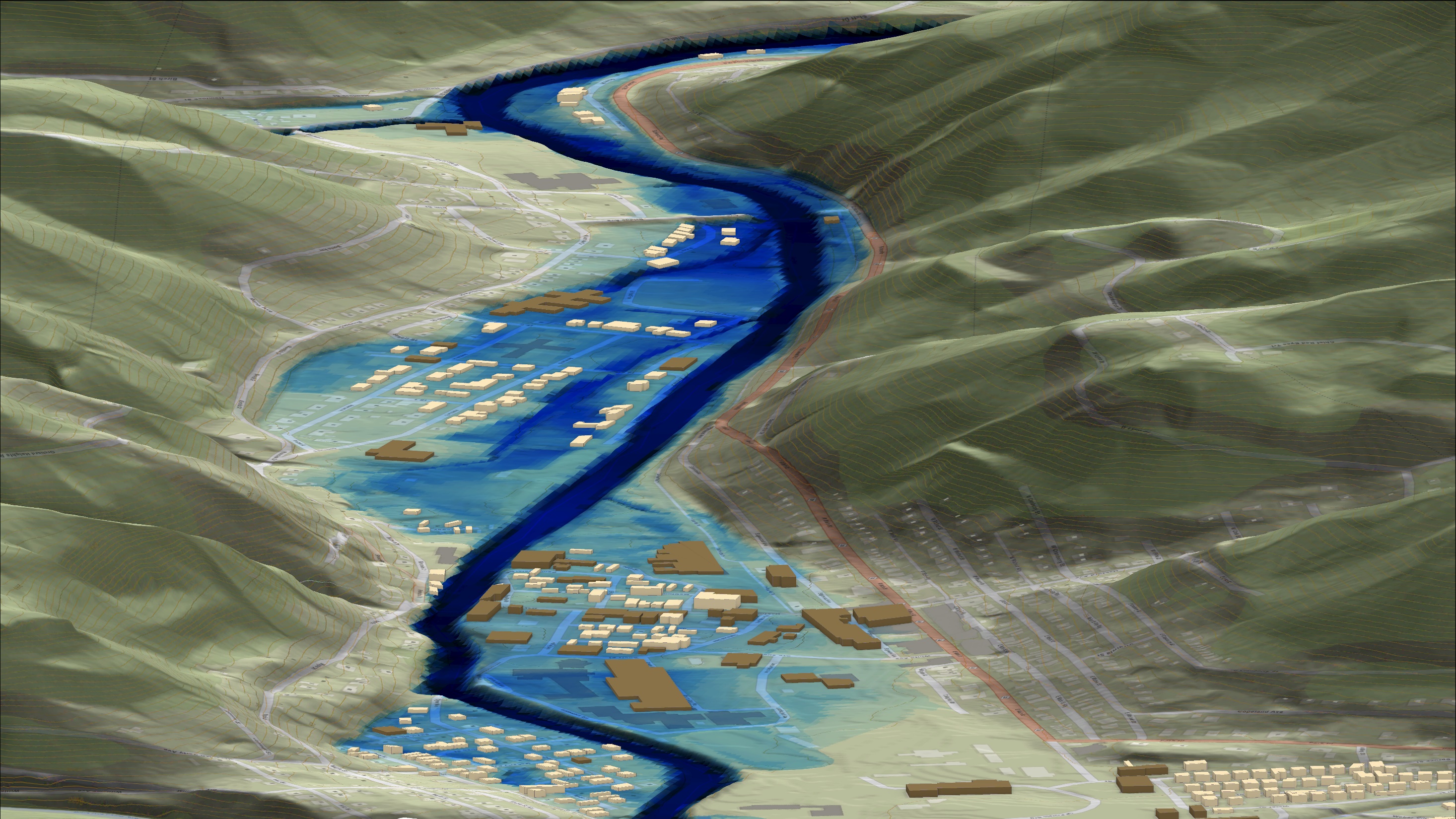 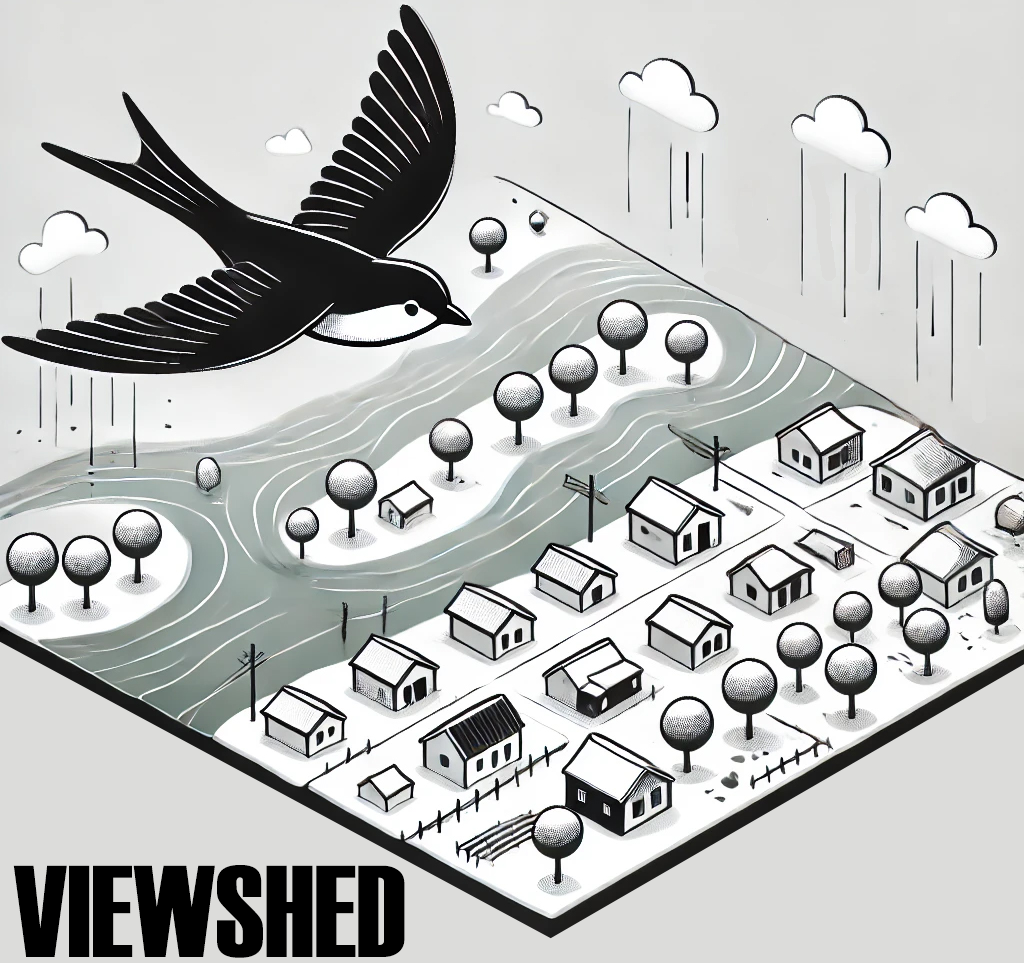 FEMA 0.2% Annual Chance (500-year)
Richwood, WV
0.1 ft.


FLOOD DEPTH
28.6 ft.
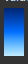 Cherry River
22% of Richwood is in the 0.2% Annual Flood Chance
6% probability of flooding at least once over 30 years
Residential
Non-Residential
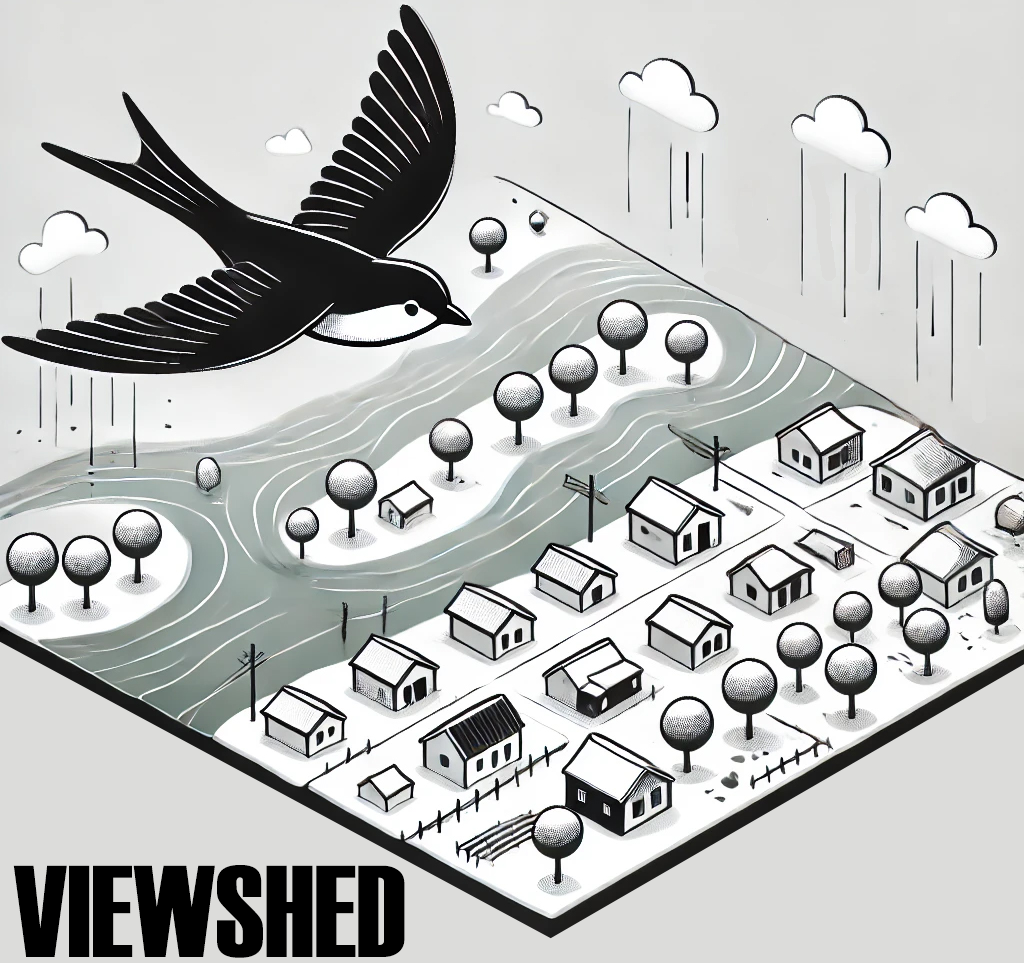 FEMA 1% Annual Chance (100-year)
Hampshire Unincorporated Area, WV
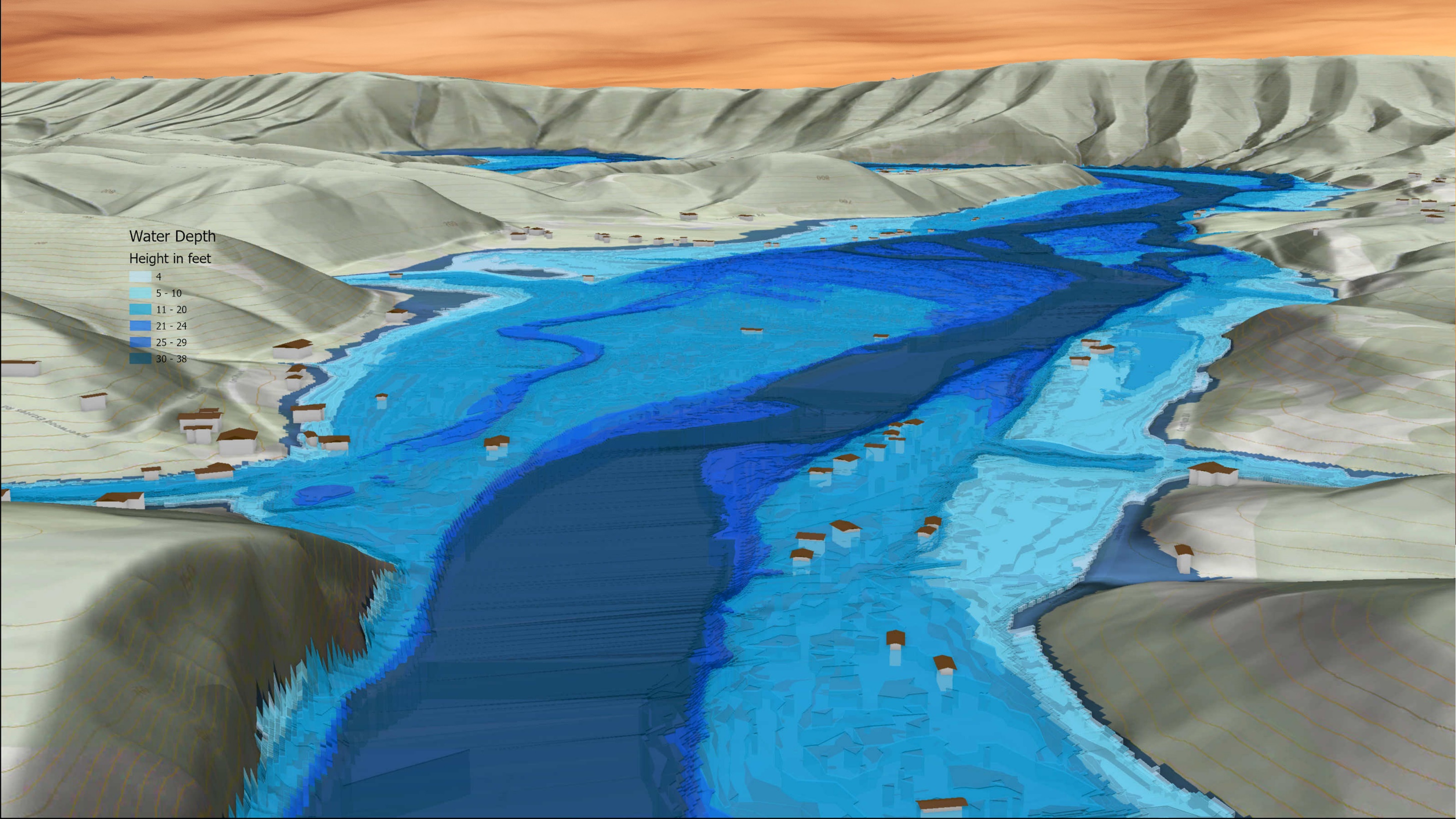 South Branch Potomac River
South Branch Potomac River
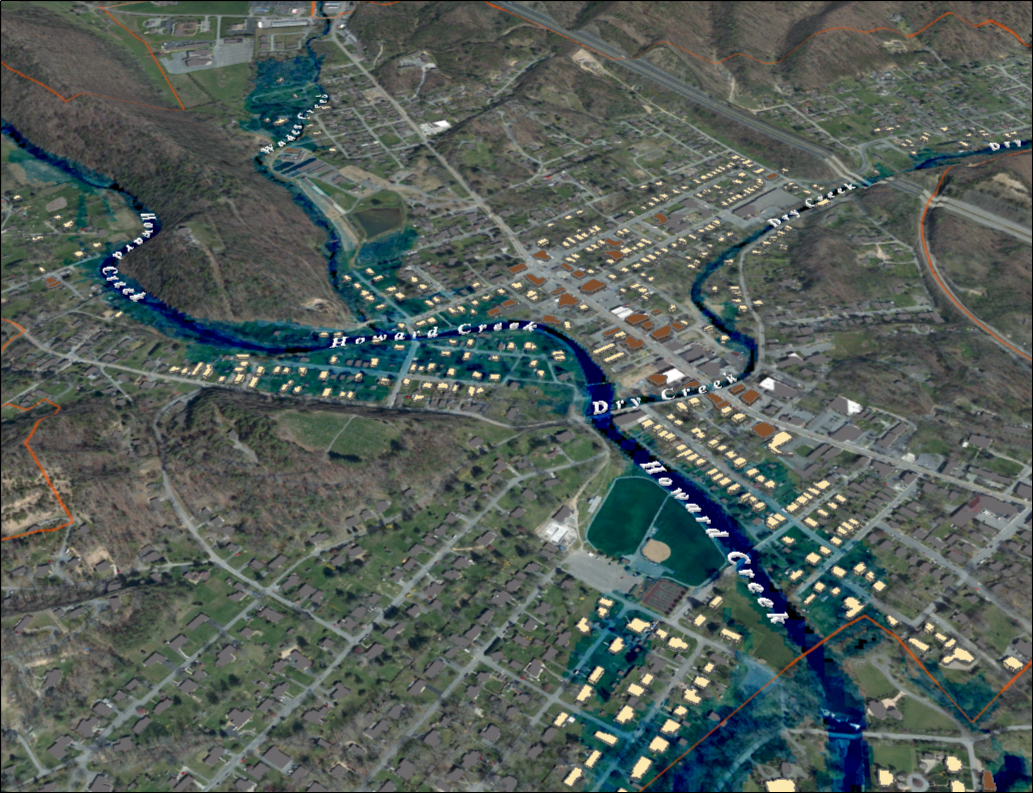 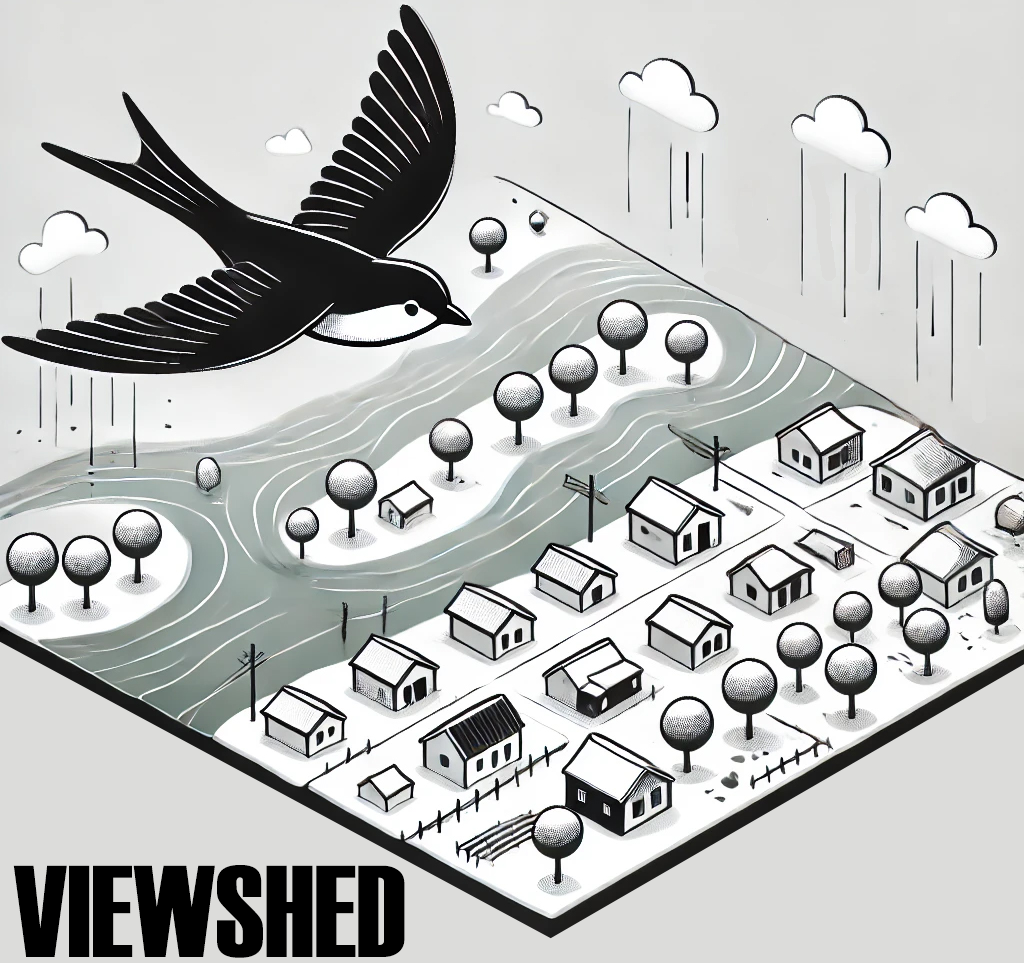 FEMA 10% Annual Chance (10-year)
White Sulphur Springs, WV
0.1 ft.


FLOOD DEPTH
26 ft.
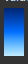 13% of White Sulphur Springs is in the 10% Annual Flood Chance
96% probability of flooding at least once over 30 years
Residential
Non-Residential
[Speaker Notes: White Sulfur Springs FEMA 10yr Aerial]
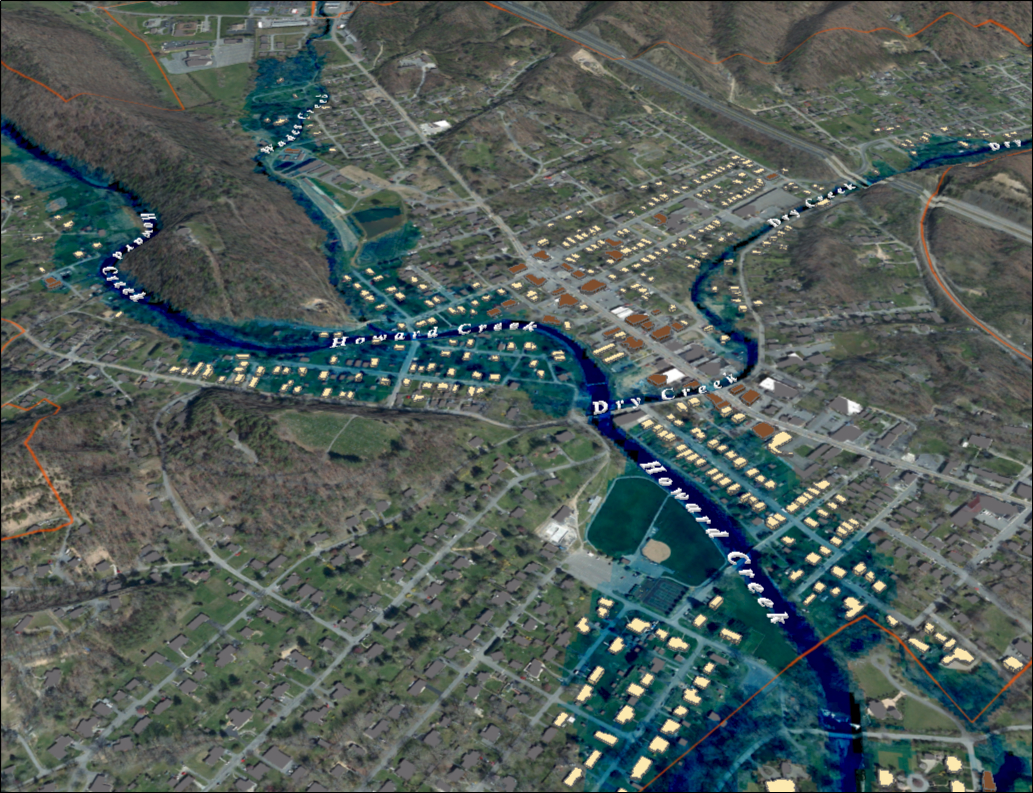 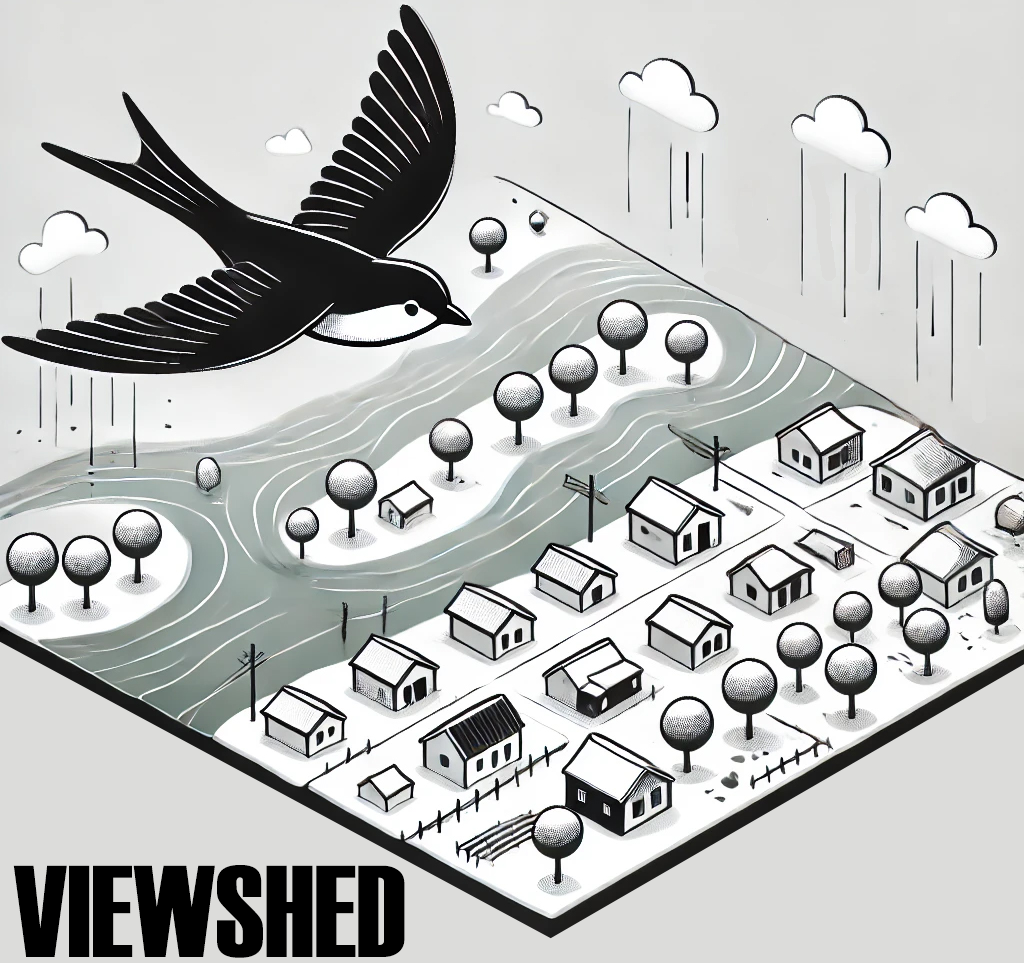 FEMA 4% Annual Chance (25-year)
White Sulphur Springs, WV
0.1 ft.


FLOOD DEPTH
29 ft.
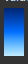 17% of White Sulphur Springs is in the 4% Annual Flood Chance
71% probability of flooding at least once over 30 years
Residential
Non-Residential
[Speaker Notes: White Sulfur Springs FEMA 25yr Aerial]
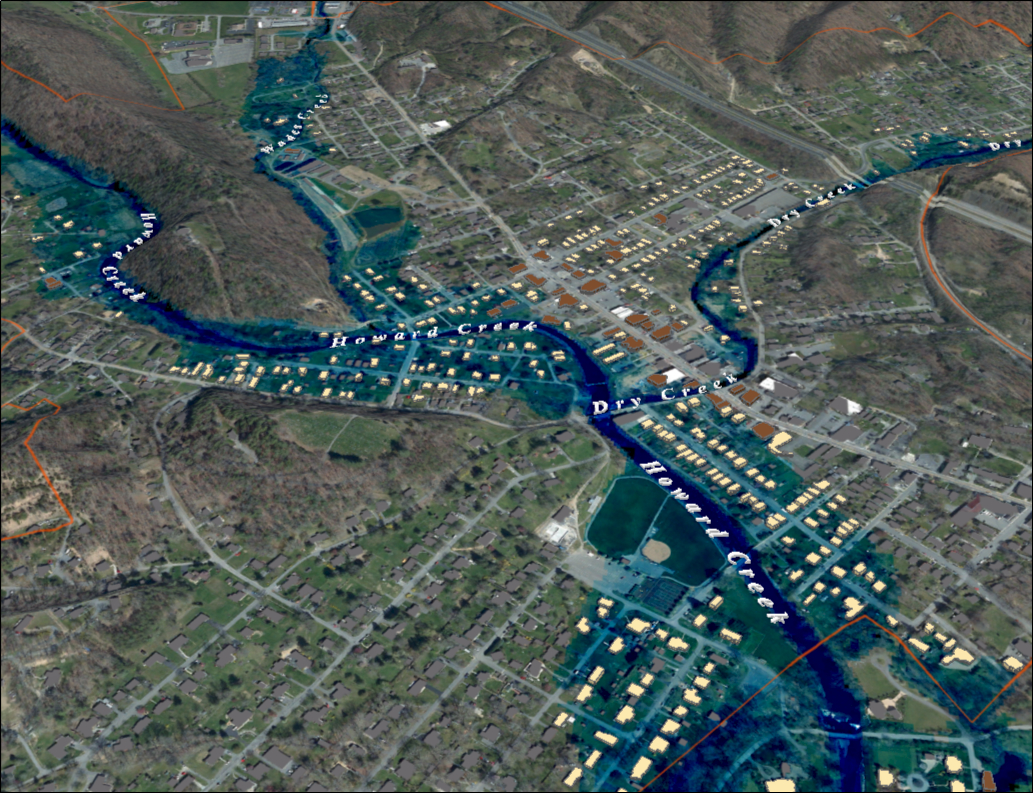 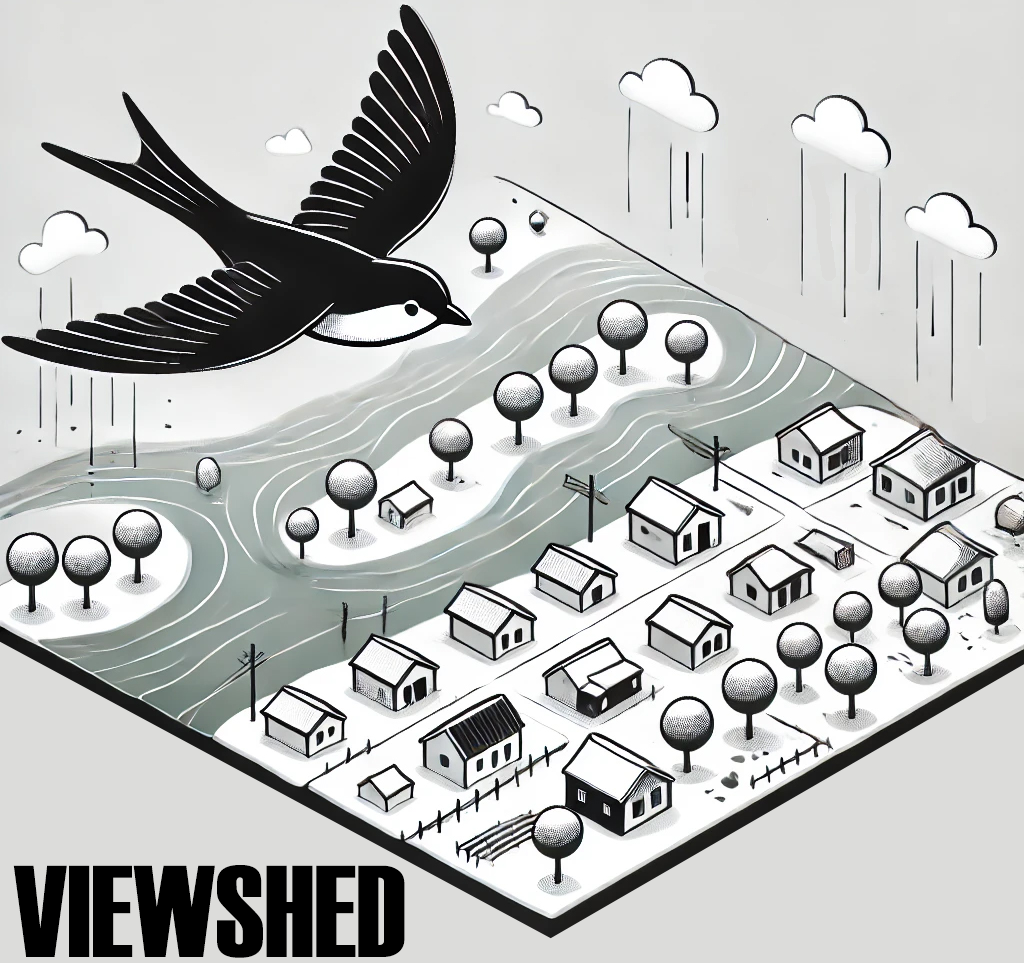 FEMA 2% Annual Chance (50-year)
White Sulphur Springs, WV
0.1 ft.


FLOOD DEPTH
30 ft.
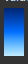 20% of White Sulphur Springs is in the 2% Annual Flood Chance
45% probability of flooding at least once over 30 years
Residential
Non-Residential
[Speaker Notes: White Sulfur Springs FEMA 50yr Aerial]
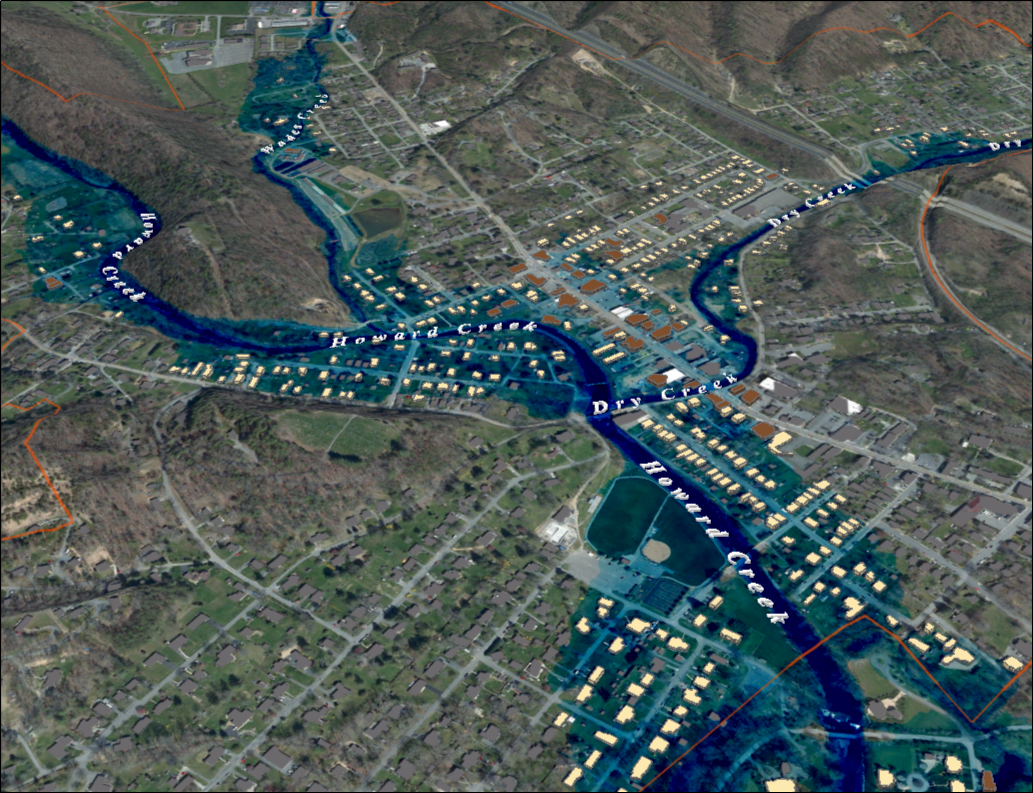 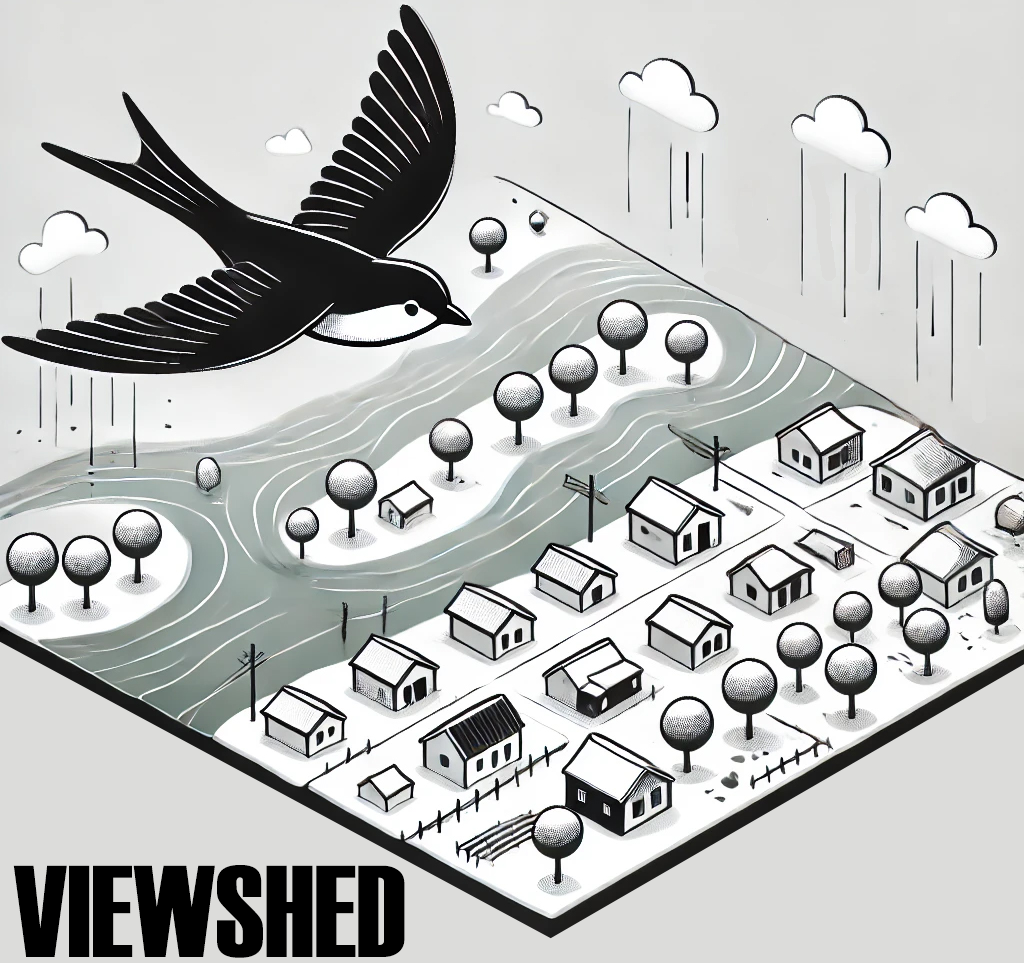 FEMA 1% Annual Chance (100-year)
White Sulphur Springs, WV
0.1 ft.


FLOOD DEPTH
35 ft.
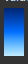 22% of White Sulphur Springs is in the 1% Annual Flood Chance
26% probability of flooding at least once over 30 years
Residential
Non-Residential
[Speaker Notes: White Sulfur Springs FEMA 100yr Aerial]
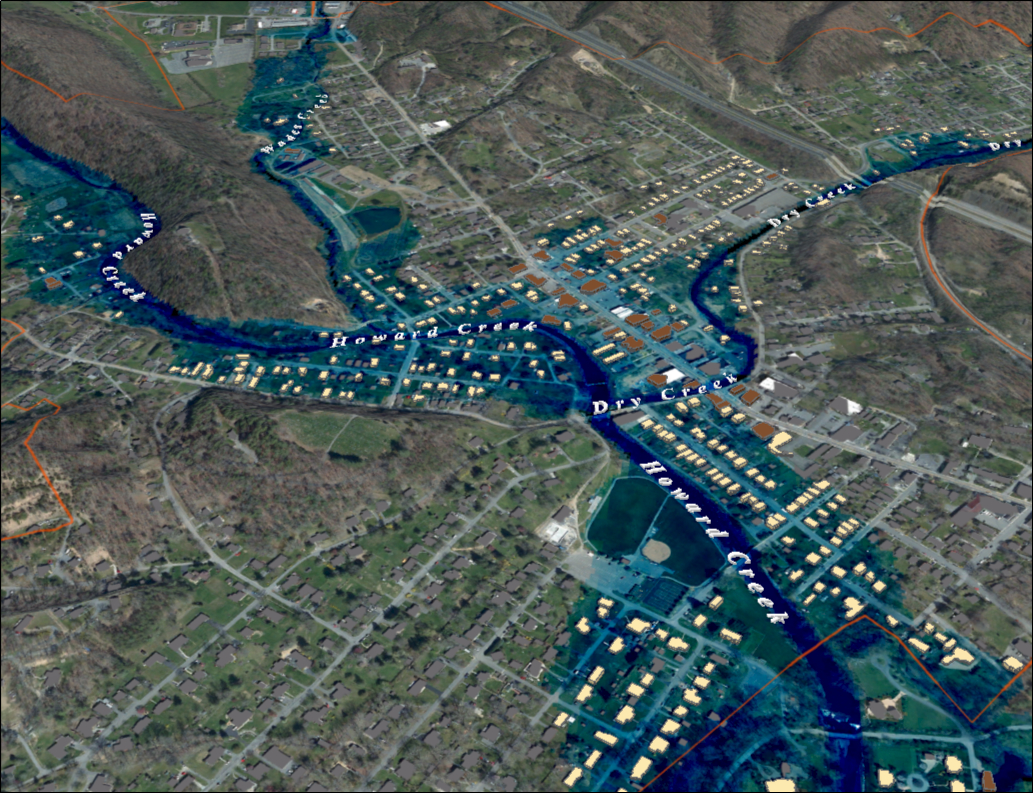 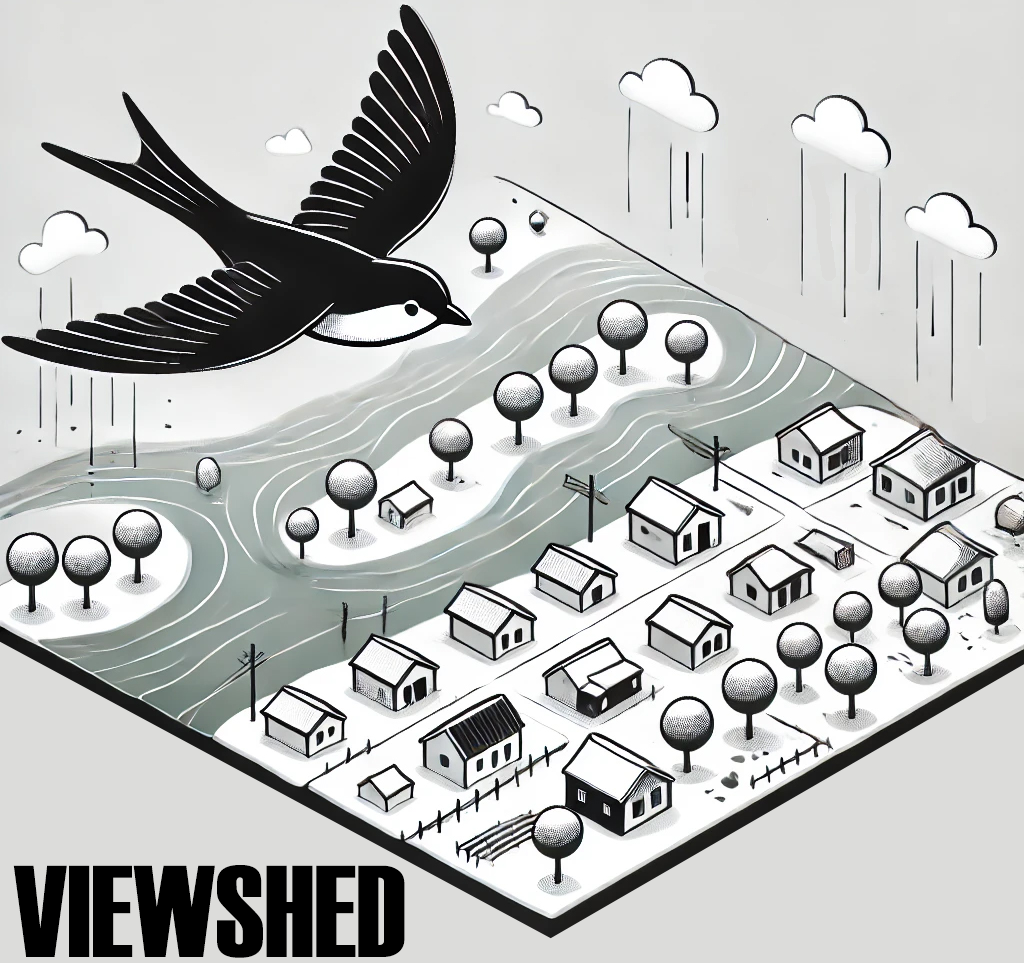 FEMA 1% +Annual Chance (100-year)
White Sulphur Springs, WV
Climate
Change
0.1 ft.


FLOOD DEPTH
35 ft.
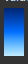 25% of White Sulphur Springs is in the 1% +Annual Flood Chance
26% probability of flooding at least once over 30 years
Residential
Non-Residential
[Speaker Notes: White Sulfur Springs FEMA 100yr PLUS Aerial]
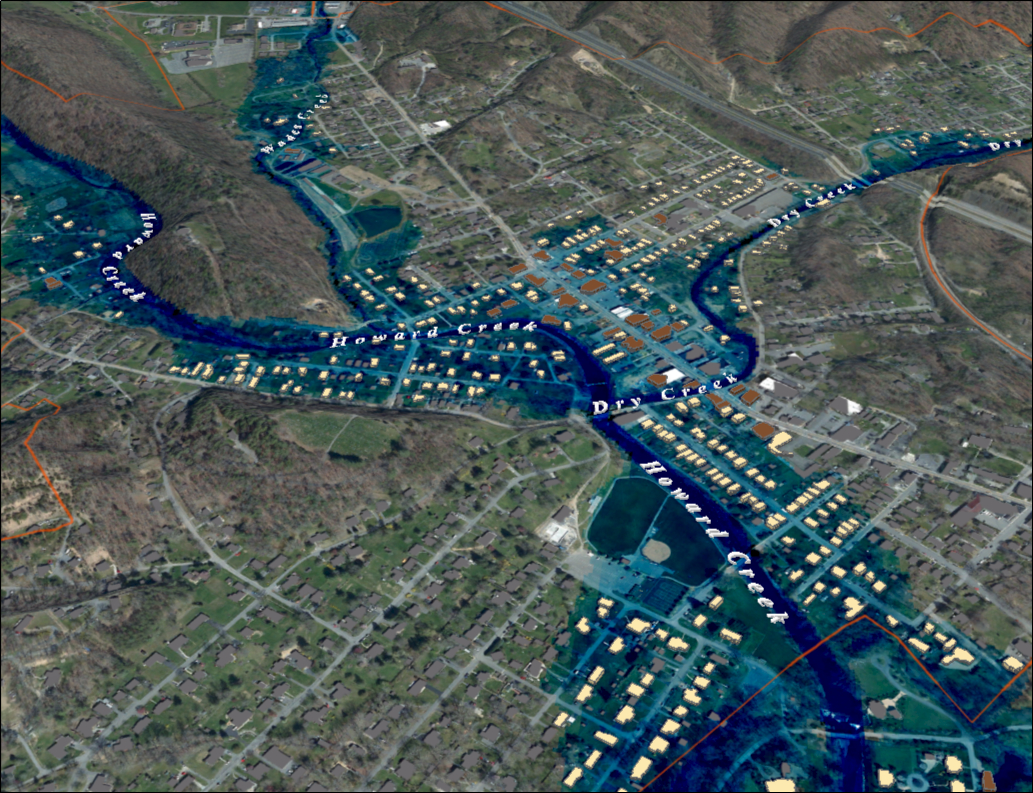 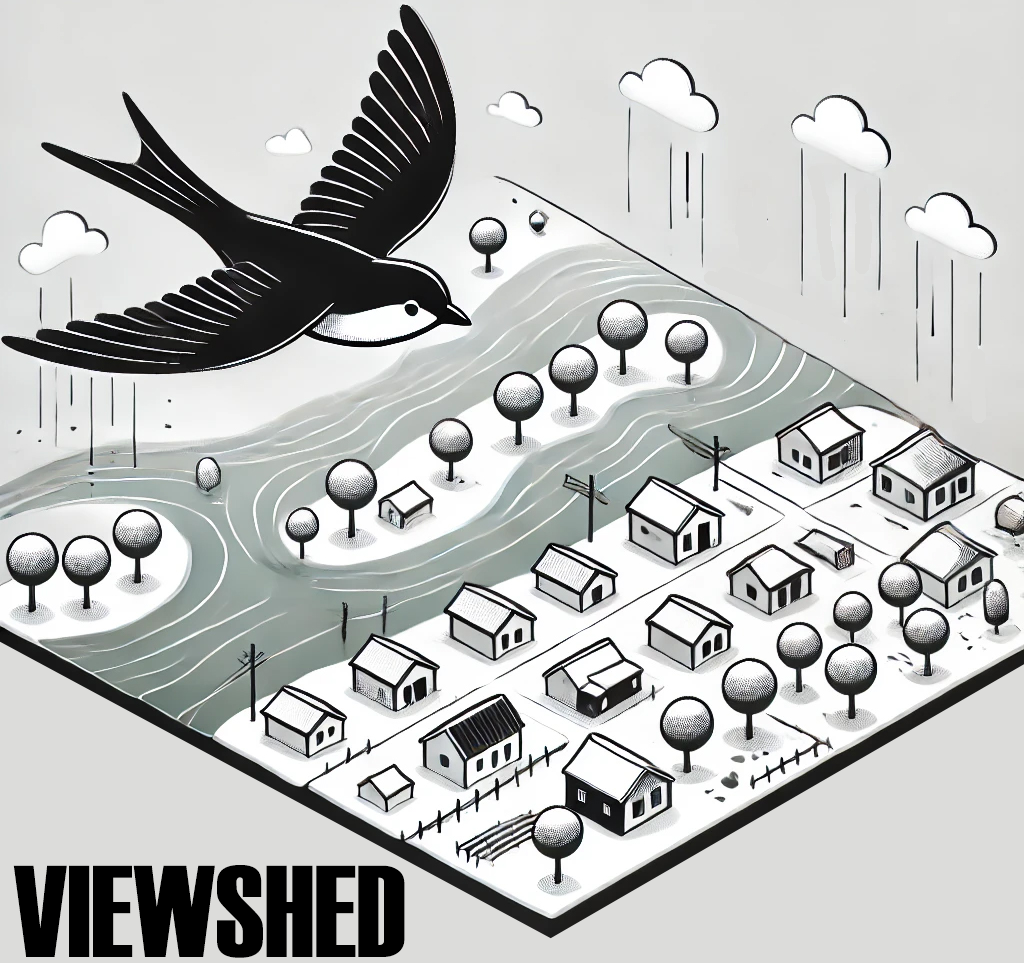 FEMA 0.2% Annual Chance (500-year)
White Sulphur Springs, WV
0.1 ft.


FLOOD DEPTH
18 ft.
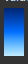 18% of White Sulphur Springs is in the 0.2% Annual Flood Chance
6% probability of flooding at least once over 30 years
Residential
Non-Residential
[Speaker Notes: White Sulfur Springs FEMA 500yr Aerial]
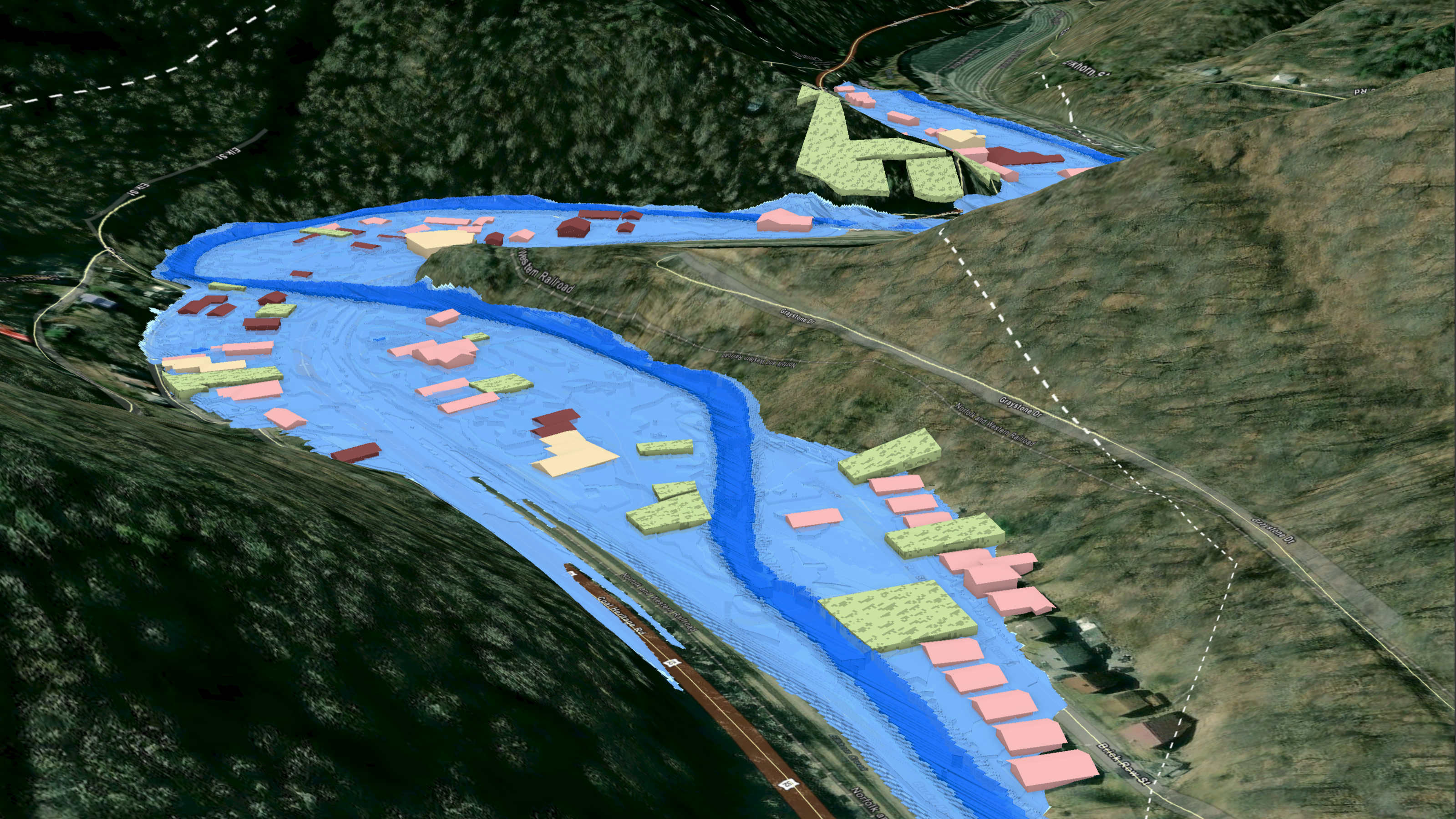 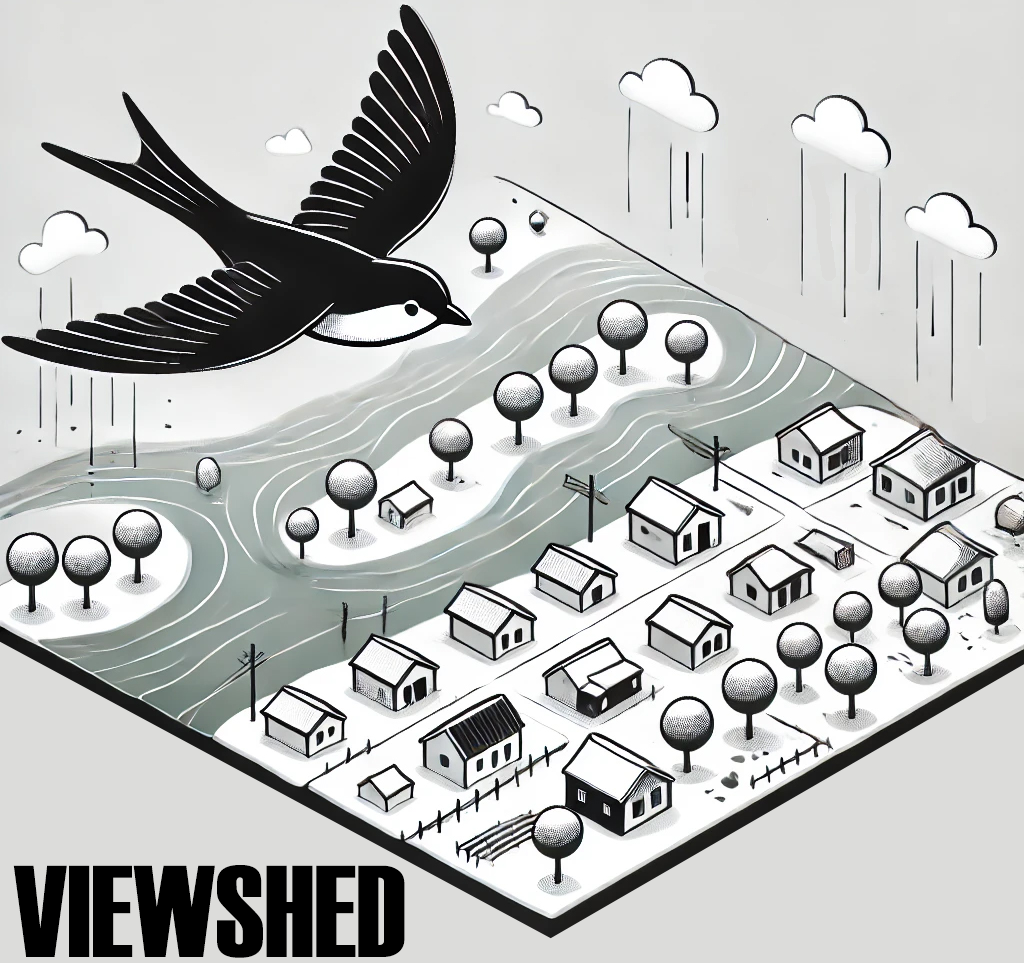 FEMA 1% +Annual Chance (100-year)
Keystone, WV
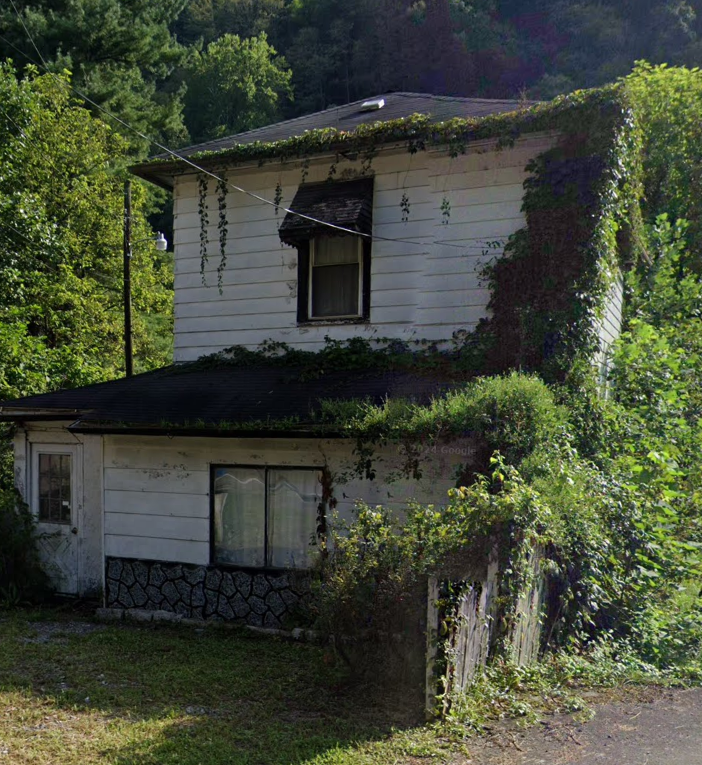 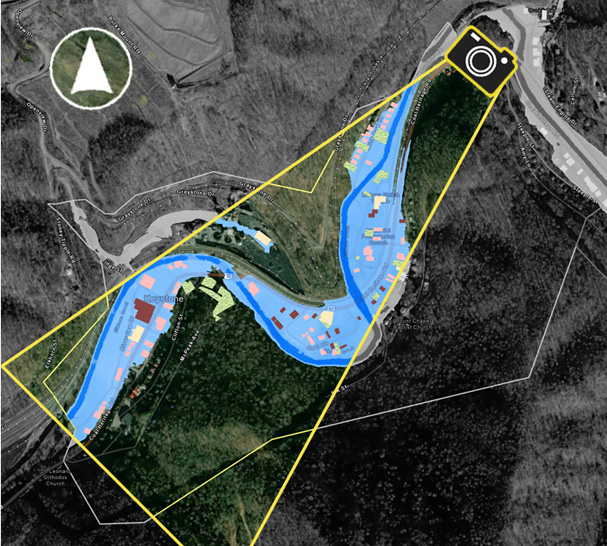 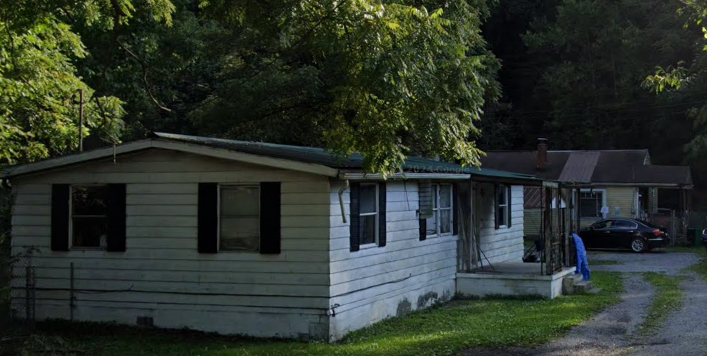 Elkhorn Creek
Key Plan
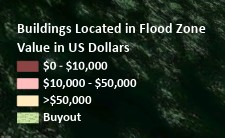 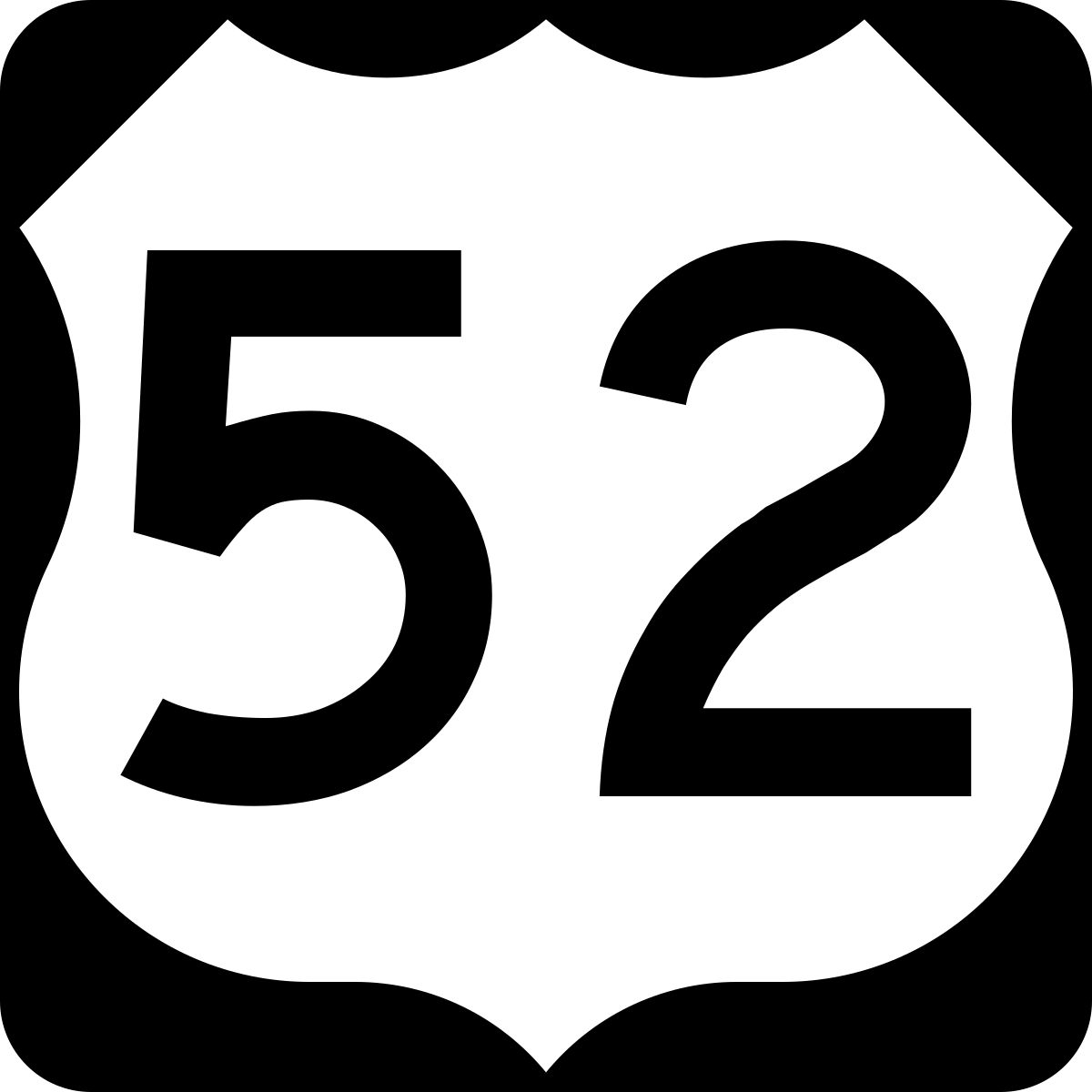 Properties
Elkhorn Creek
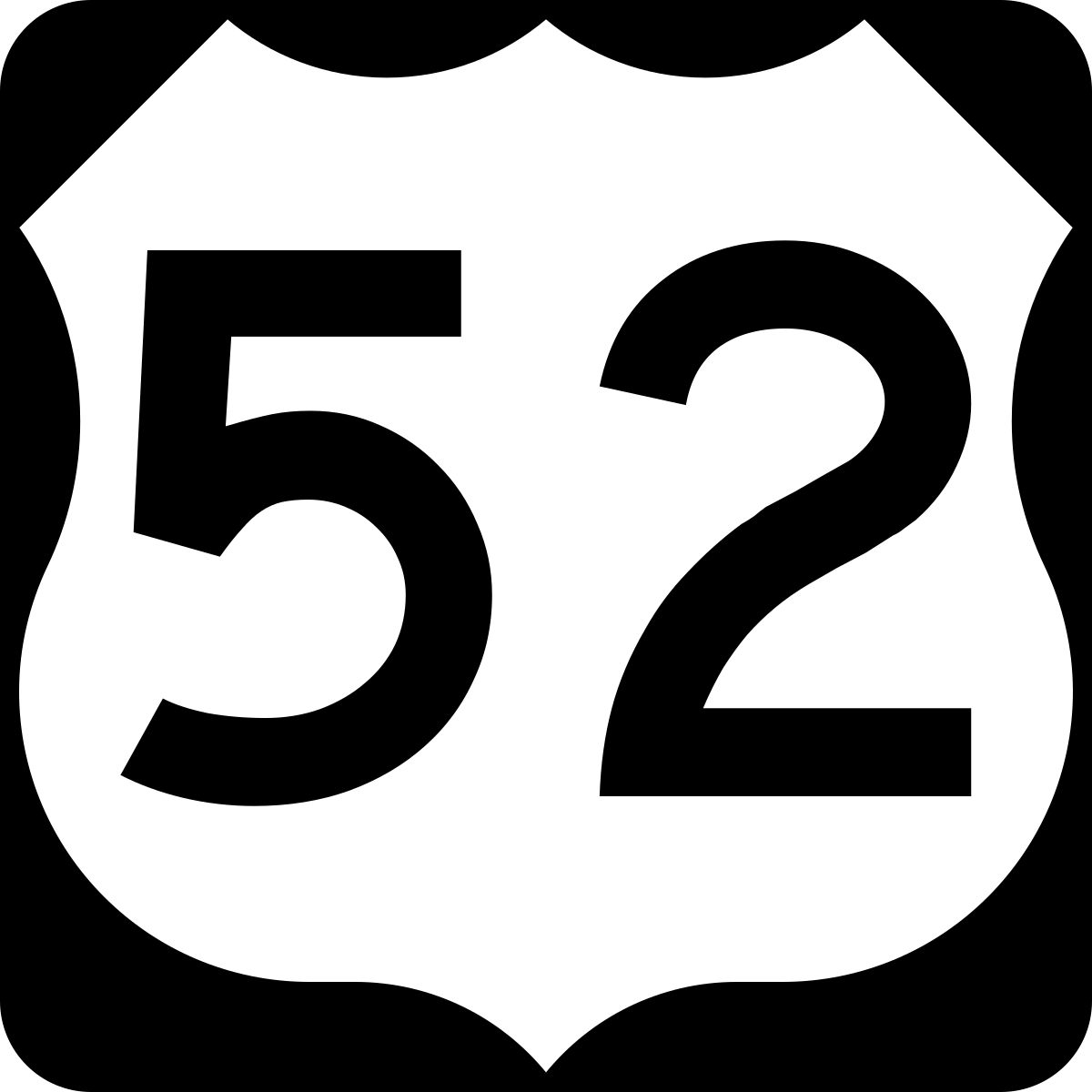 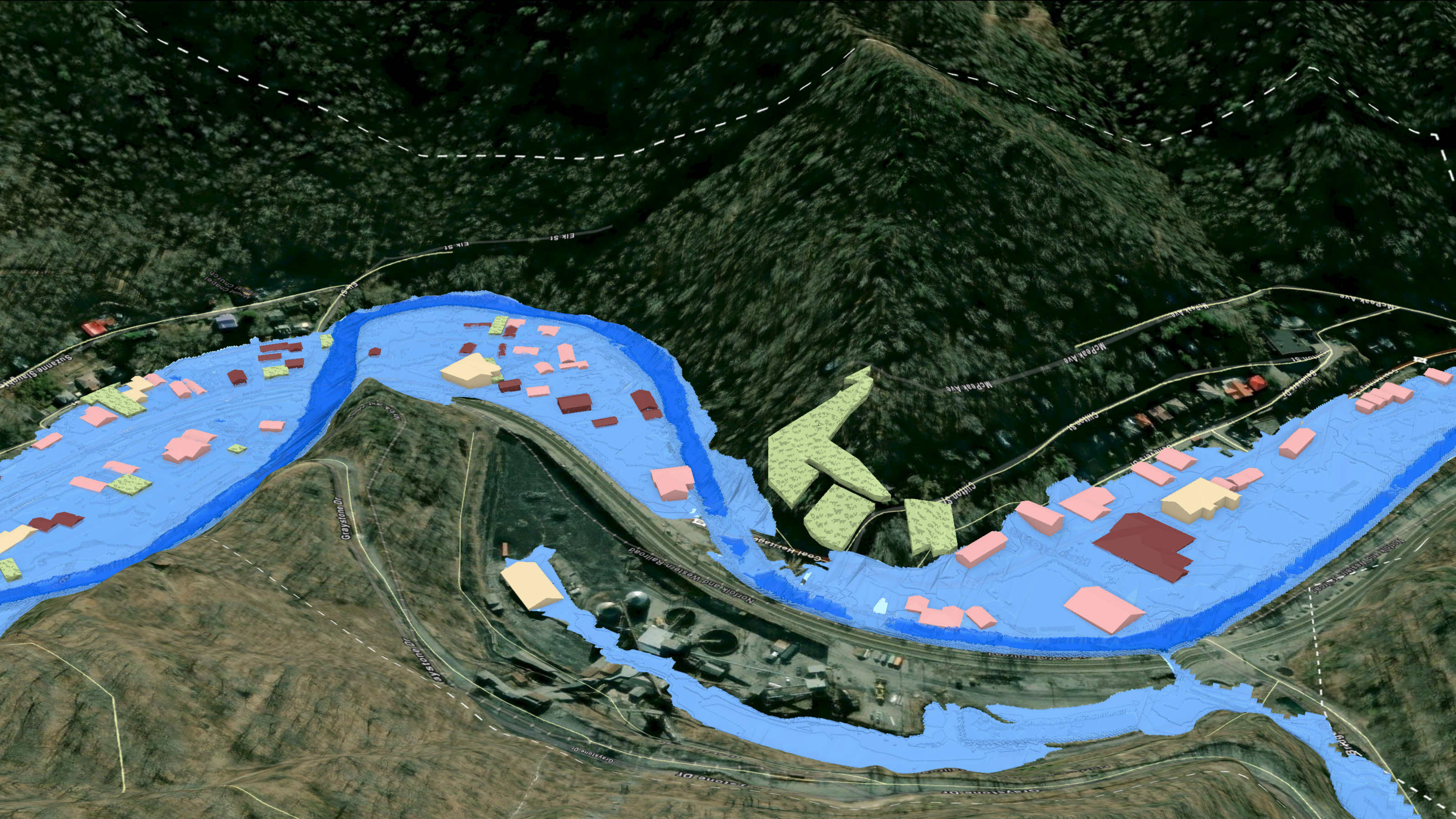 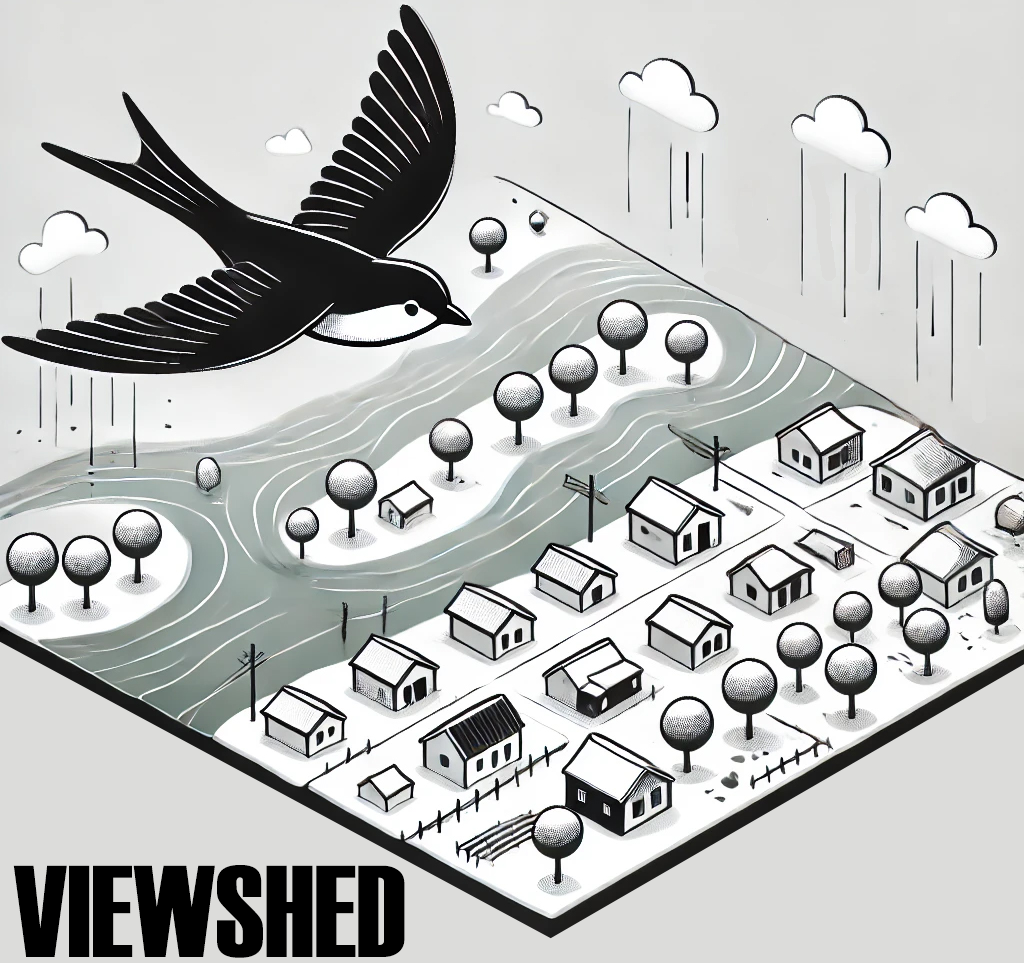 FEMA 1% +Annual Chance (100-year)
Keystone, WV
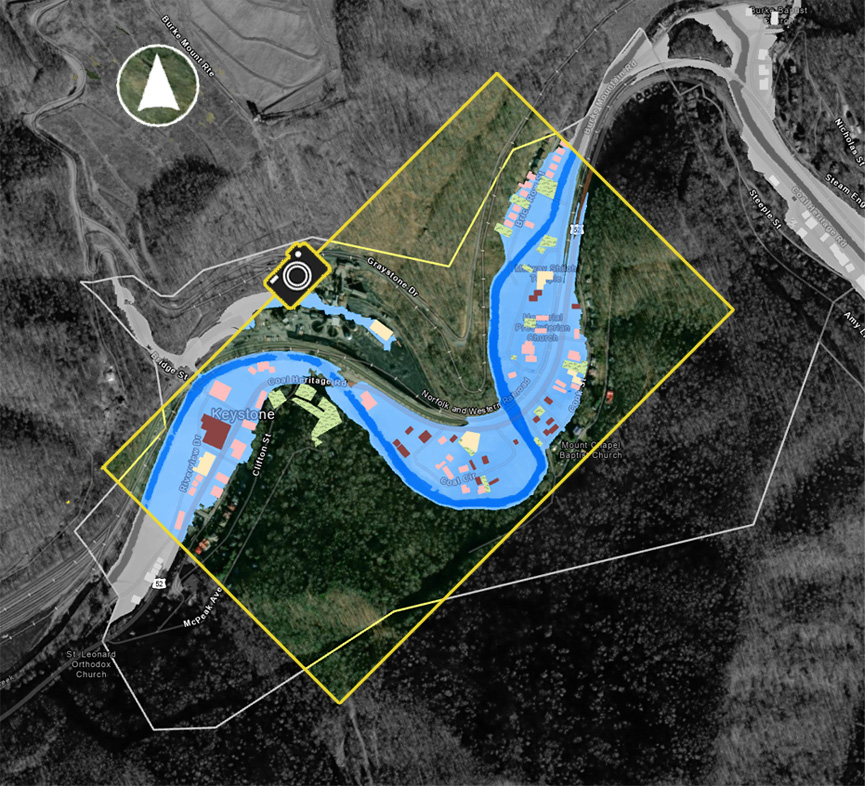 Key Plan
Elkhorn Creek
Elkhorn Creek
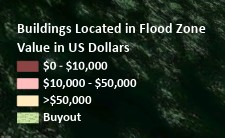 Elkhorn Creek
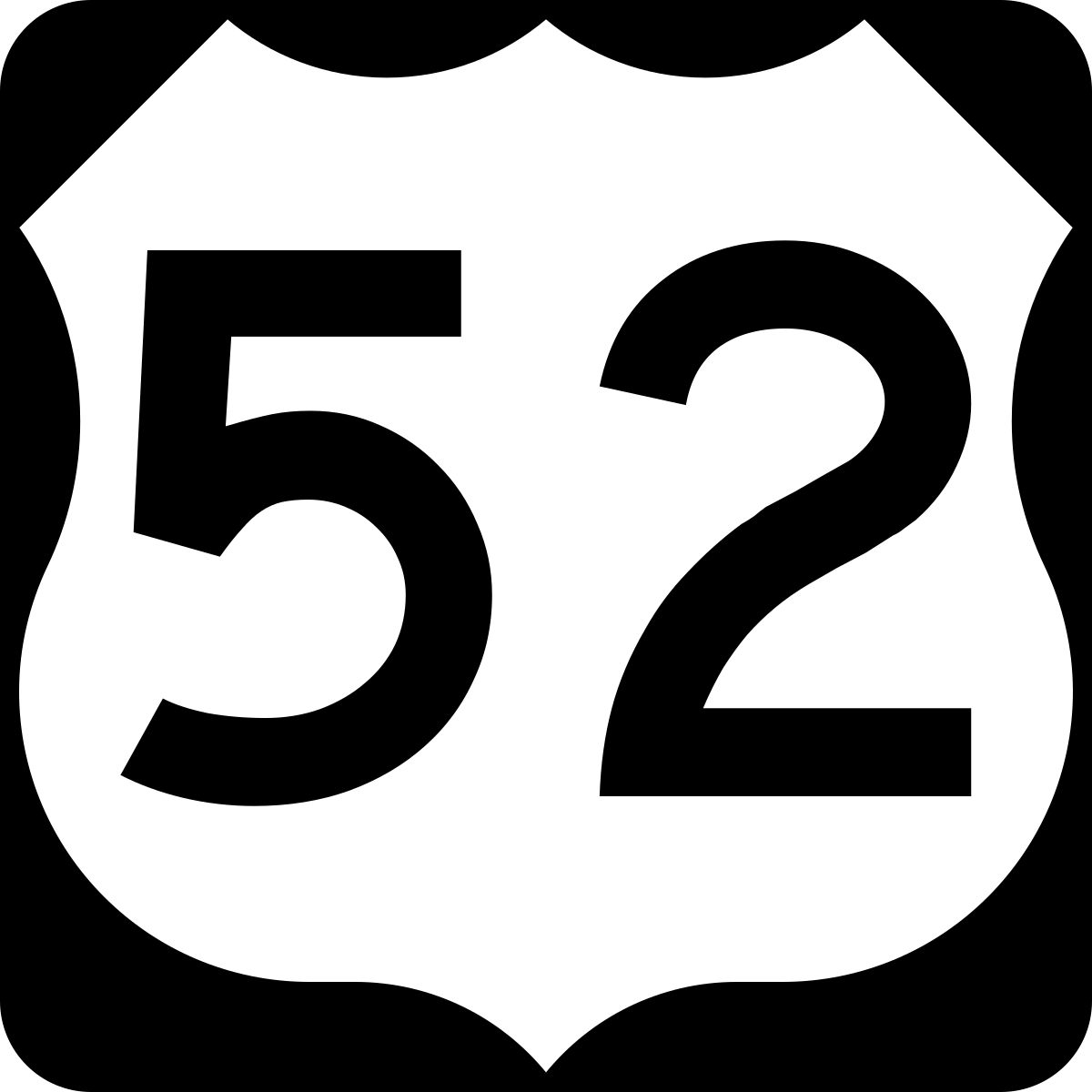 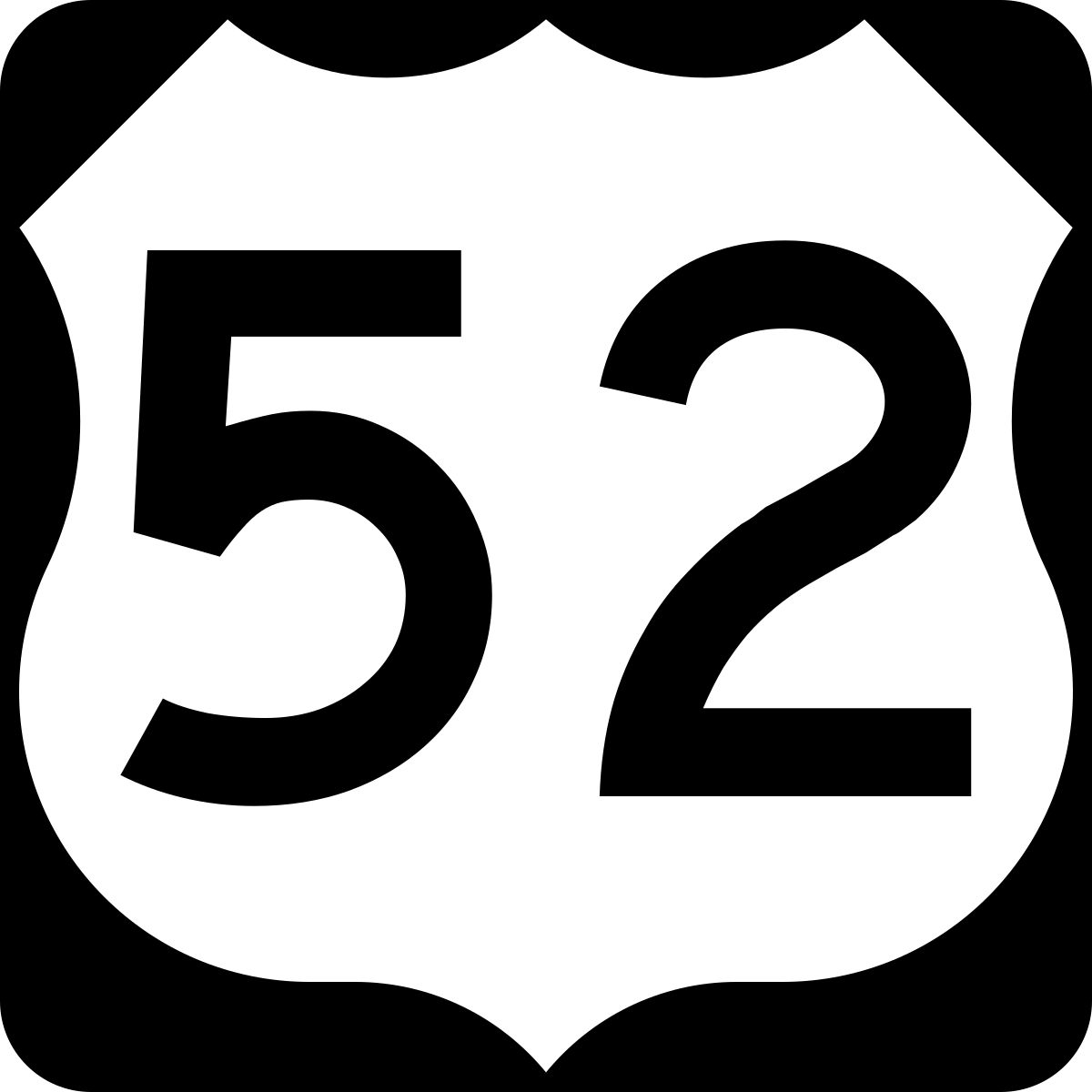 Properties
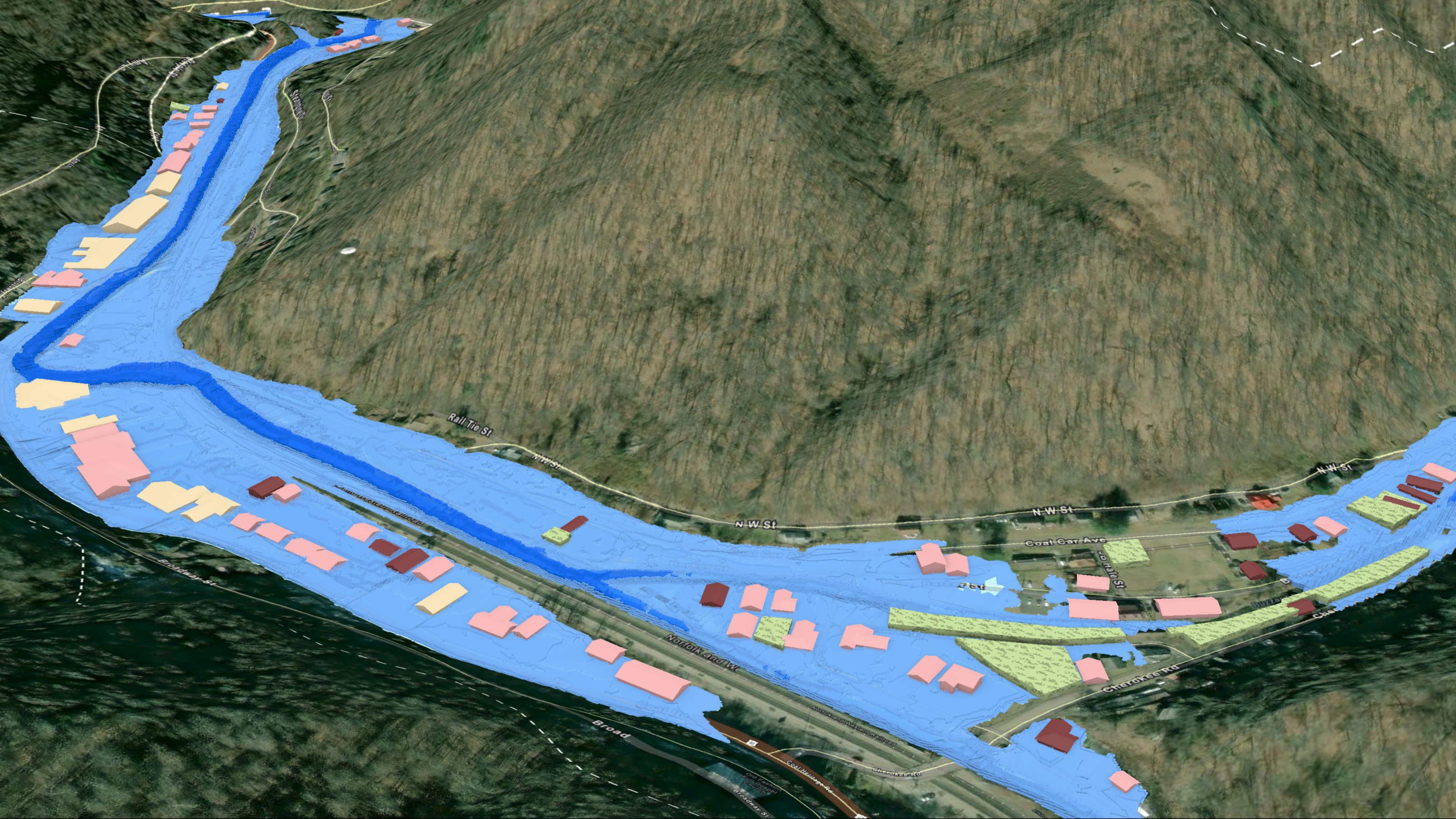 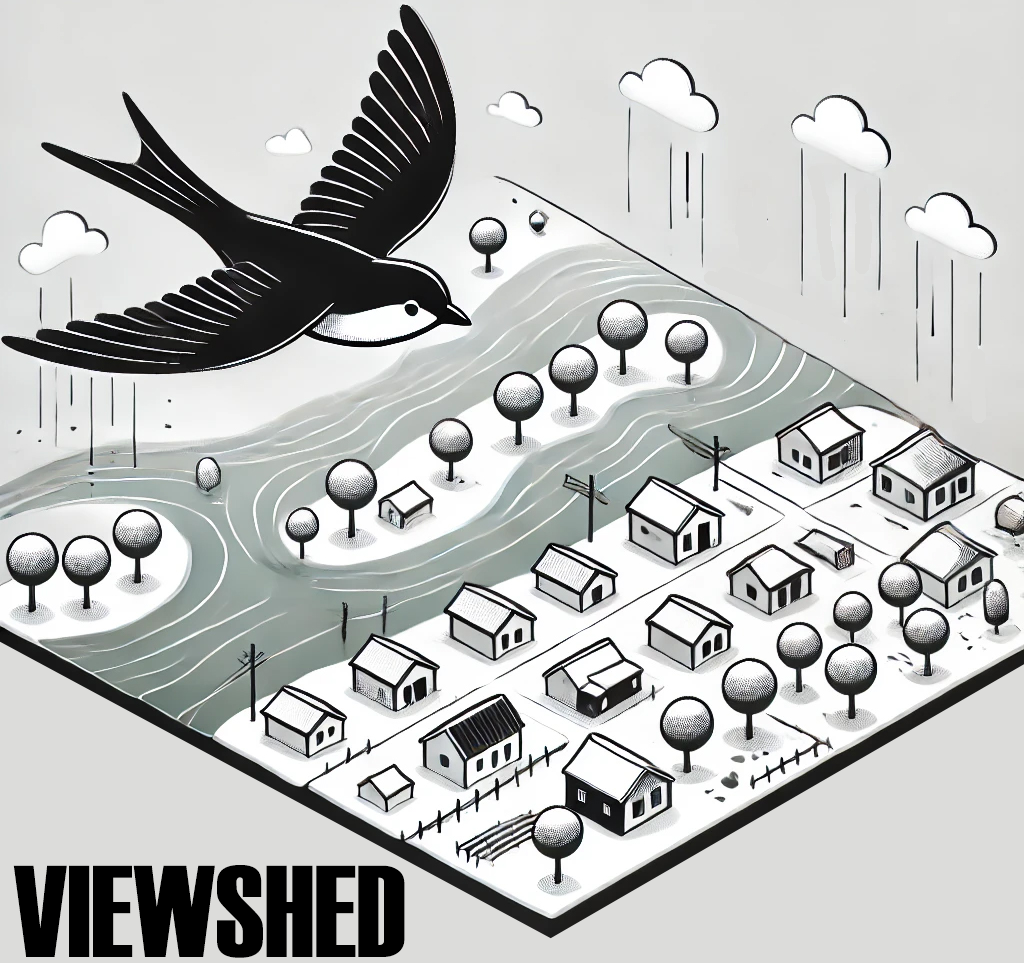 FEMA 1% +Annual Chance (100-year)
Northfork, WV
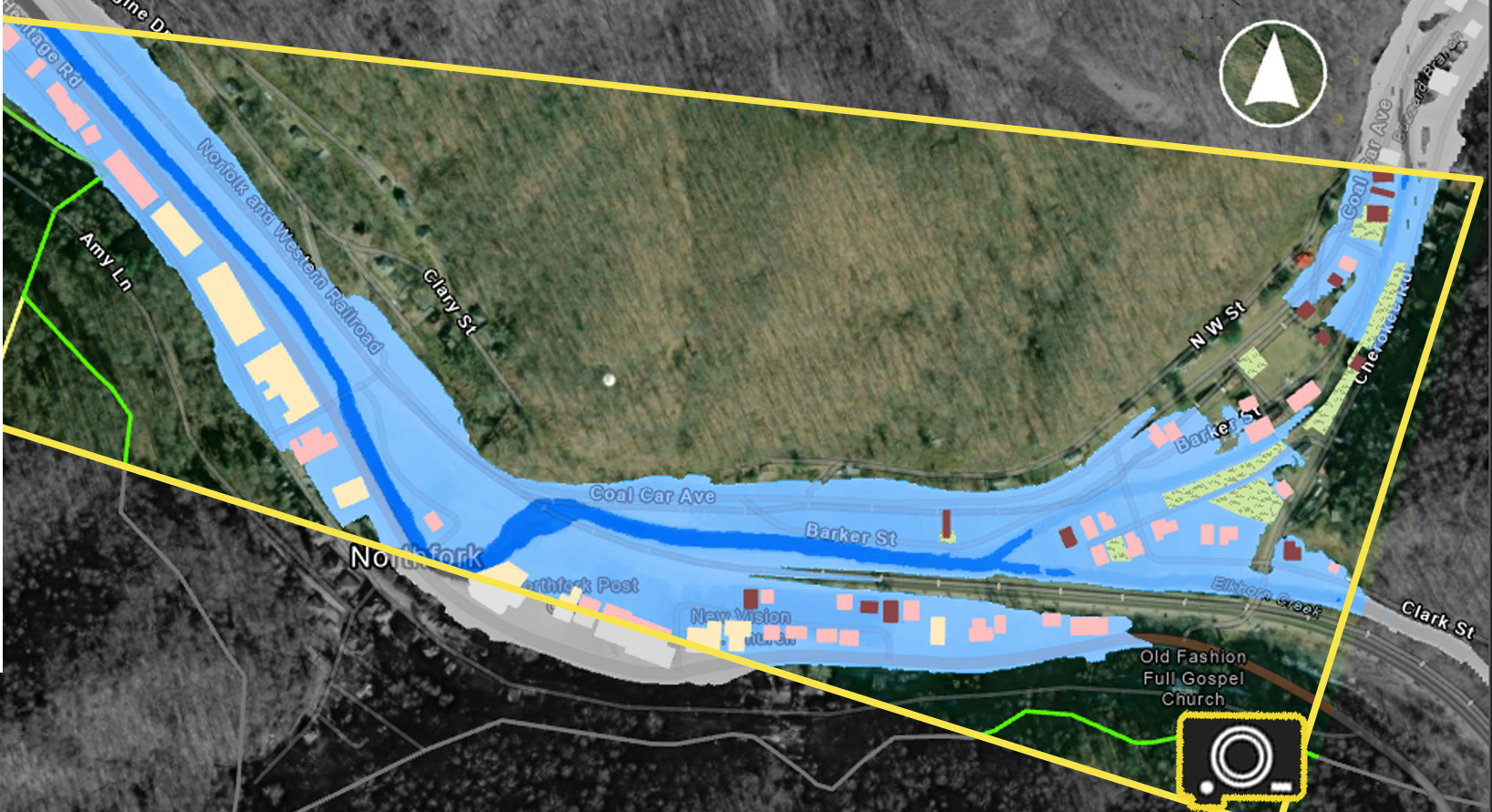 Key Plan
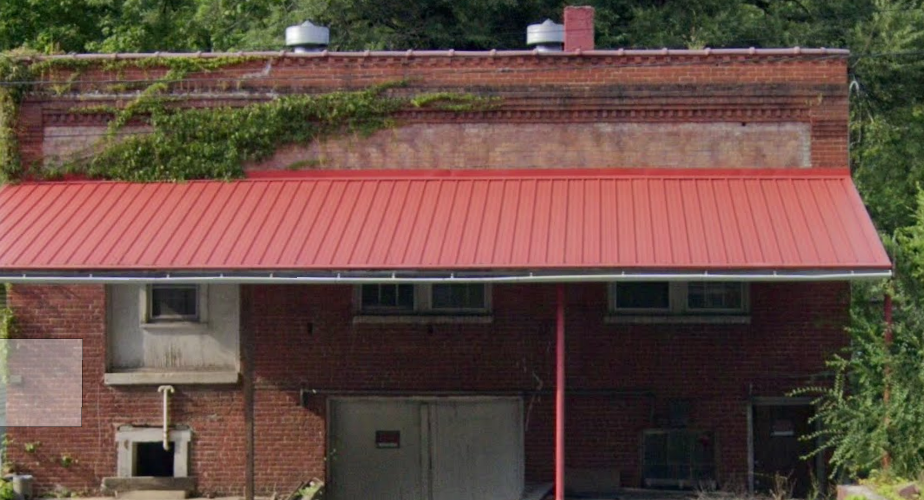 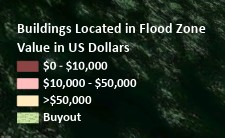 North Fork Elkhorn Creek
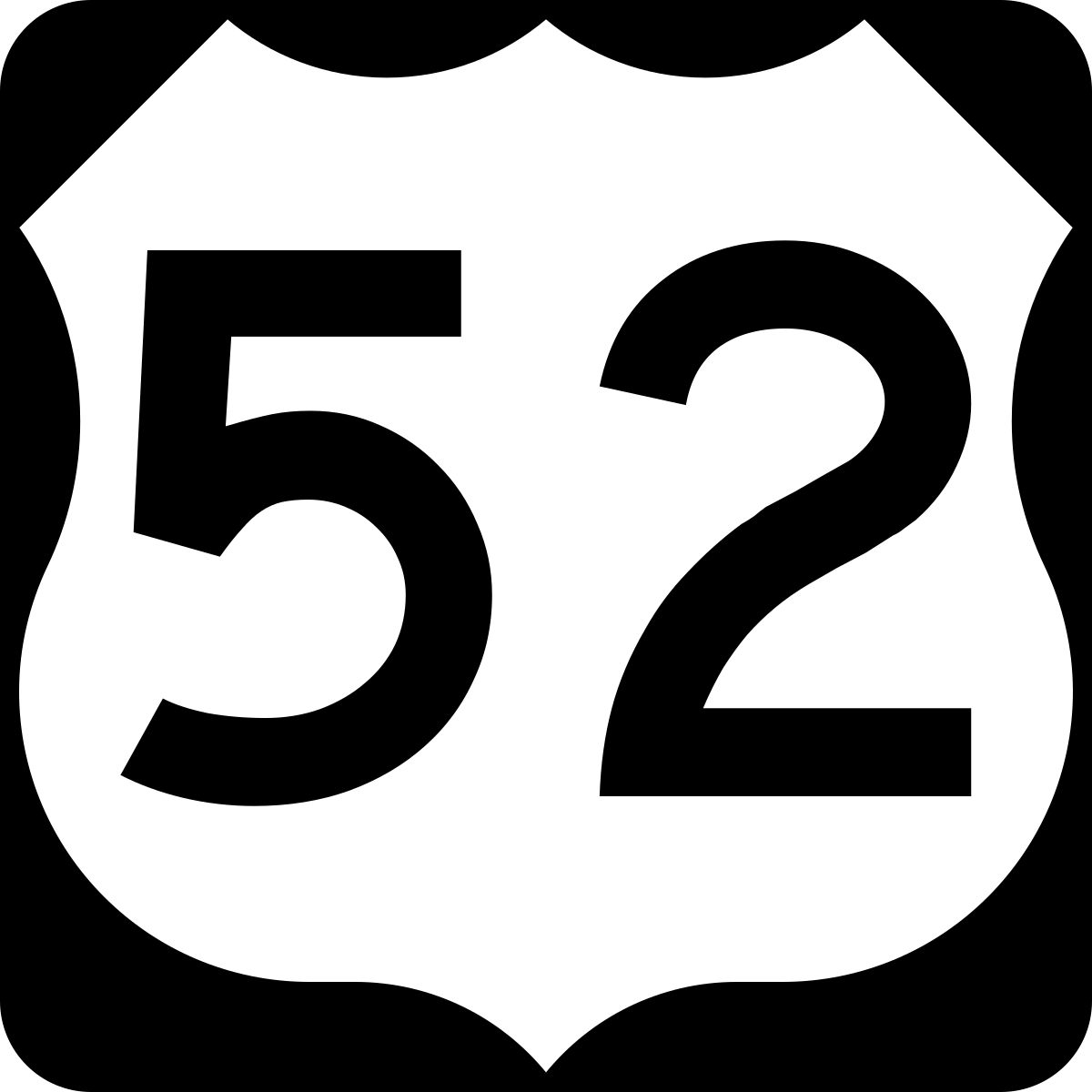 Properties
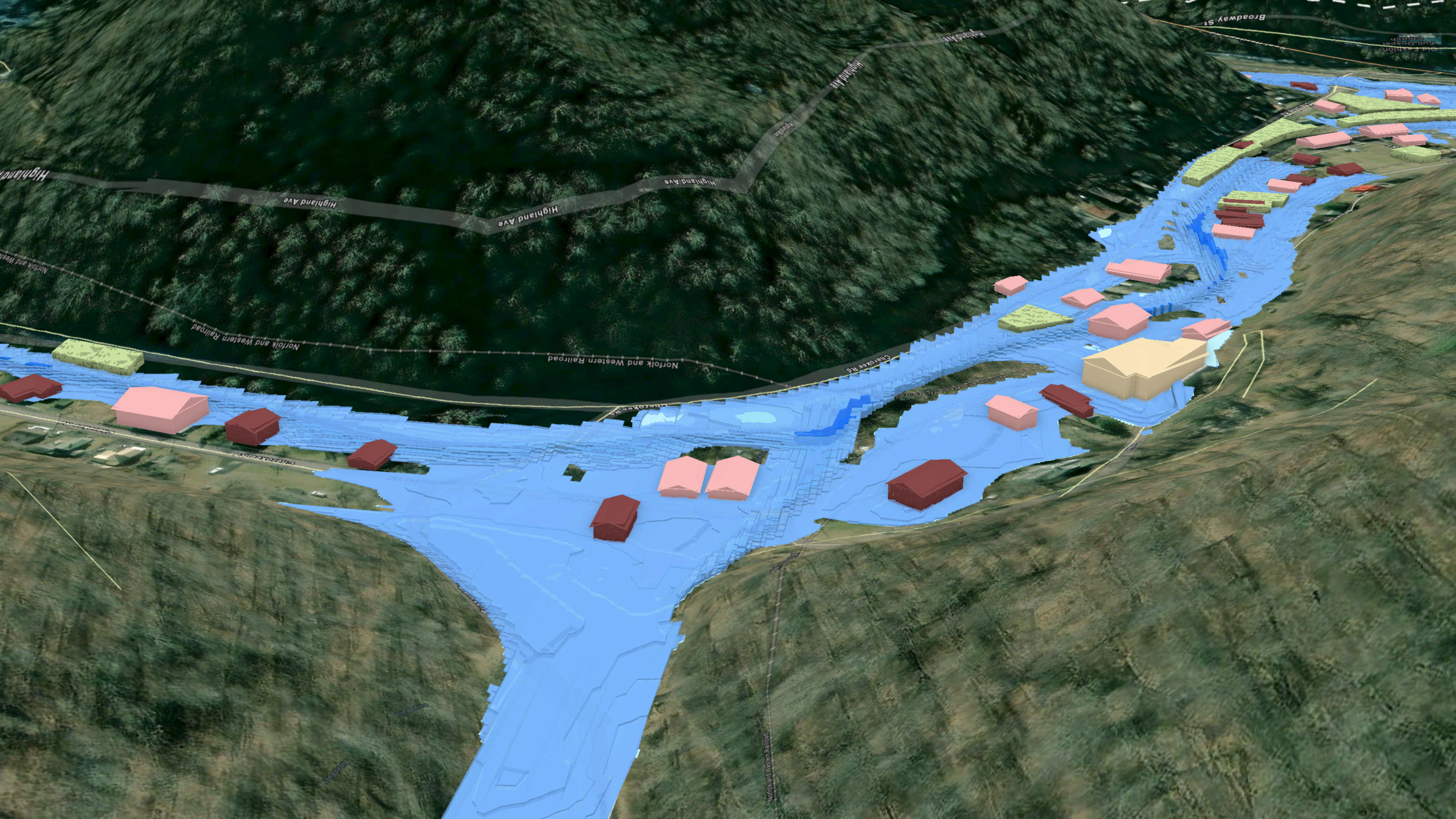 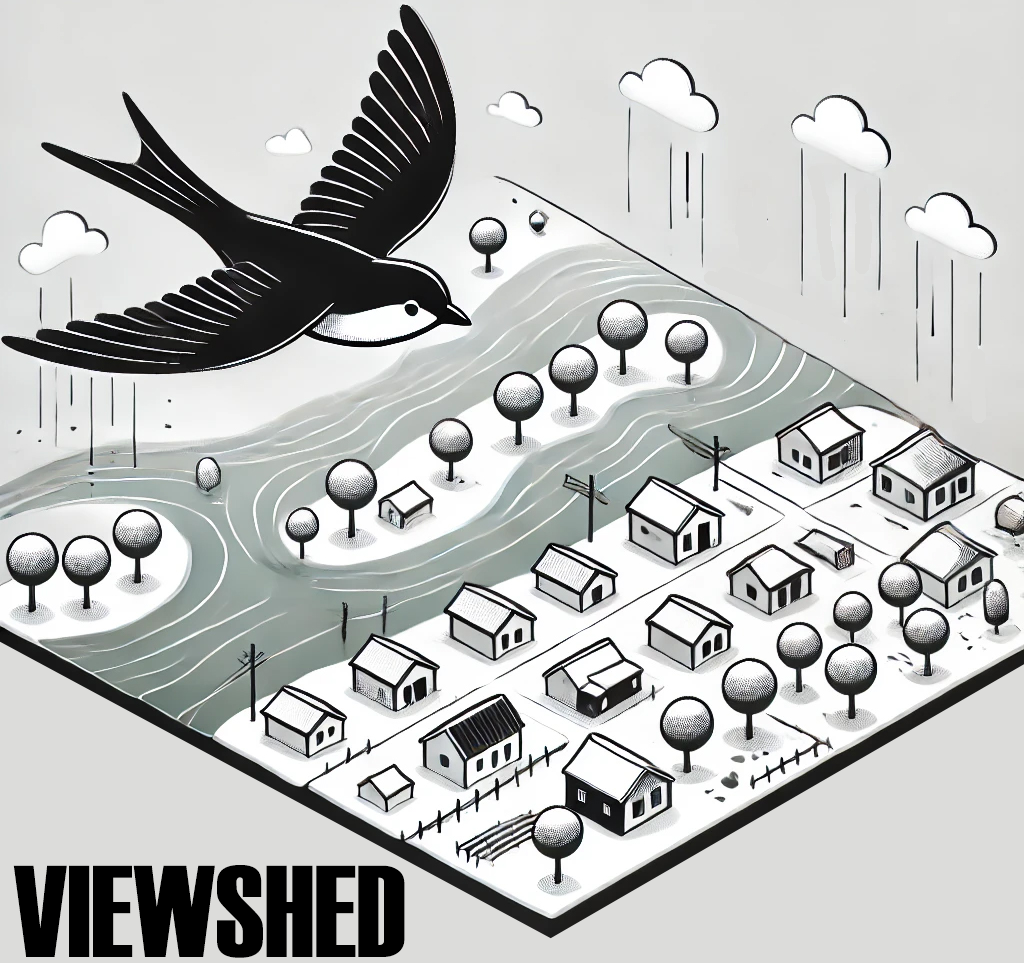 FEMA 1% +Annual Chance (100-year)
Northfork, WV
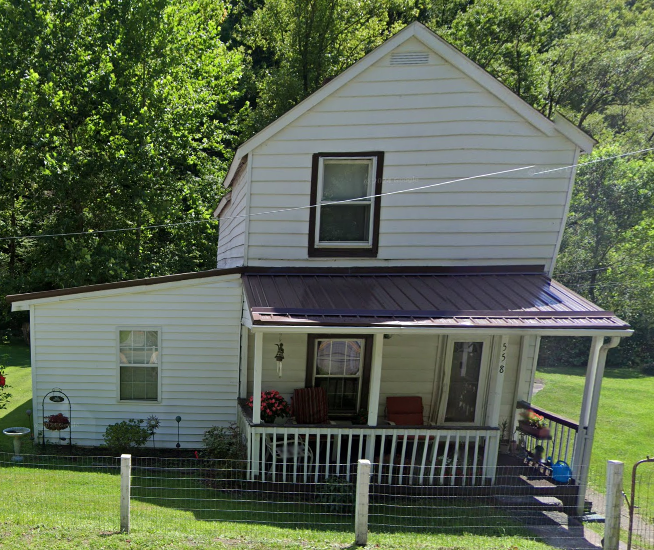 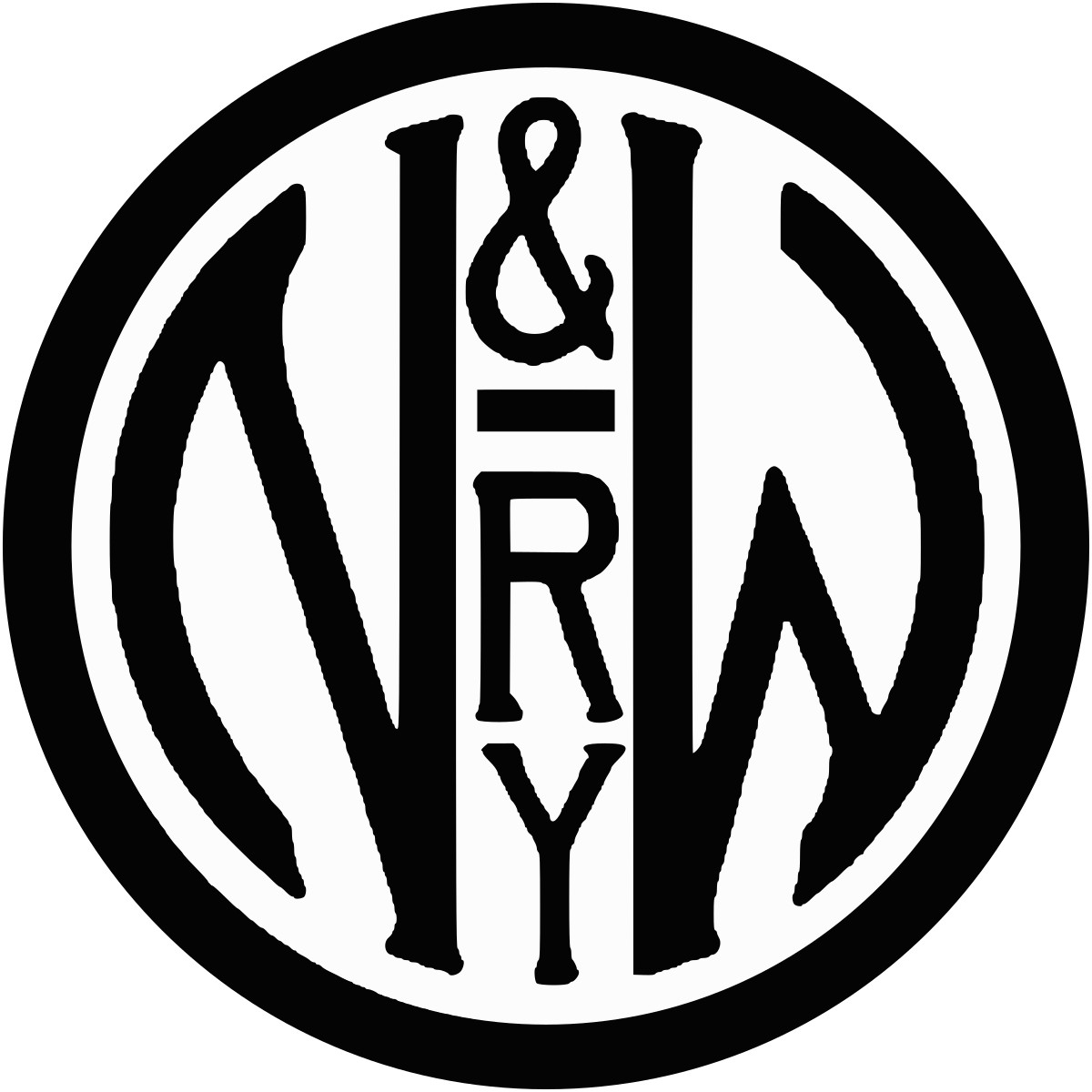 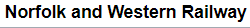 North Fork Elkhorn Creek
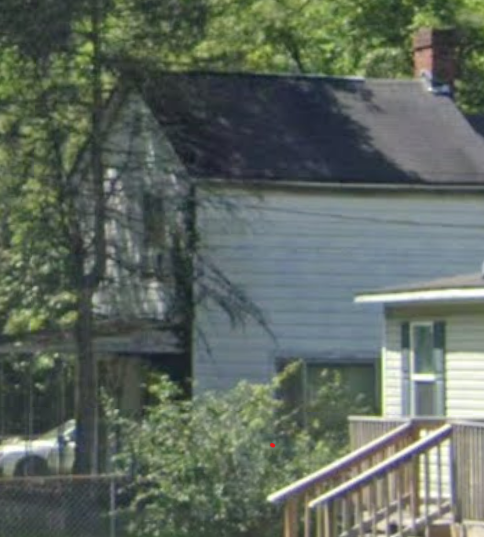 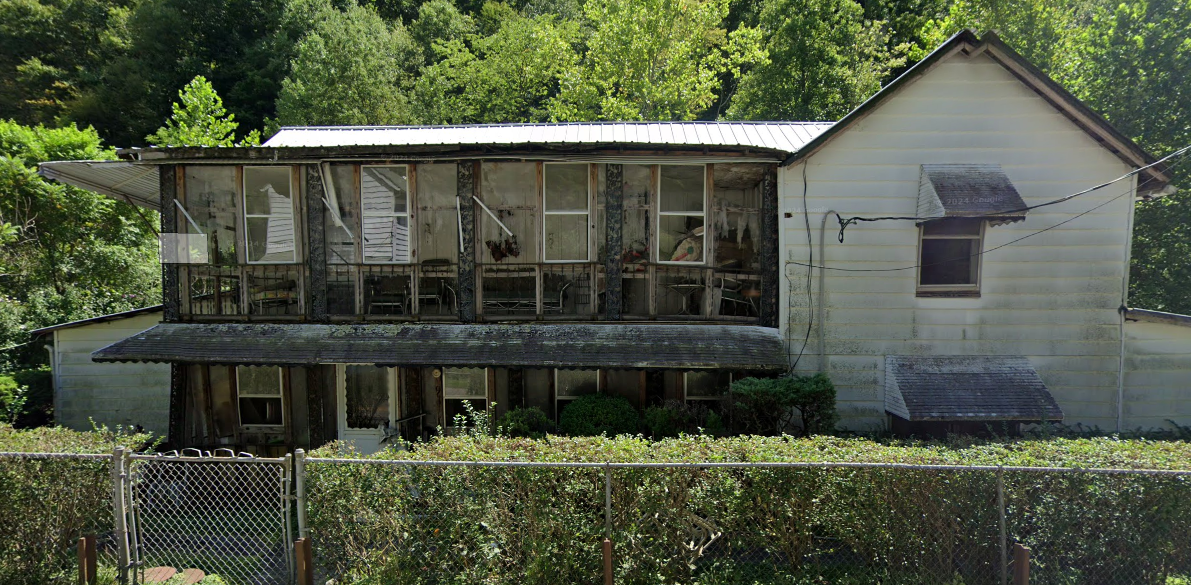 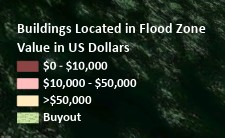 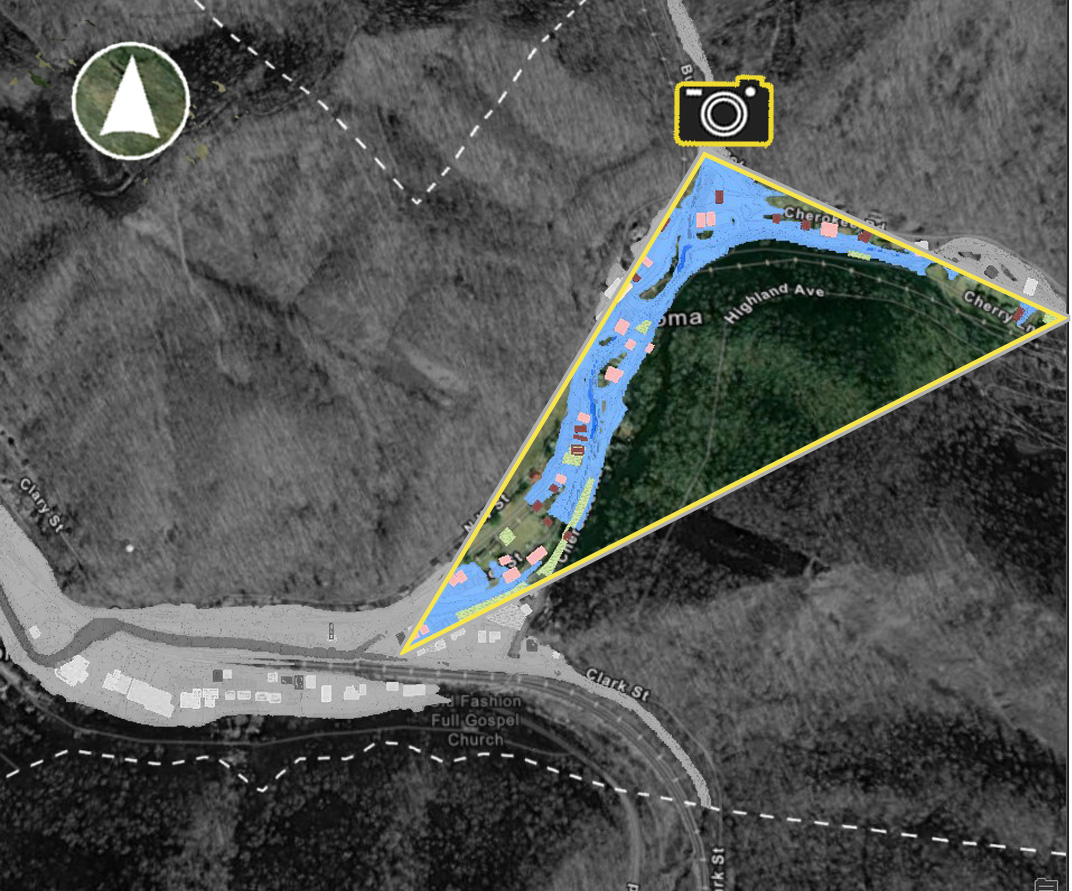 Properties
Key Plan